CHÀO MỪNG CÁC EM ĐẾN VỚI BÀI GIẢNG HÔM NAY
KHỞI ĐỘNG
Làm thế nào để cộng, trừ được các phân thức đại số?
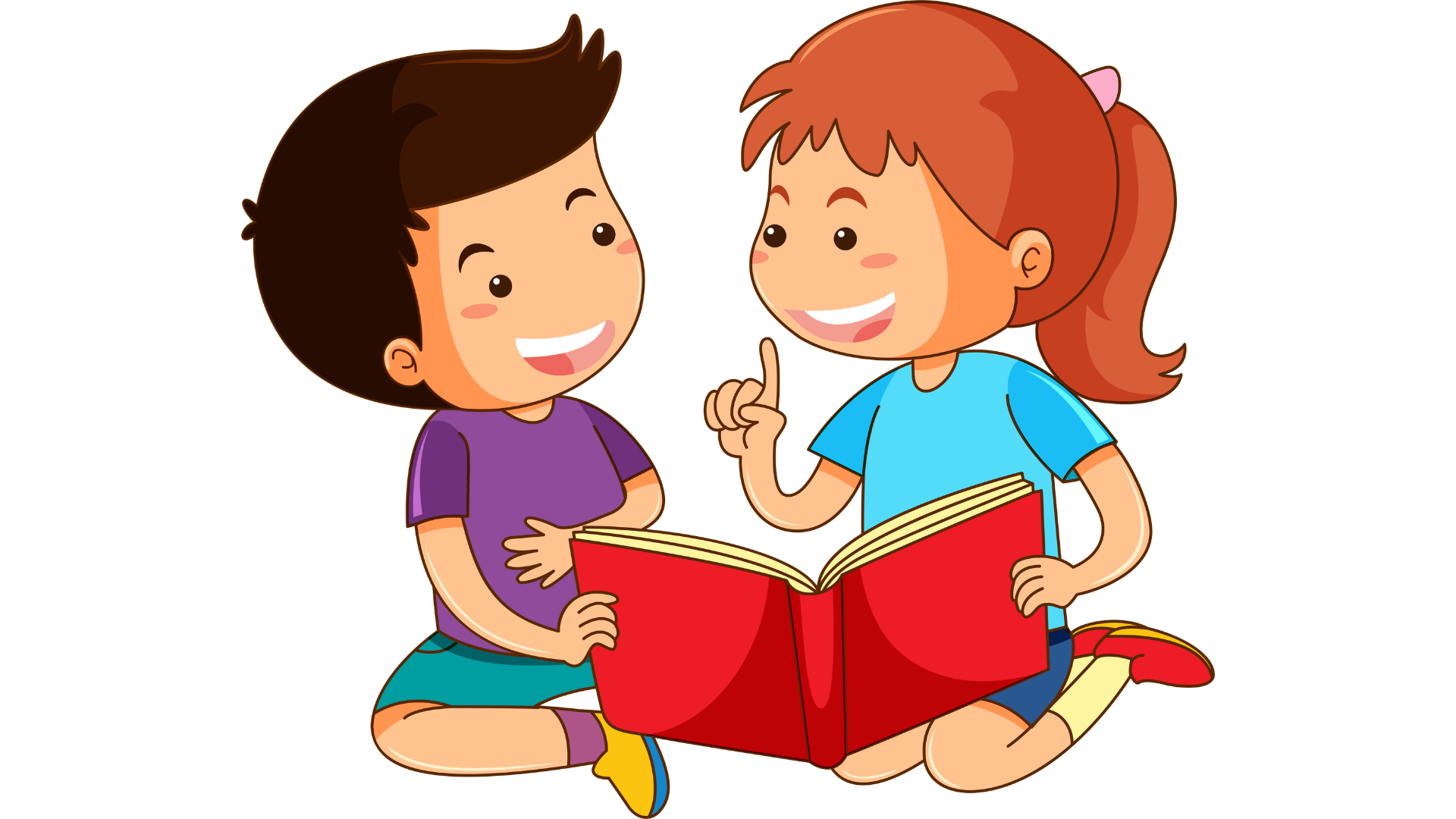 BÀI 2: 
PHÉP CỘNG, PHÉP TRỪ PHÂN THỨC ĐẠI SỐ
NỘI DUNG BÀI HỌC
Phép cộng các phân thức đại số
01
Phép trừ các phân thức đại số
02
I. PHÉP CỘNG CÁC PHÂN THỨC ĐẠI SỐ
1. Cộng hai phân thức cùng mẫu thức
Thực hiện phép tính
HĐ 1.
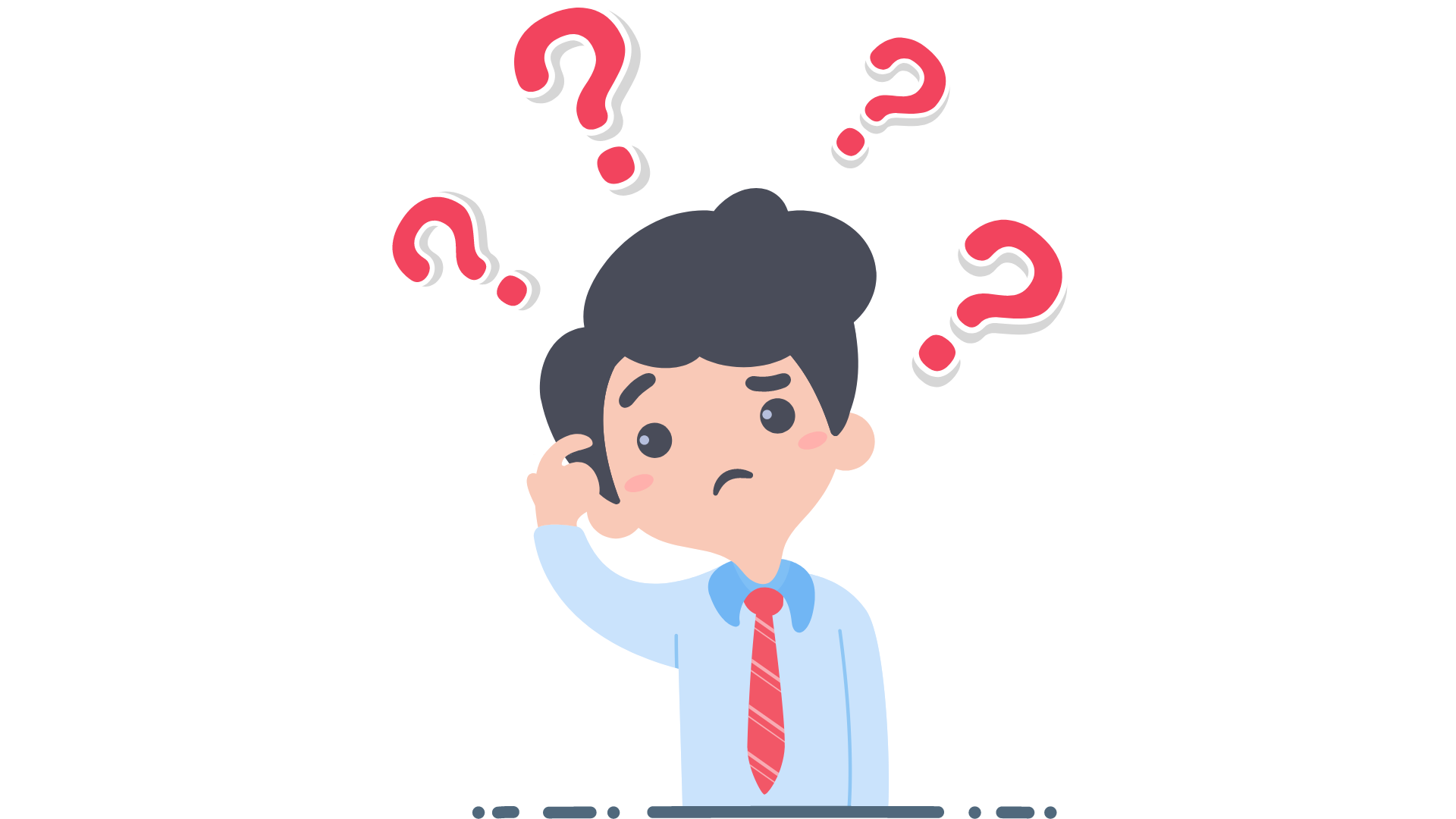 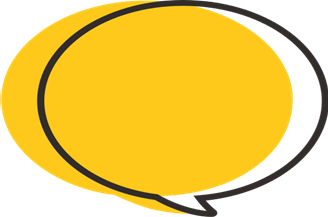 Giải
KẾT LUẬN
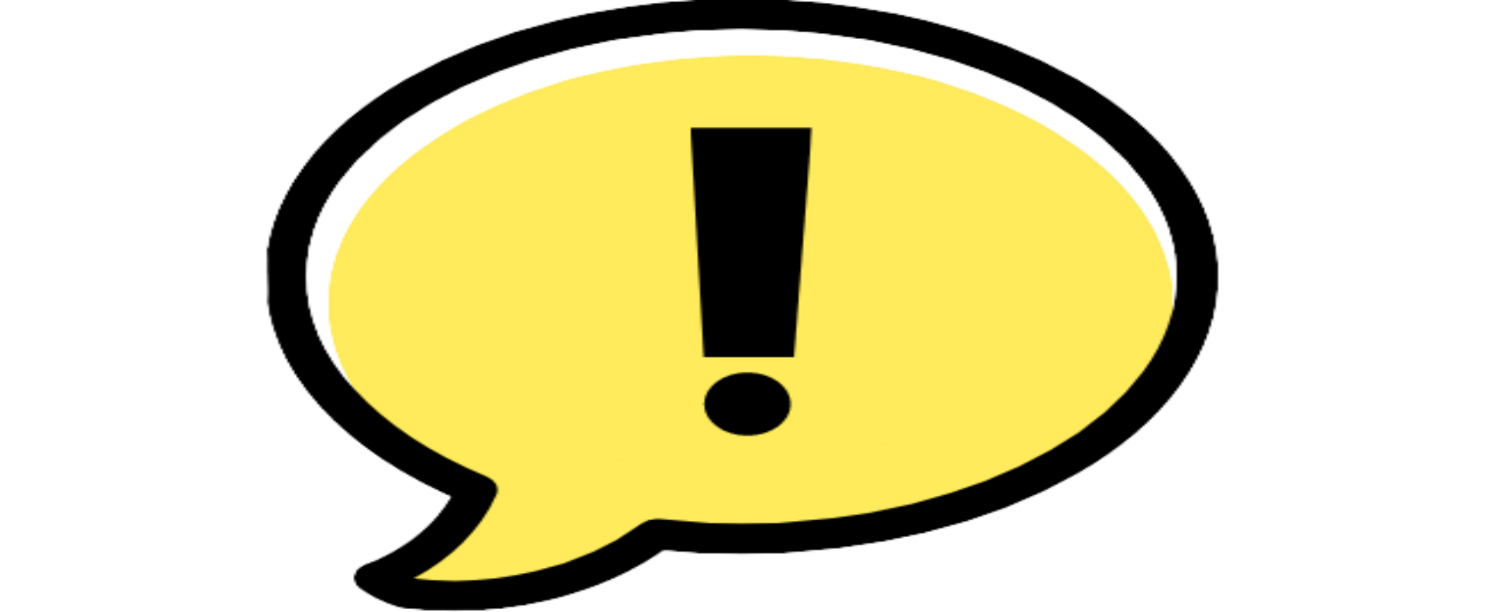 Chú ý
Kết quả của phép cộng hai phân thức được gọi là tổng. Ta thường viết tổng này dưới dạng rút gọn.
Ví dụ 1: SGK – tr.38
Thực hiện phép tính:
Giải
Luyện tập 1
Thực hiện phép tính:
Giải
2. Cộng hai phân thức có mẫu thức khác nhau
Cho hai phân thức
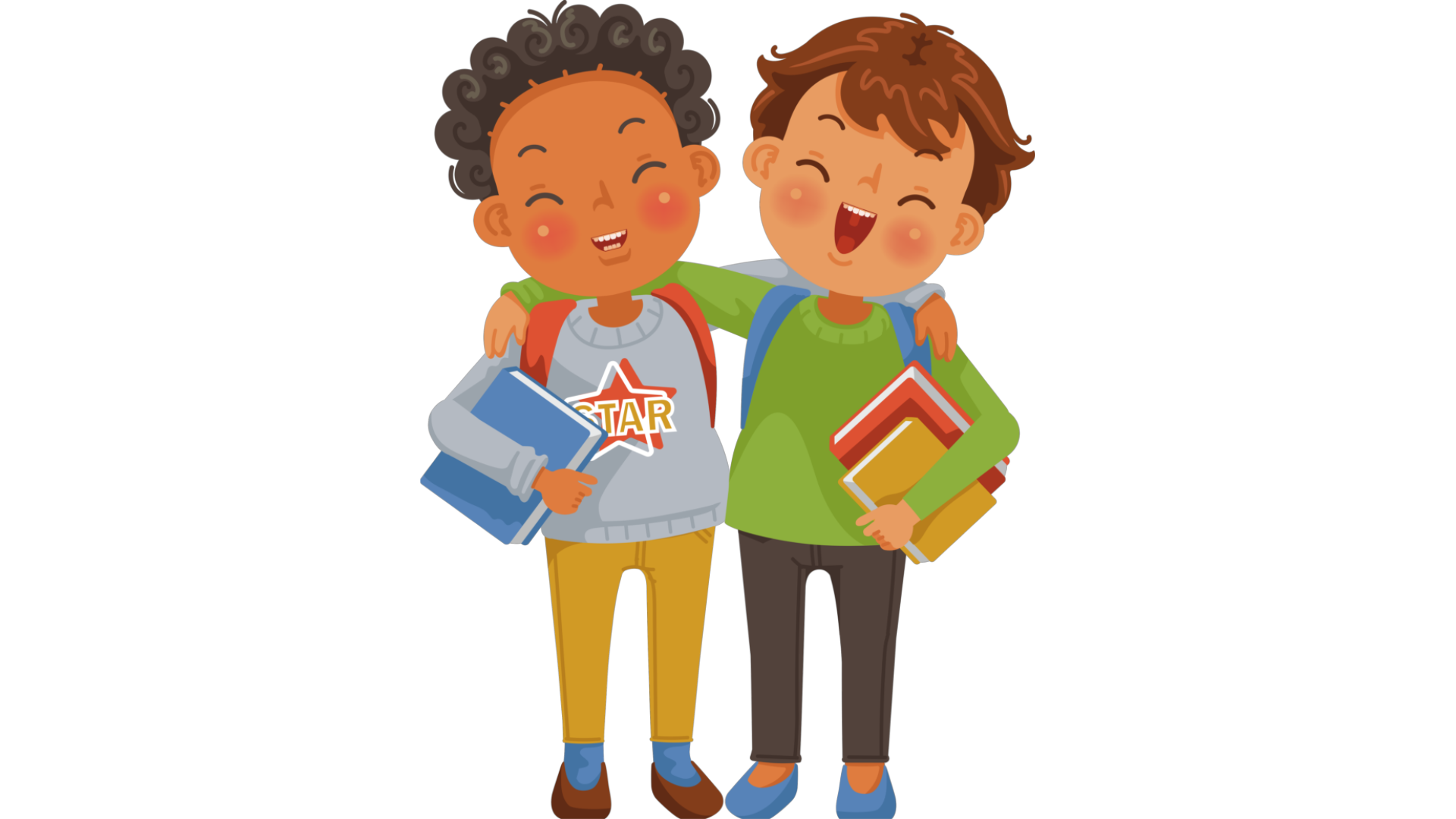 HĐ 2.
a) Quy đồng mẫu thức hai phân thức trên.
b) Từ câu a, hãy thực hiện phép tính:
2. Cộng hai phân thức có mẫu thức khác nhau
HĐ 2.
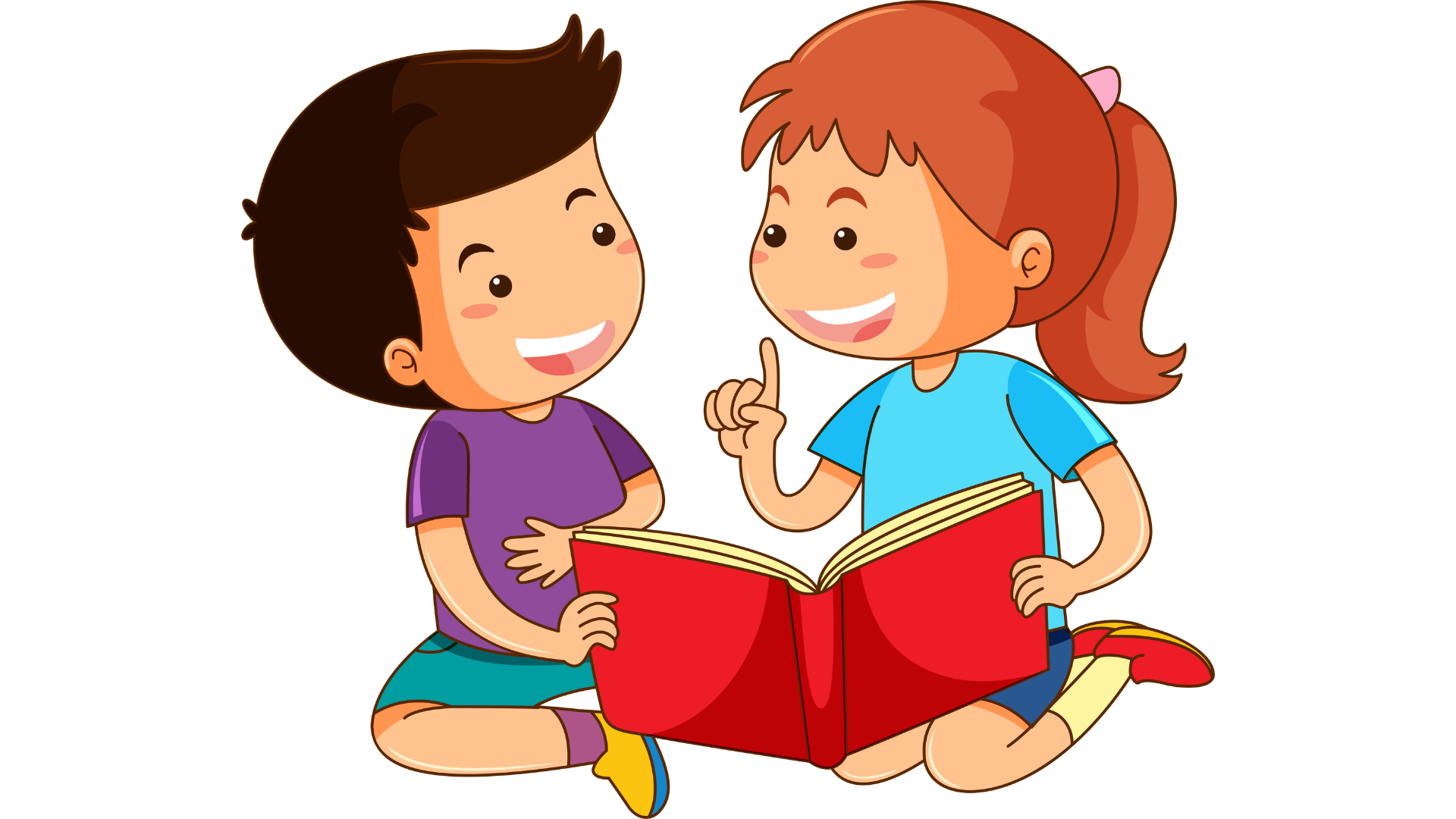 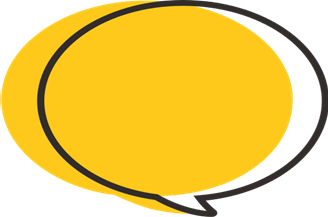 Giải
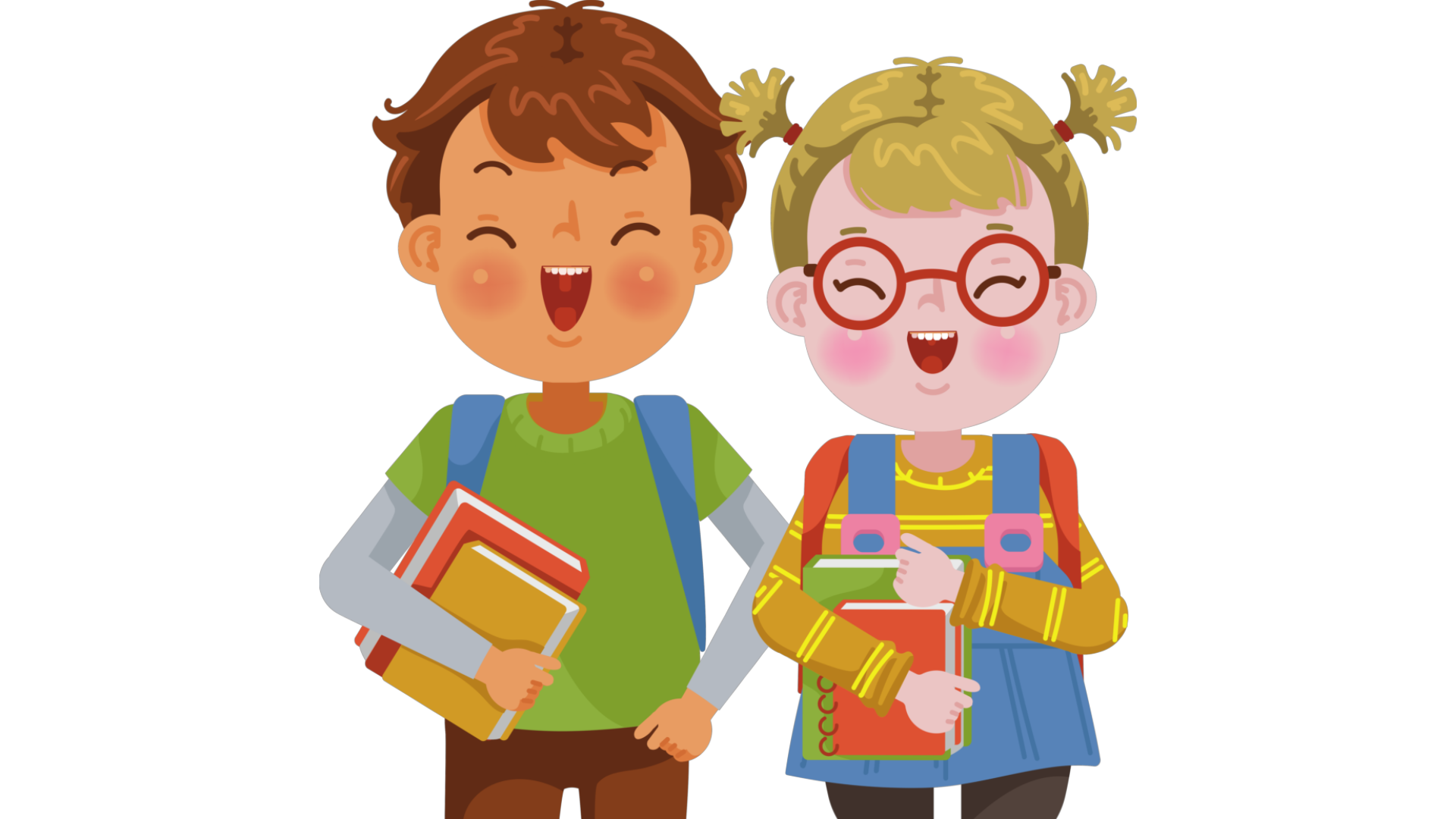 Cộng các tử thức và giữ nguyên mẫu thức
Thu gọn tử thức
KẾT LUẬN
Muốn cộng hai phân thức có mẫu thức khác nhau, ta quy đồng mẫu thức rồi cộng các phân thức có cùng mẫu thức vừa tìm được.
Thực hiện phép tính:
Ví dụ 2: SGK – tr.38
Giải
Thực hiện phép tính:
Luyện tập 2
Giải
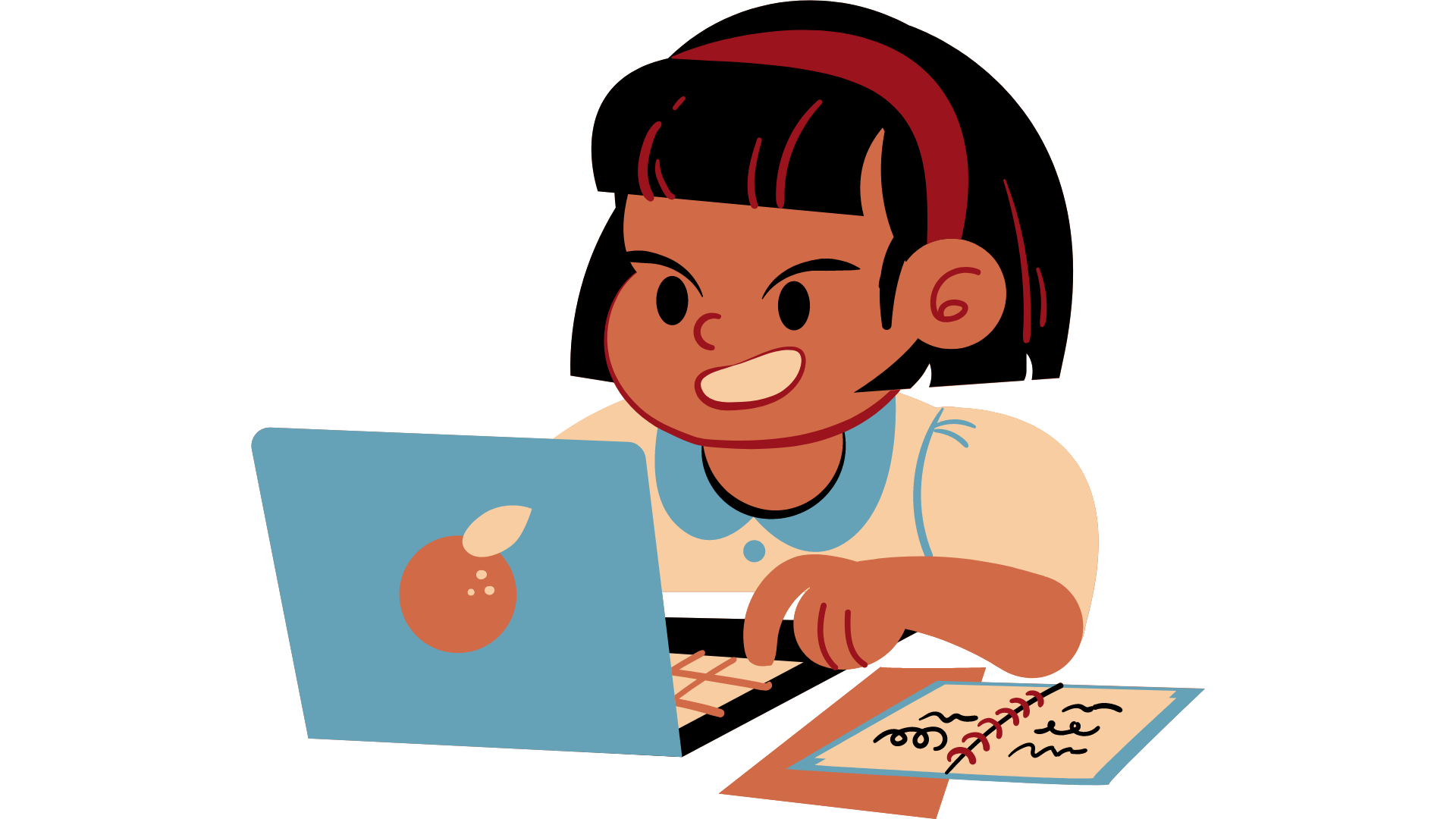 3. Tính chất của phép cộng phân thức
Hãy nêu các tính chất của phép cộng phân số
HĐ 3.
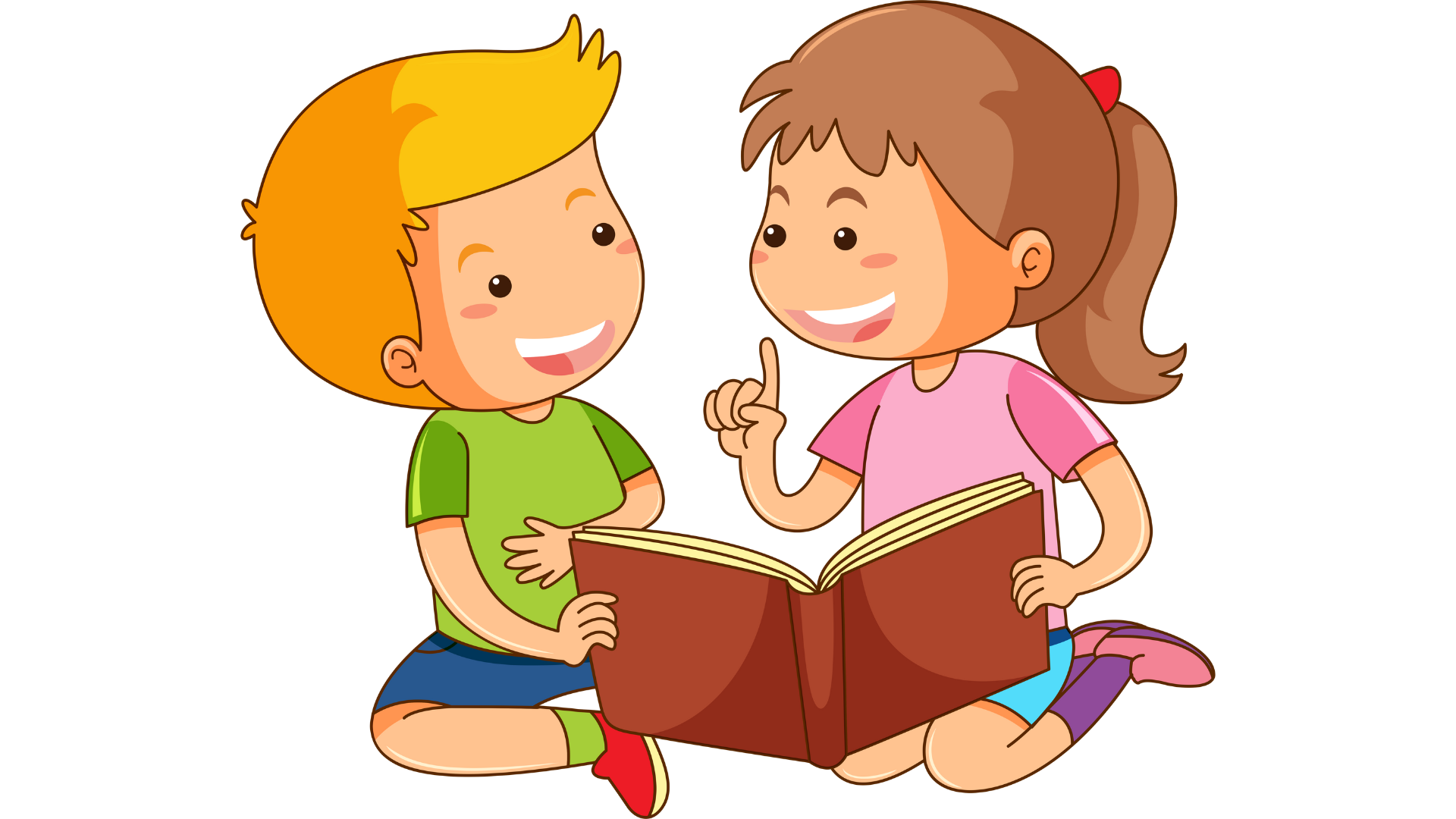 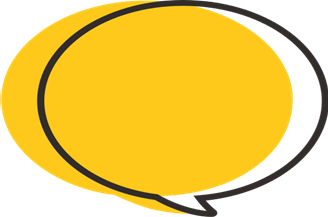 Giải
Ví dụ 3: SGK – tr.39
Giải
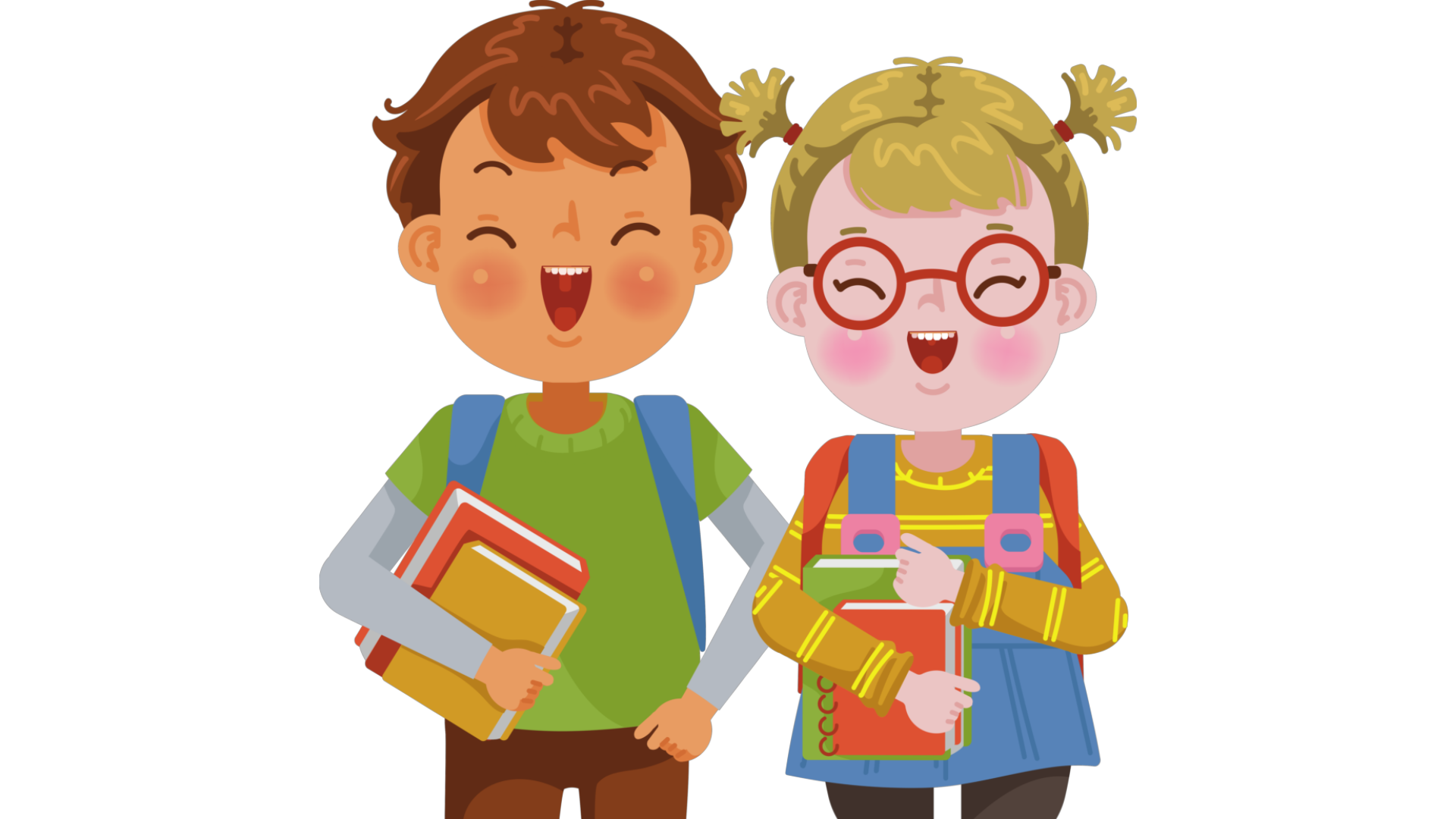 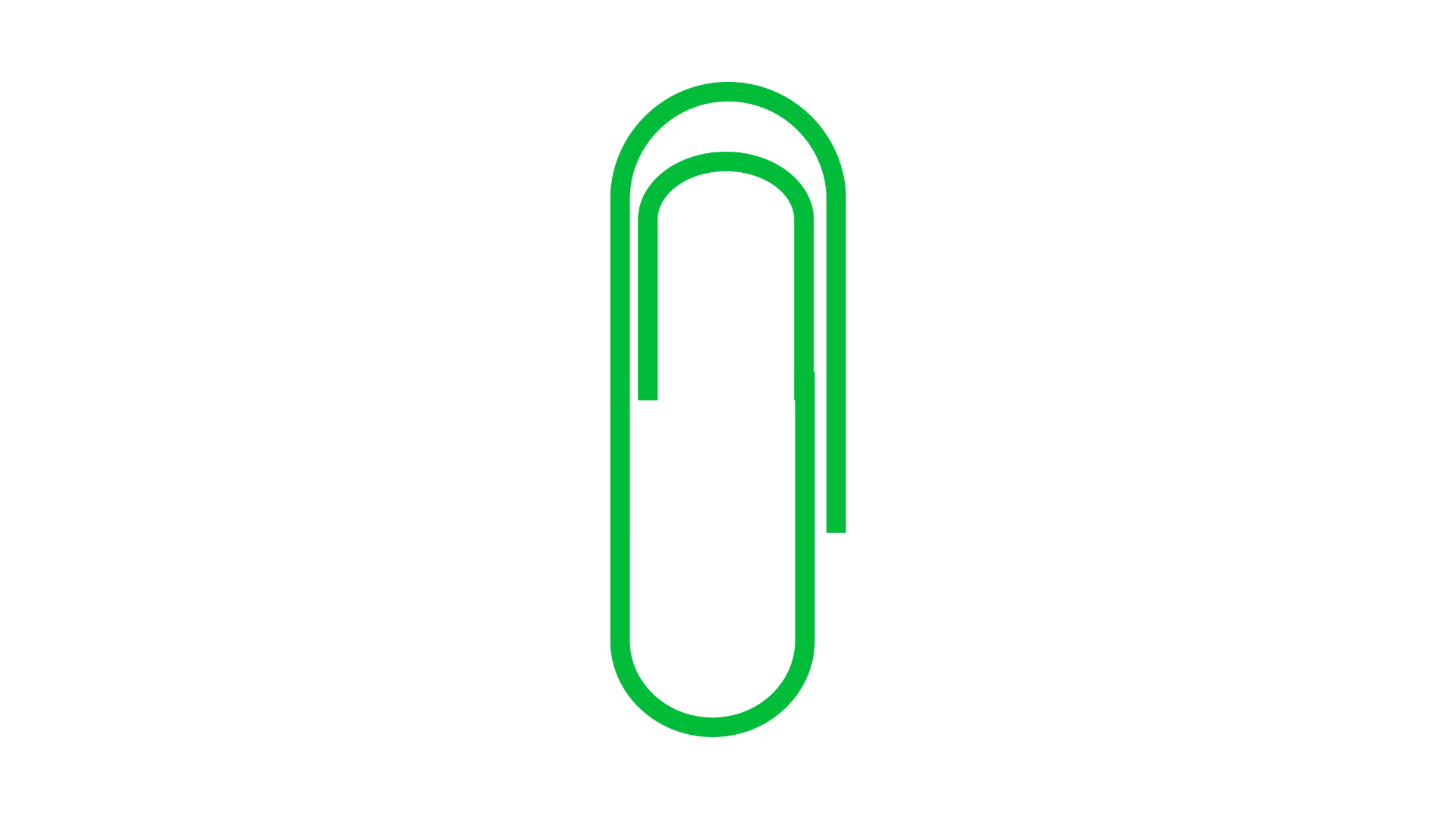 Lưu ý: 
Nhờ tính chất kết hợp nên trong một dãy phép cộng nhiều phân thức, ta có thể không cần đặt dấu ngoặc.
Tính một cách hợp lí:
Giải
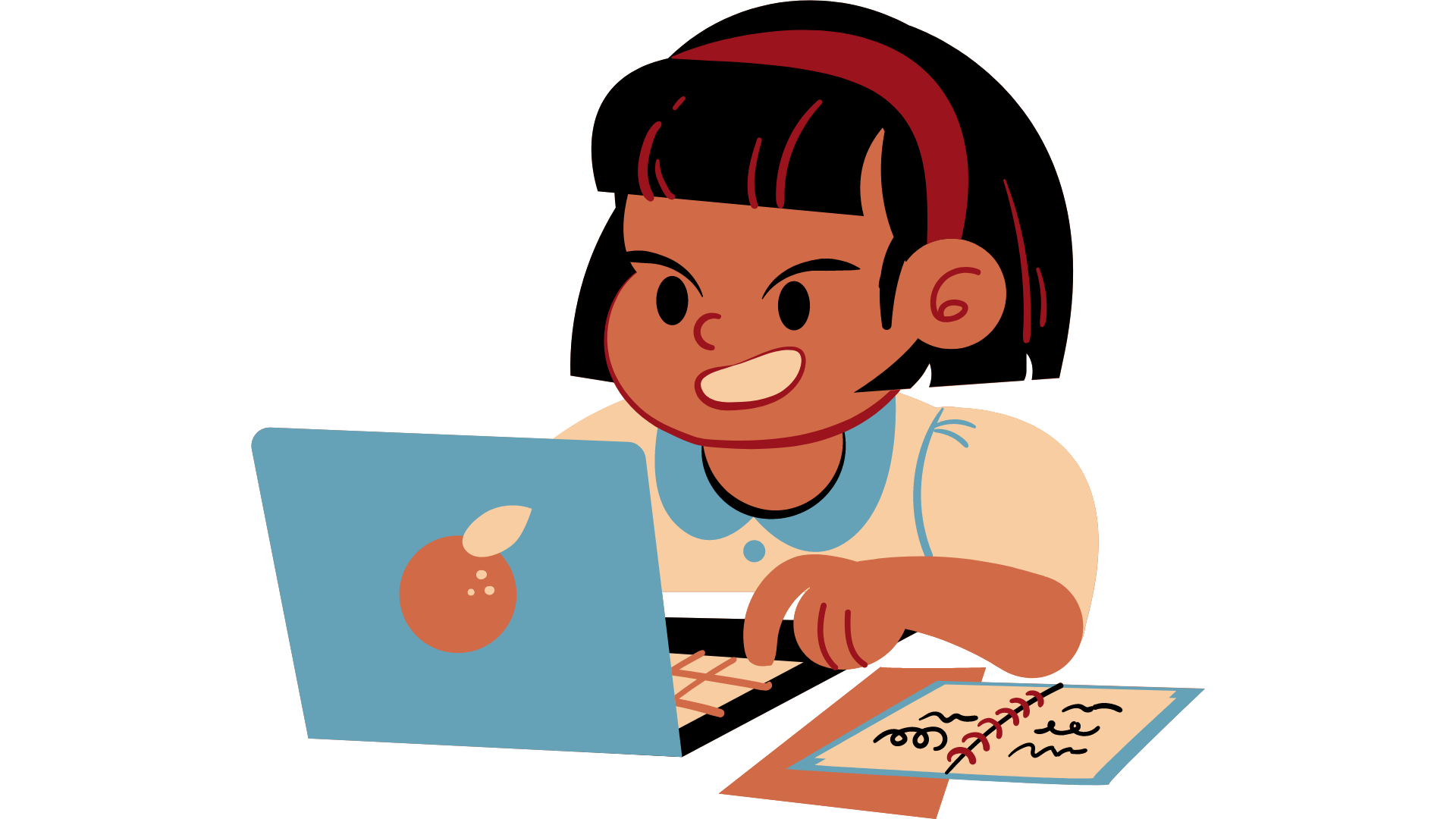 Luyện tập 3
Ví dụ 4: SGK – tr.40
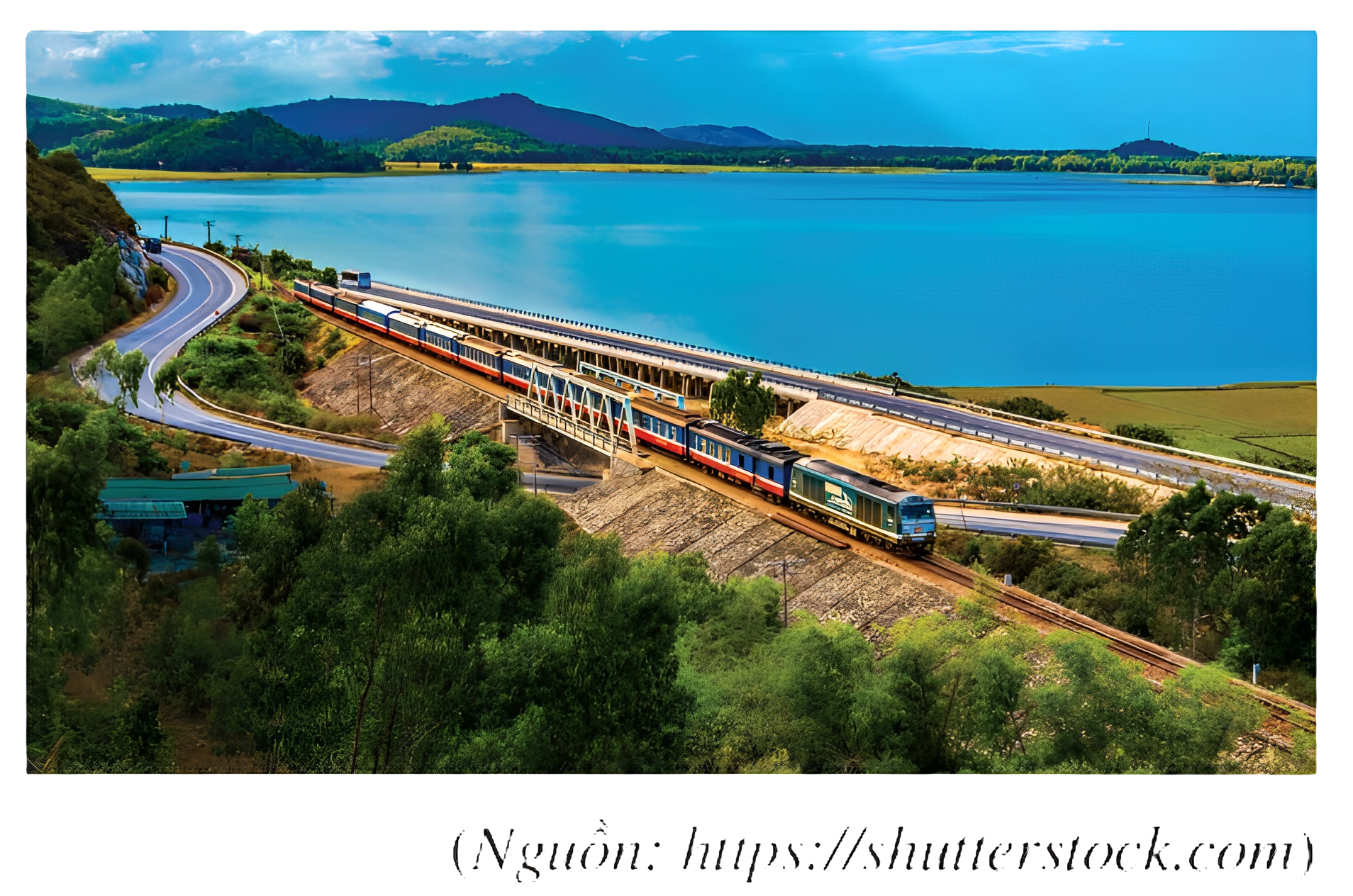 a) Thời gian tàu chạy qua vùng rừng núi;
b) Thời gian tàu chạy qua thành phố;
c) Thời gan tàu chạy trên cả quãng đường
Ví dụ 4: SGK – tr.40
Giải
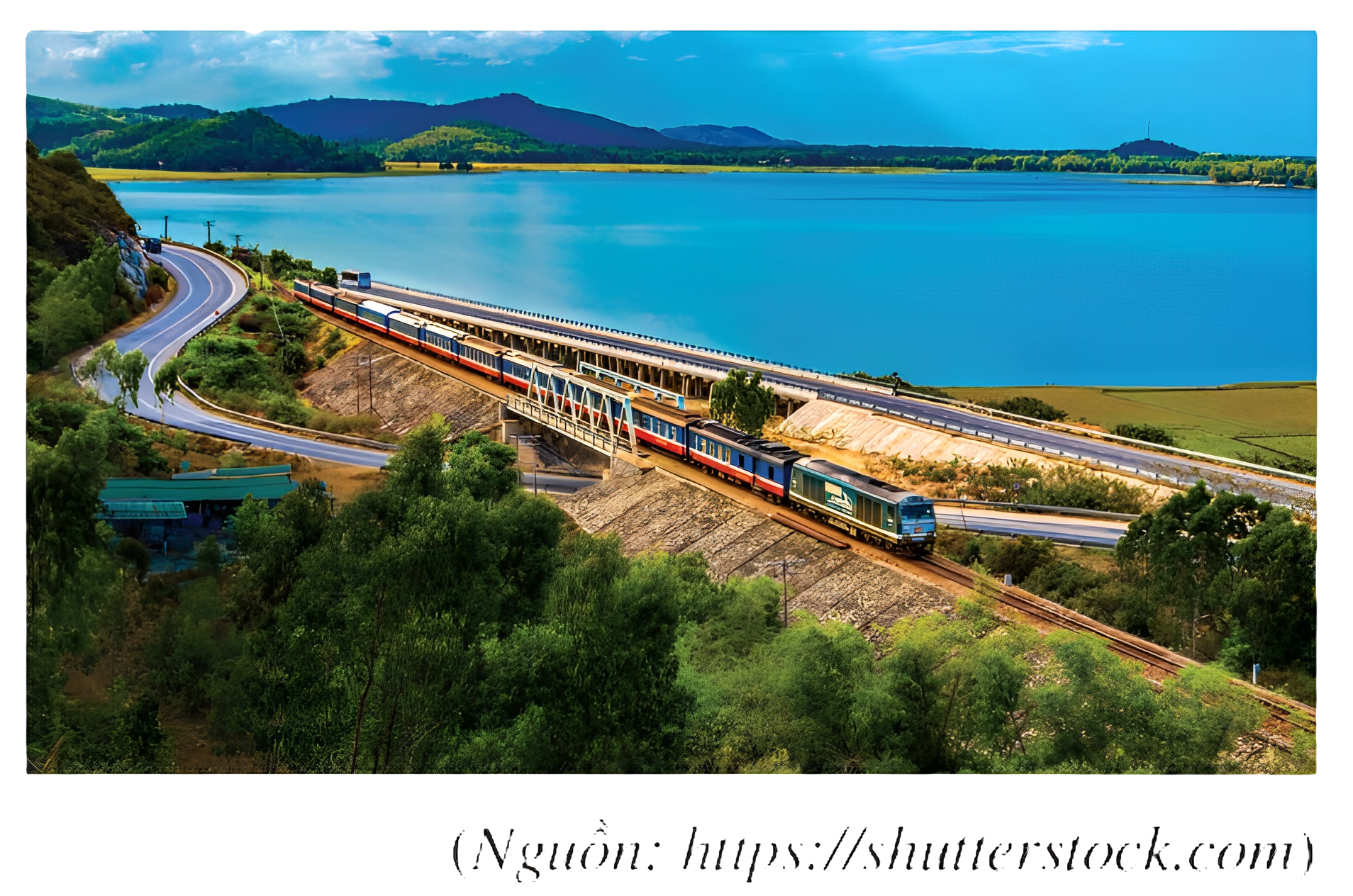 Ví dụ 4: SGK – tr.40
Giải
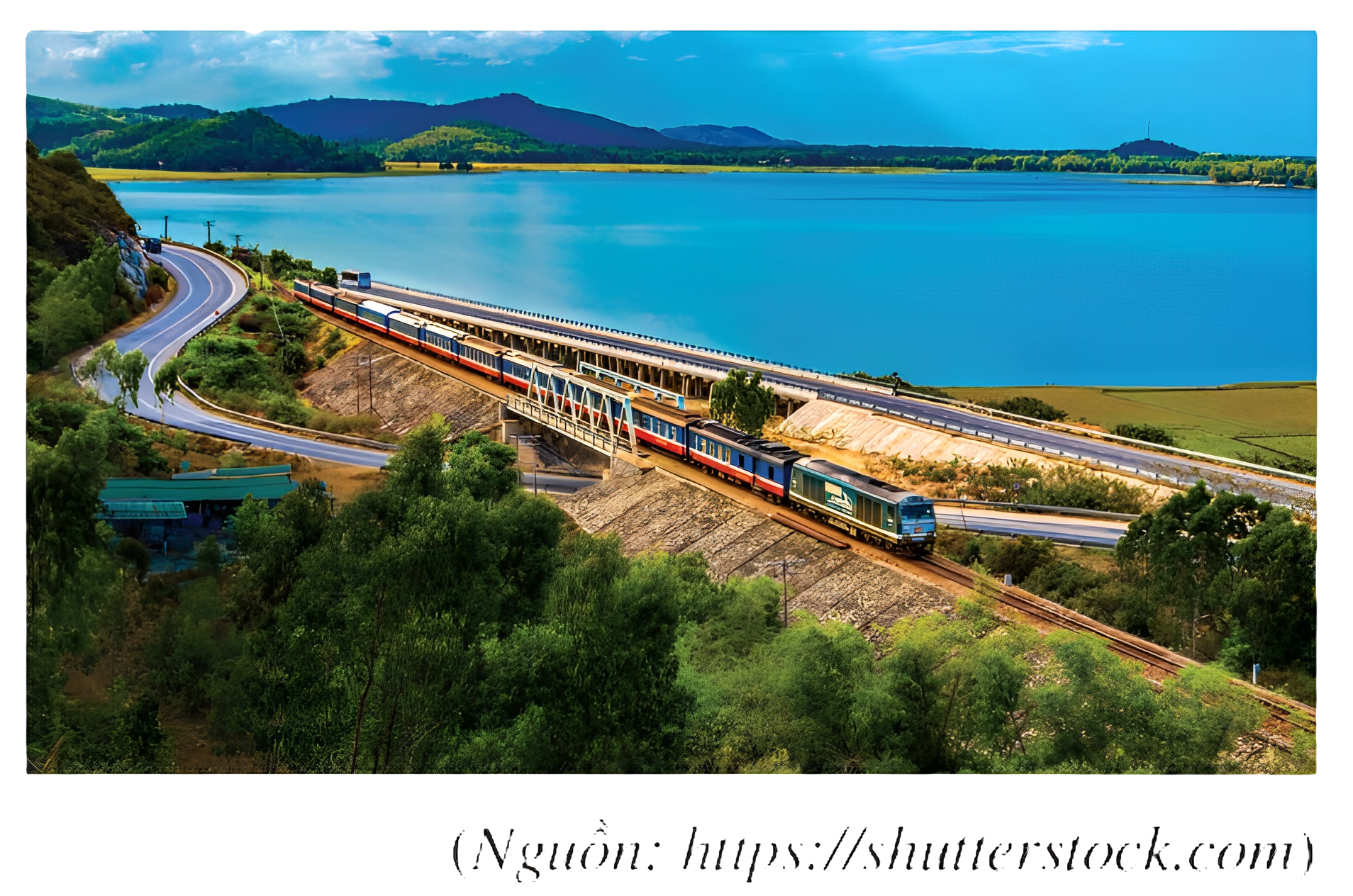 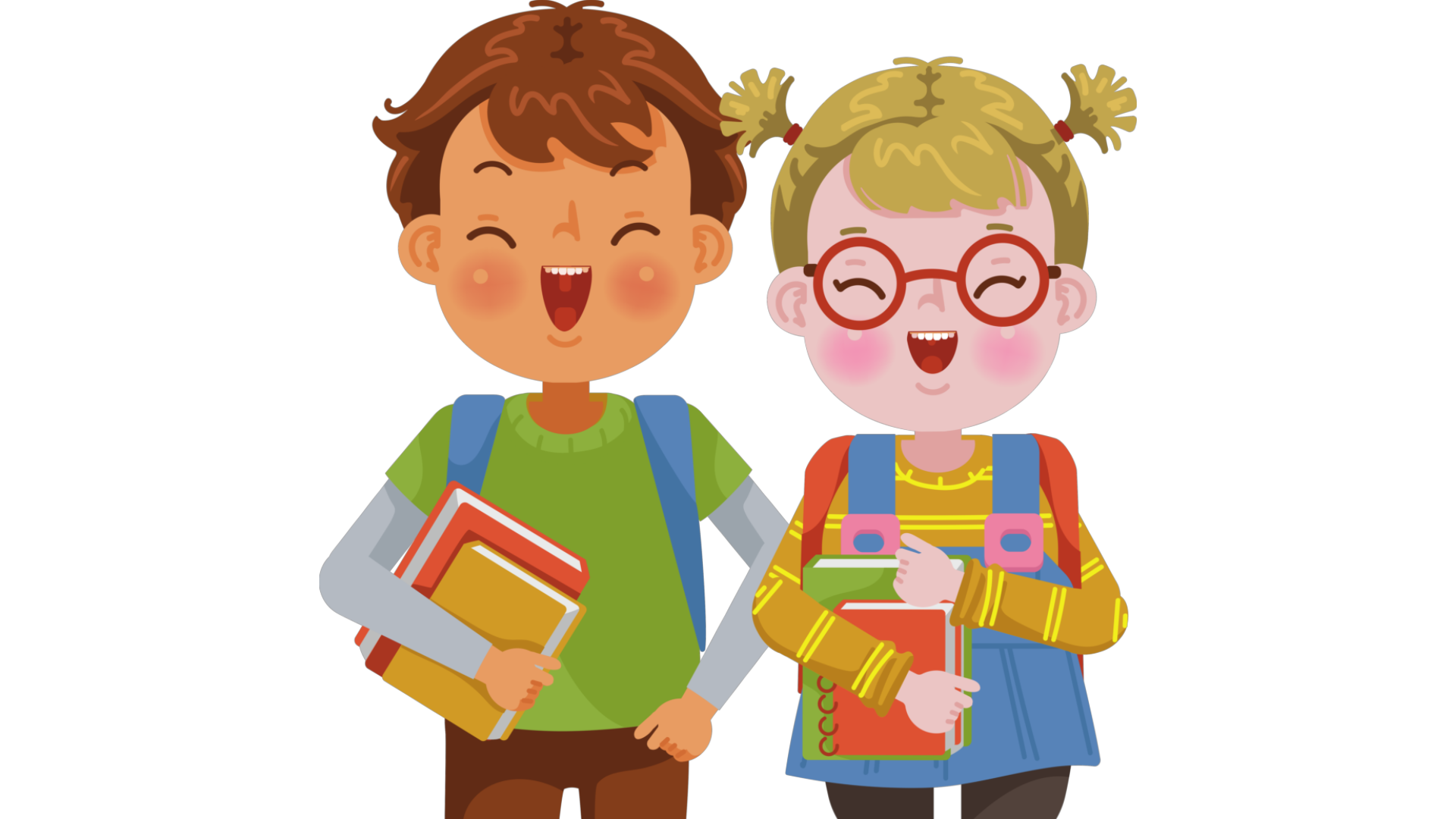 II. PHÉP TRỪ HAI PHÂN THỨC ĐẠI SỐ
1. Quy tắc trừ hai phân thức
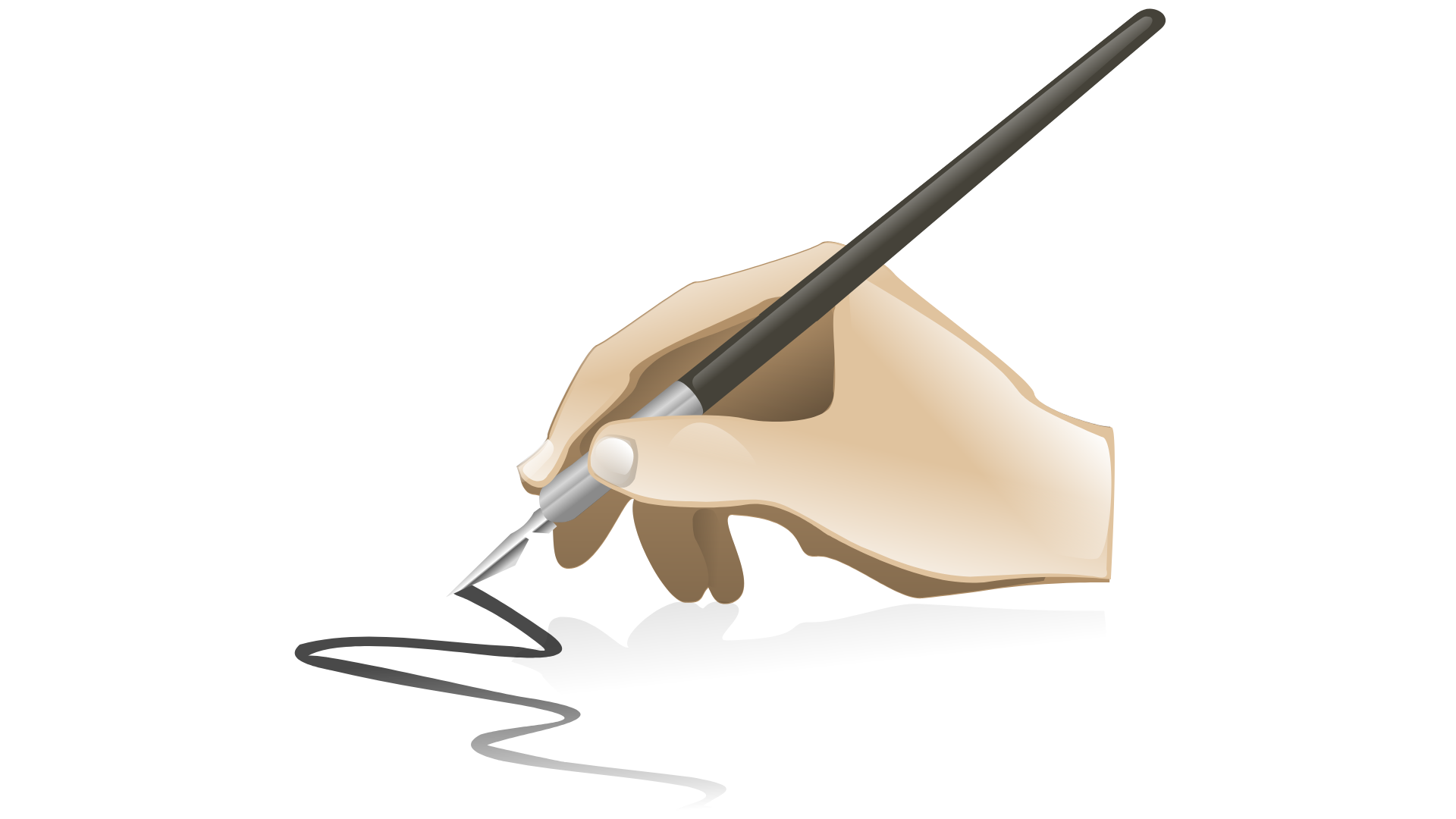 KẾT LUẬN
Chú ý
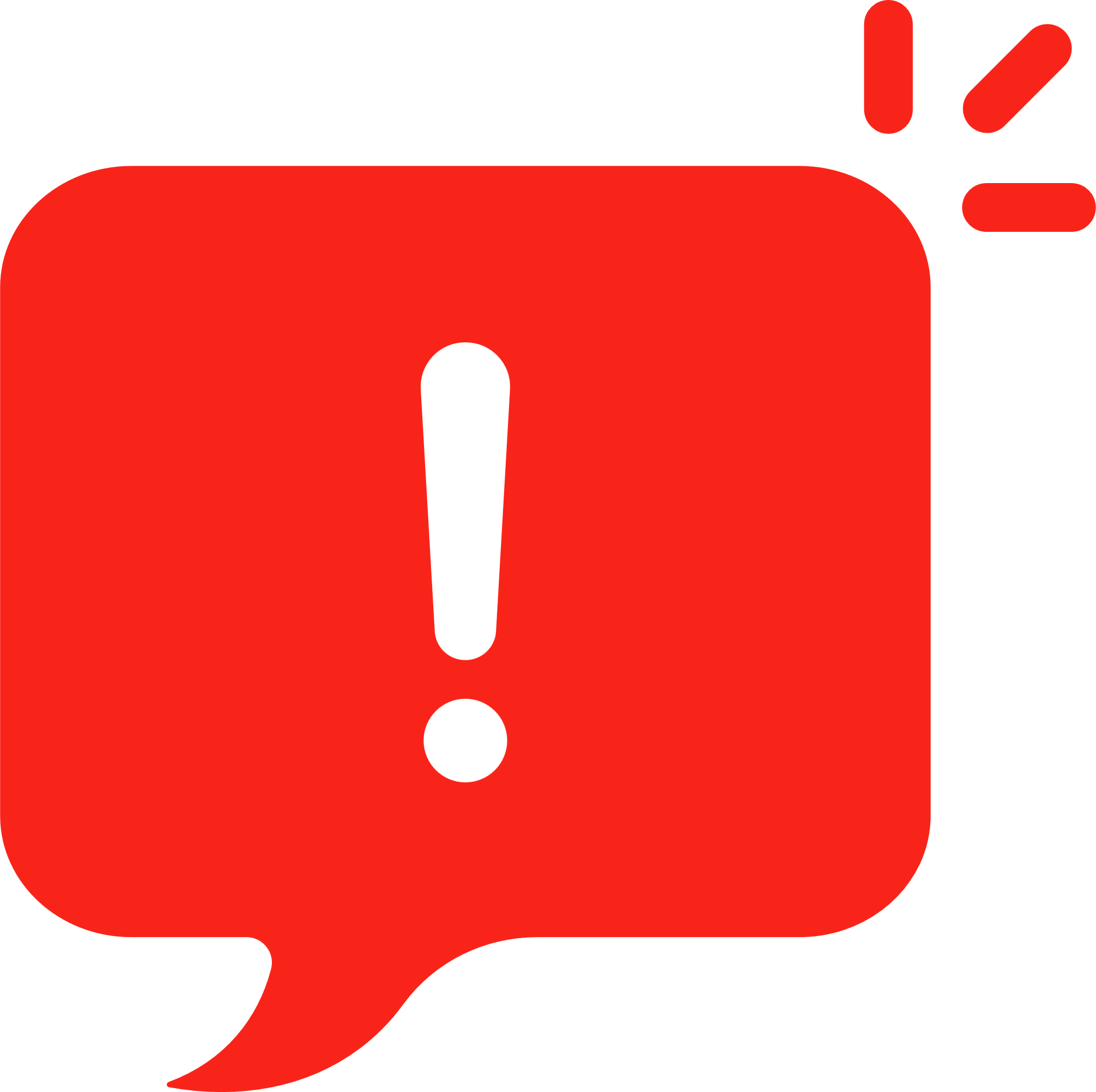 Kết quả của phép cộng hai phân thức được gọi là hiệu. Ta thường viết hiệu này dưới dạng rút gọn.
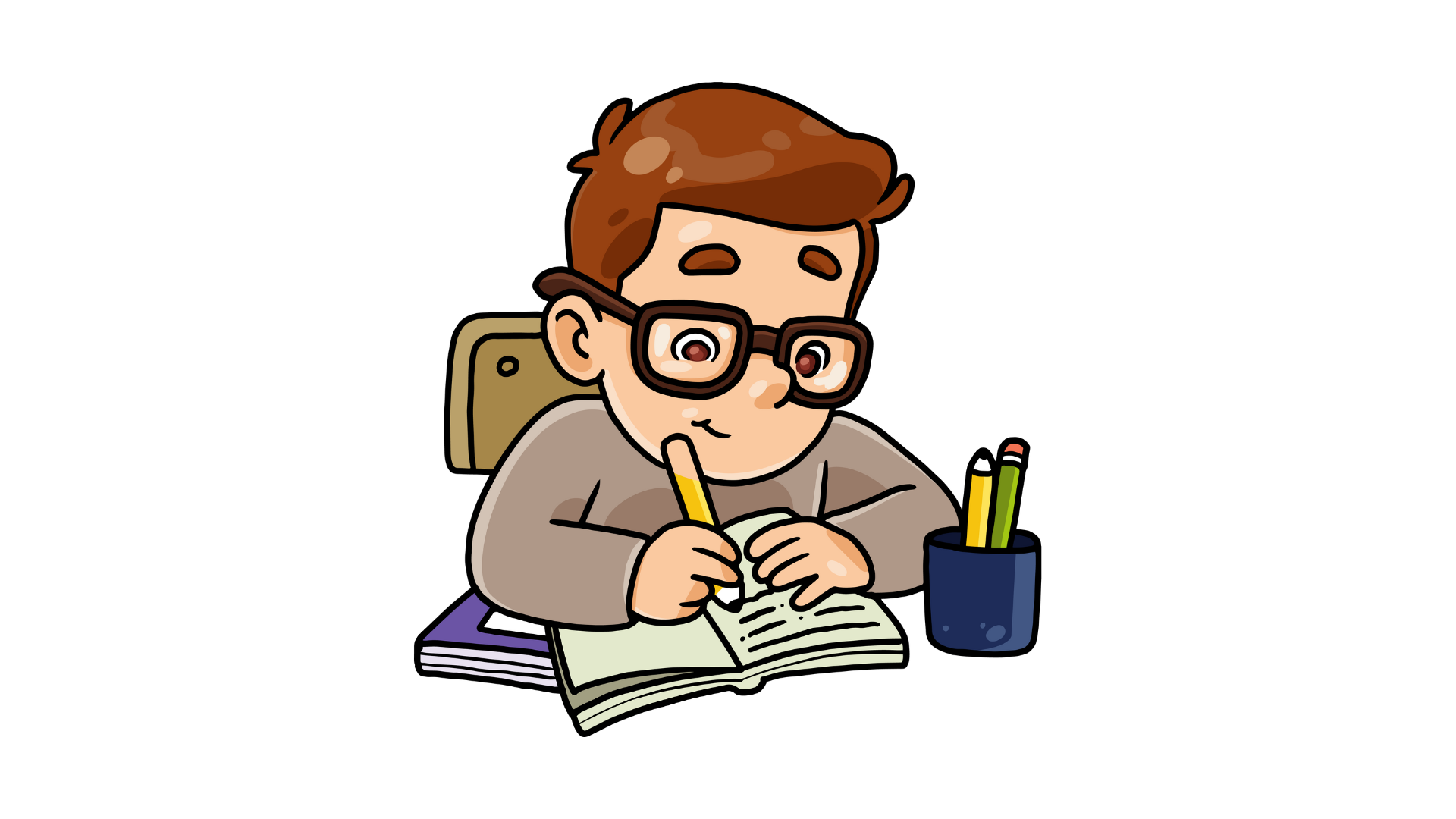 Ví dụ 5: SGK – tr.41
Thực hiện phép tính
Giải
Thực hiện phép tính
Luyện tập 4
Giải
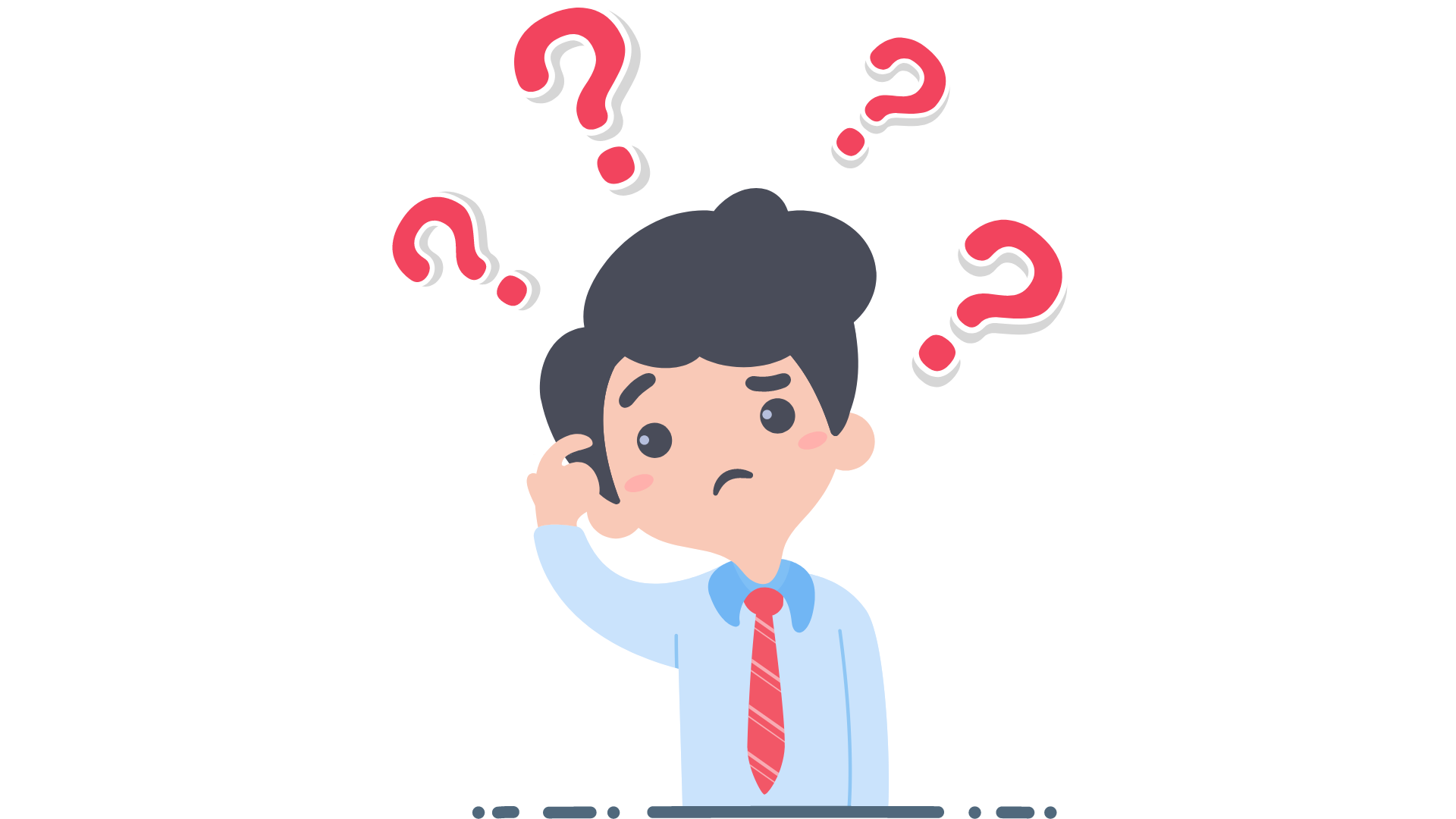 Thực hiện phép tính
Luyện tập 4
Giải
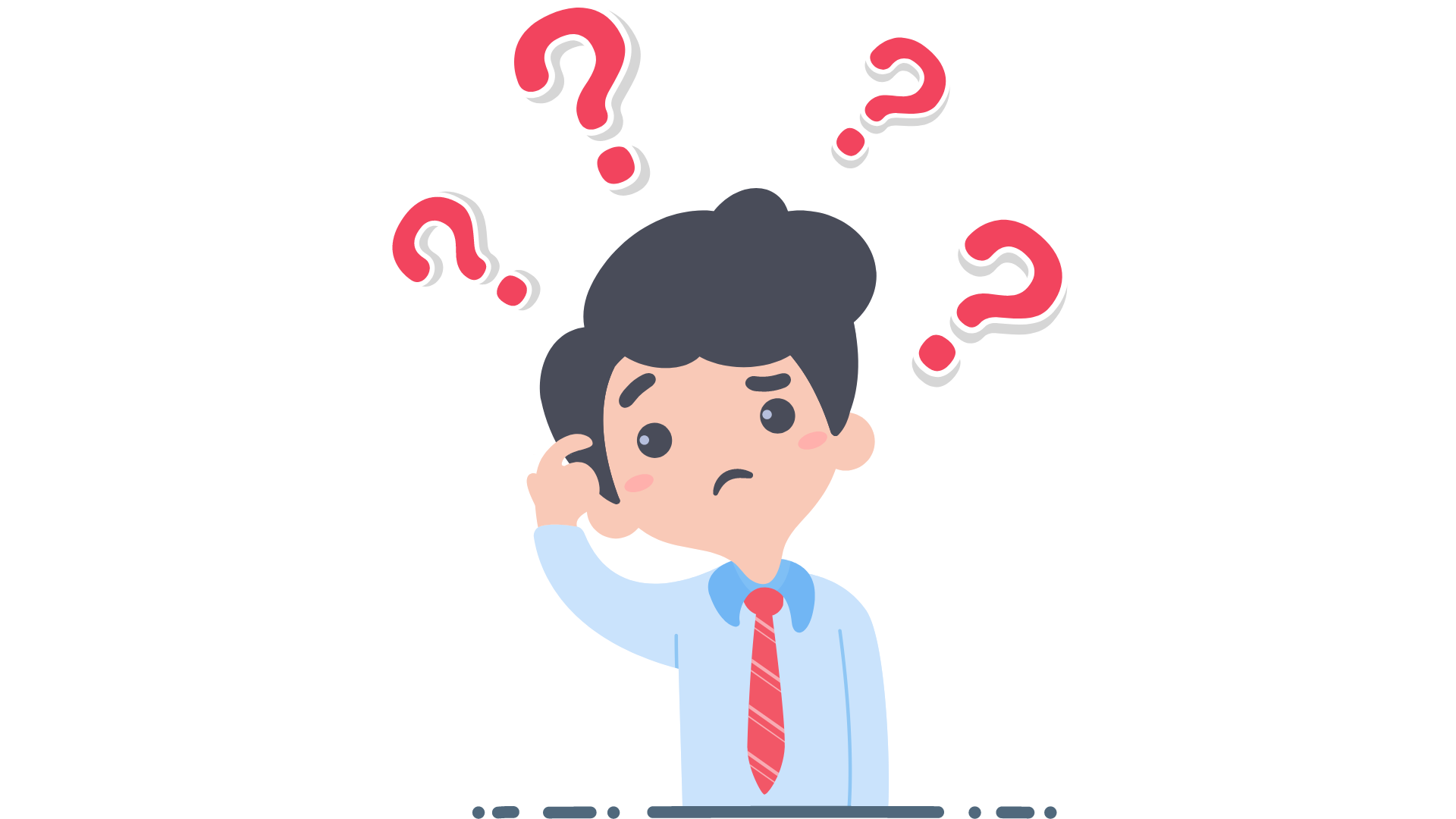 2. Phân thức đối
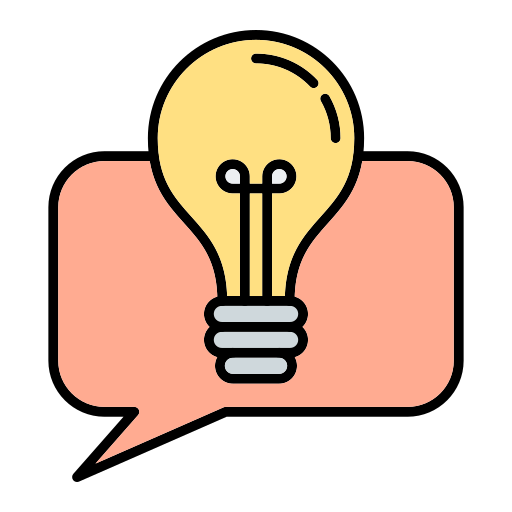 Nhận xét:
2. Phân thức đối
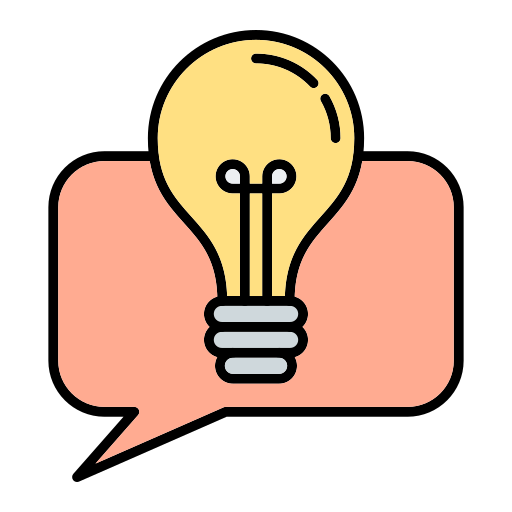 Nhận xét:
Ví dụ 6: SGK – tr.42
Thực hiện phép tính
Giải
Tính một cách hợp lí:
Luyện tập 5
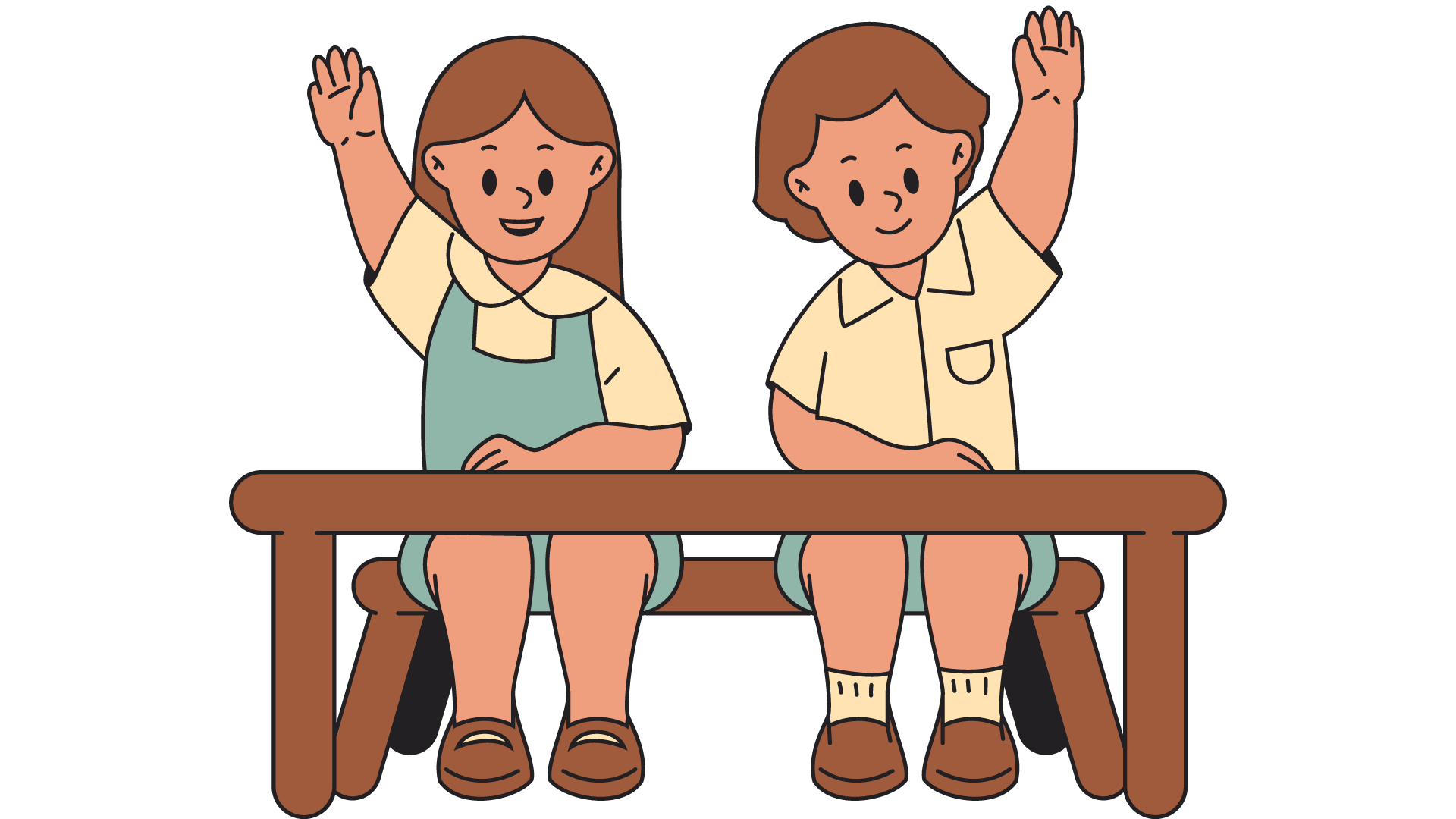 Giải
LUYỆN TẬP
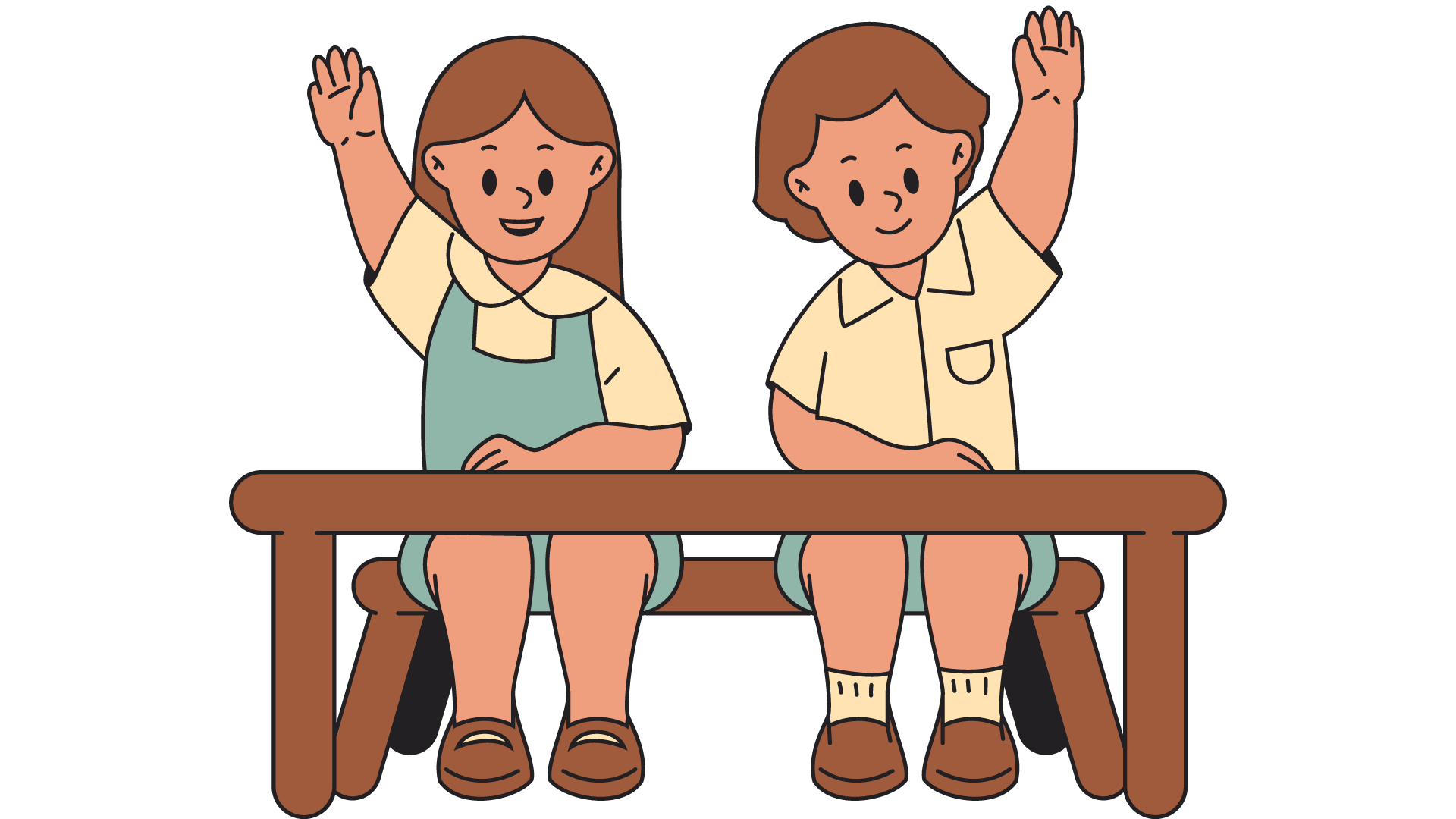 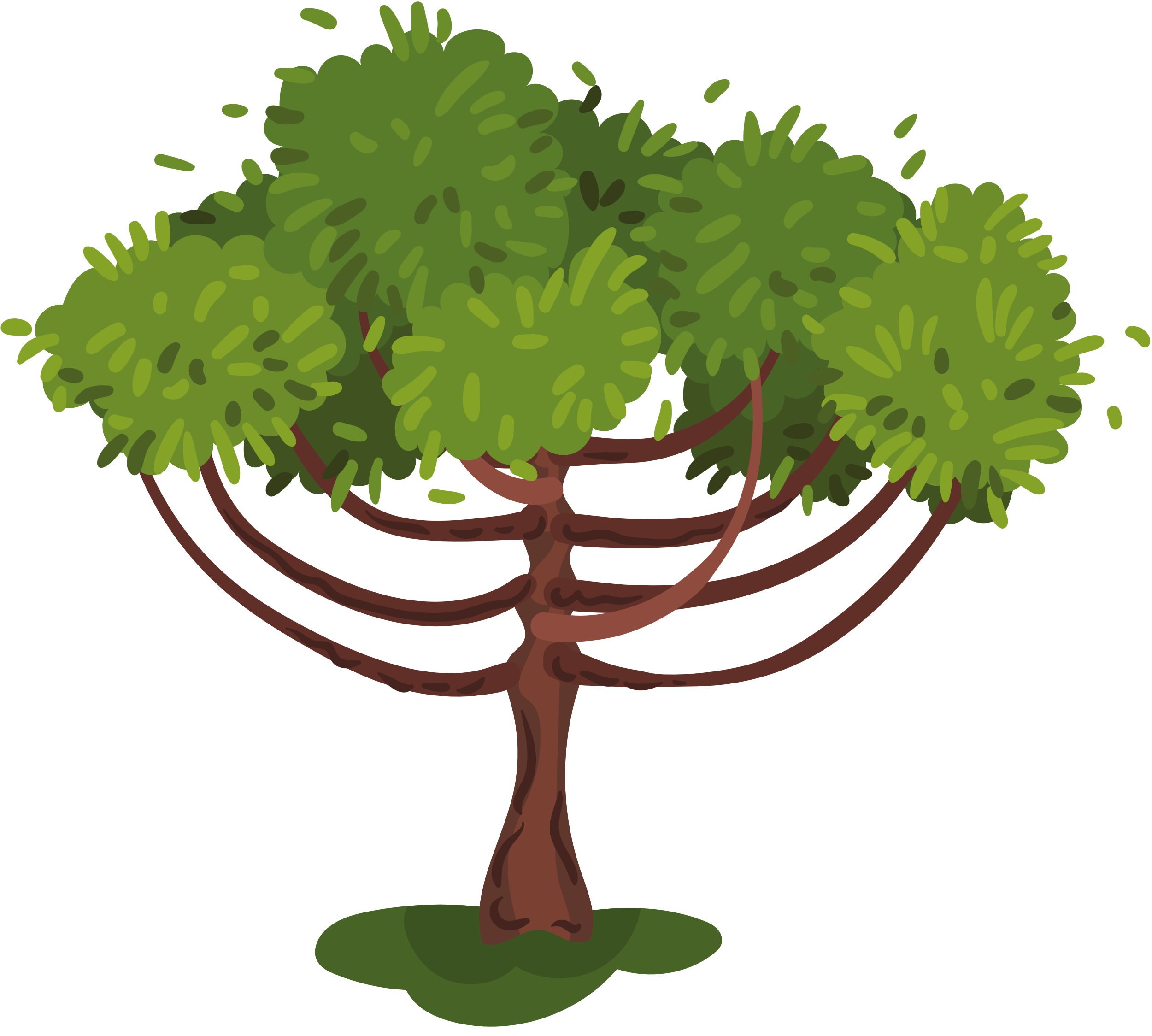 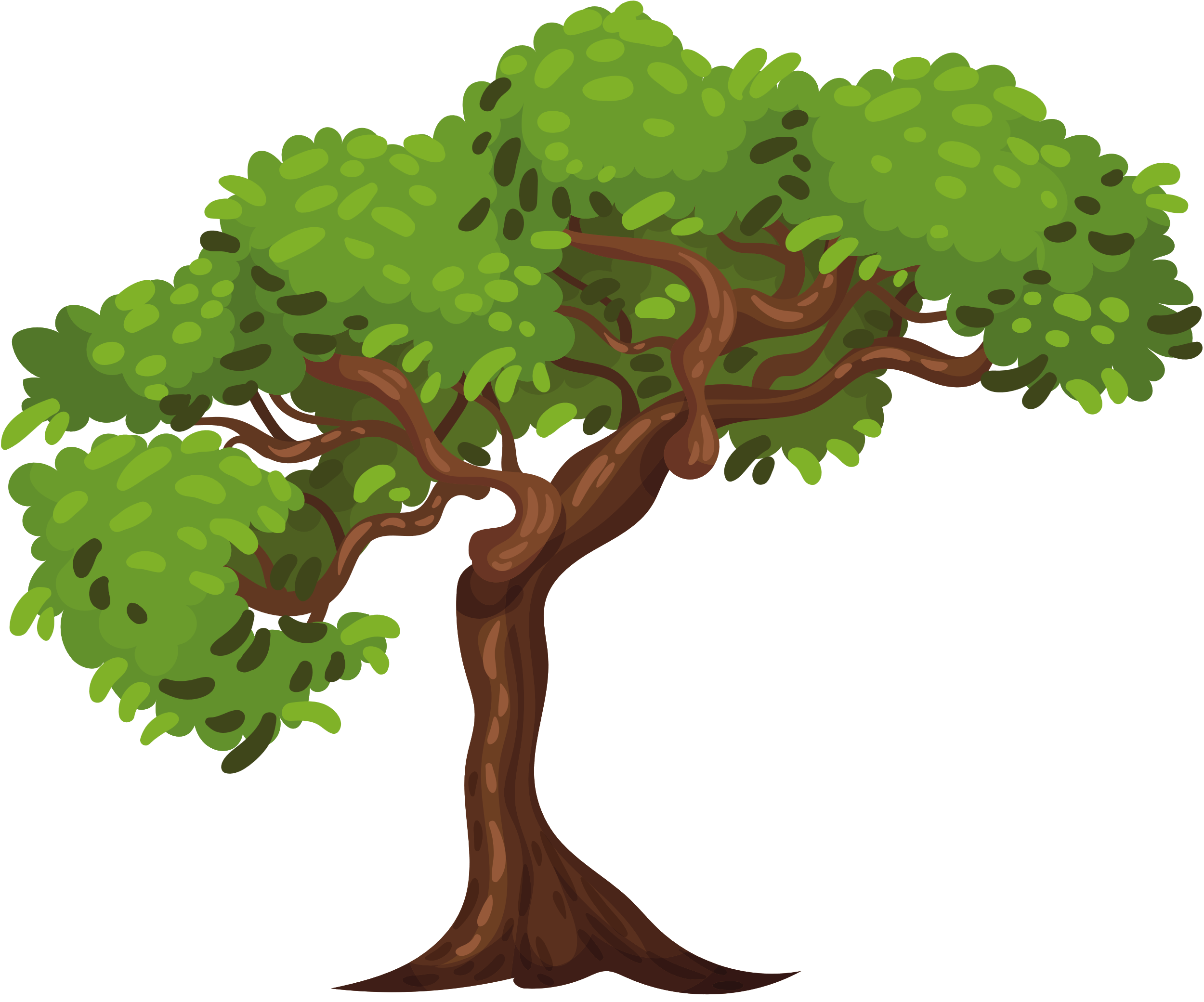 CUỘC ĐUA RỪNG XANH
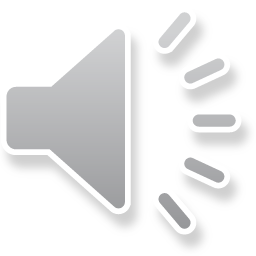 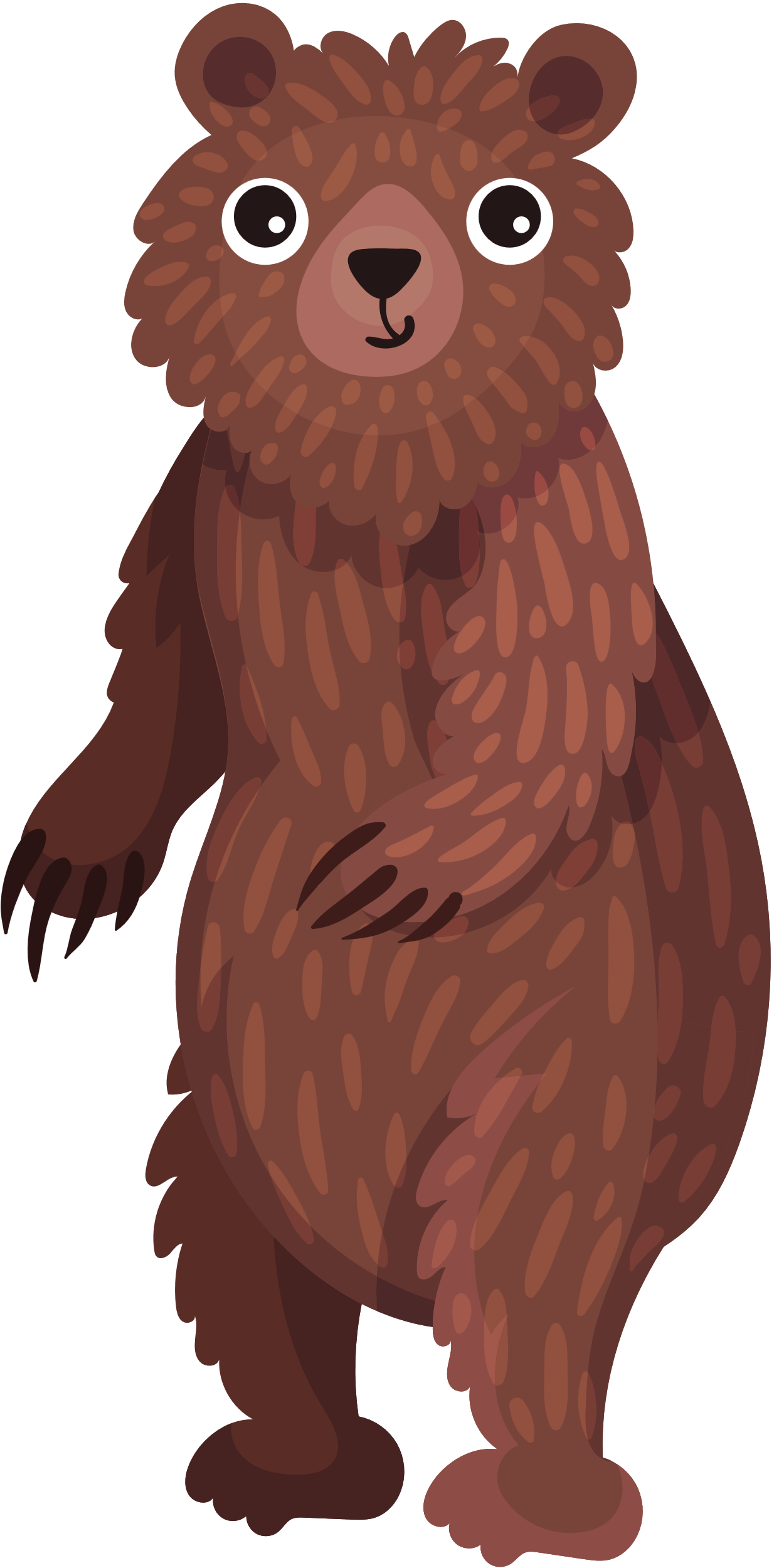 BẮT ĐẦU
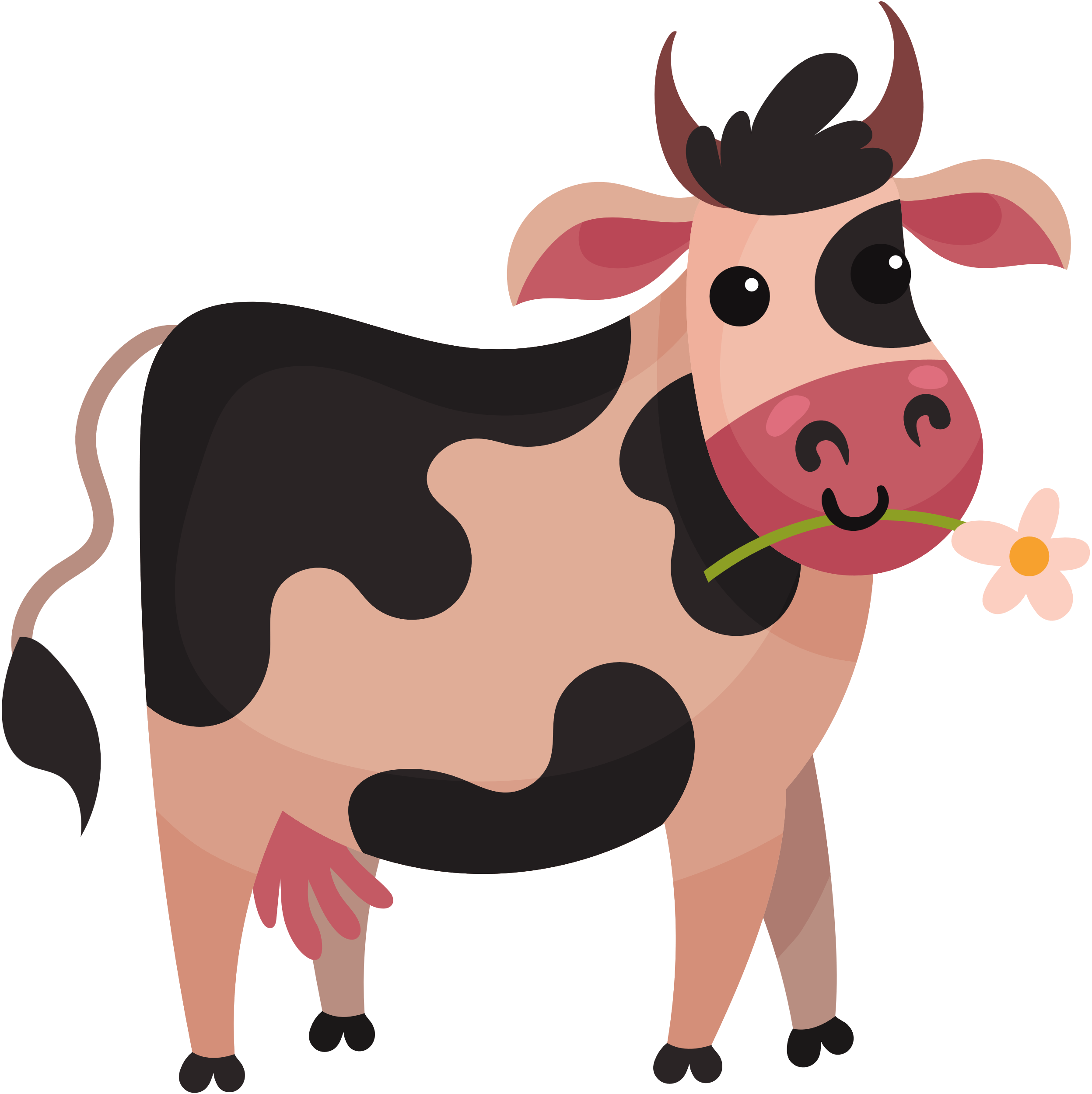 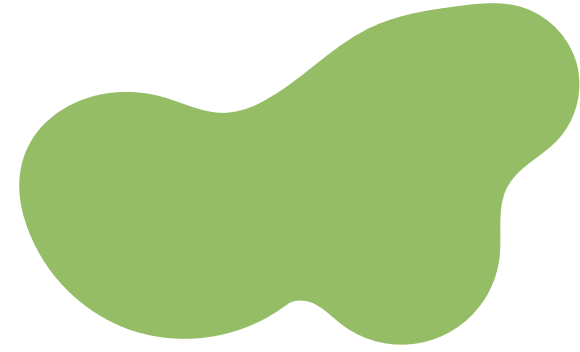 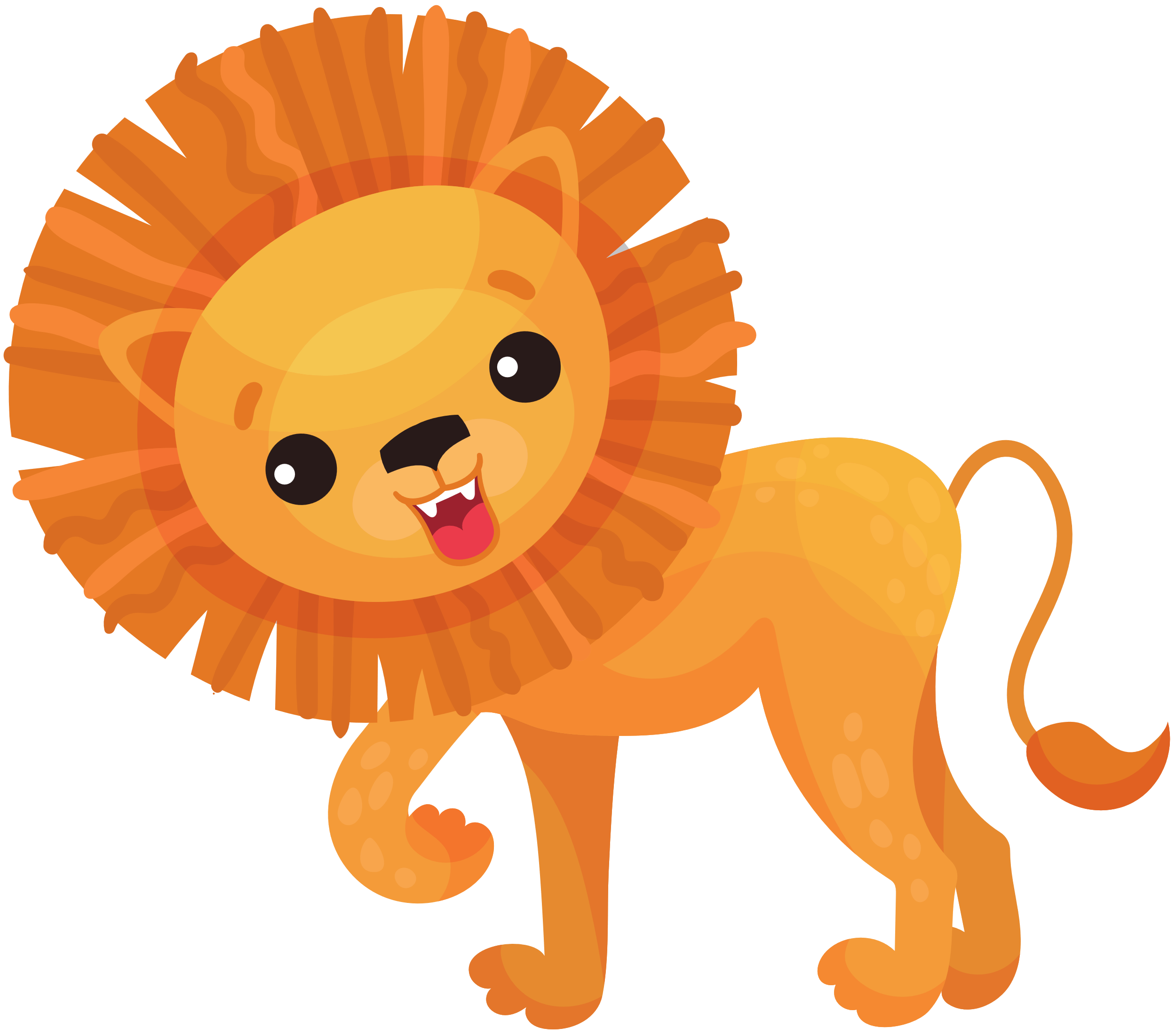 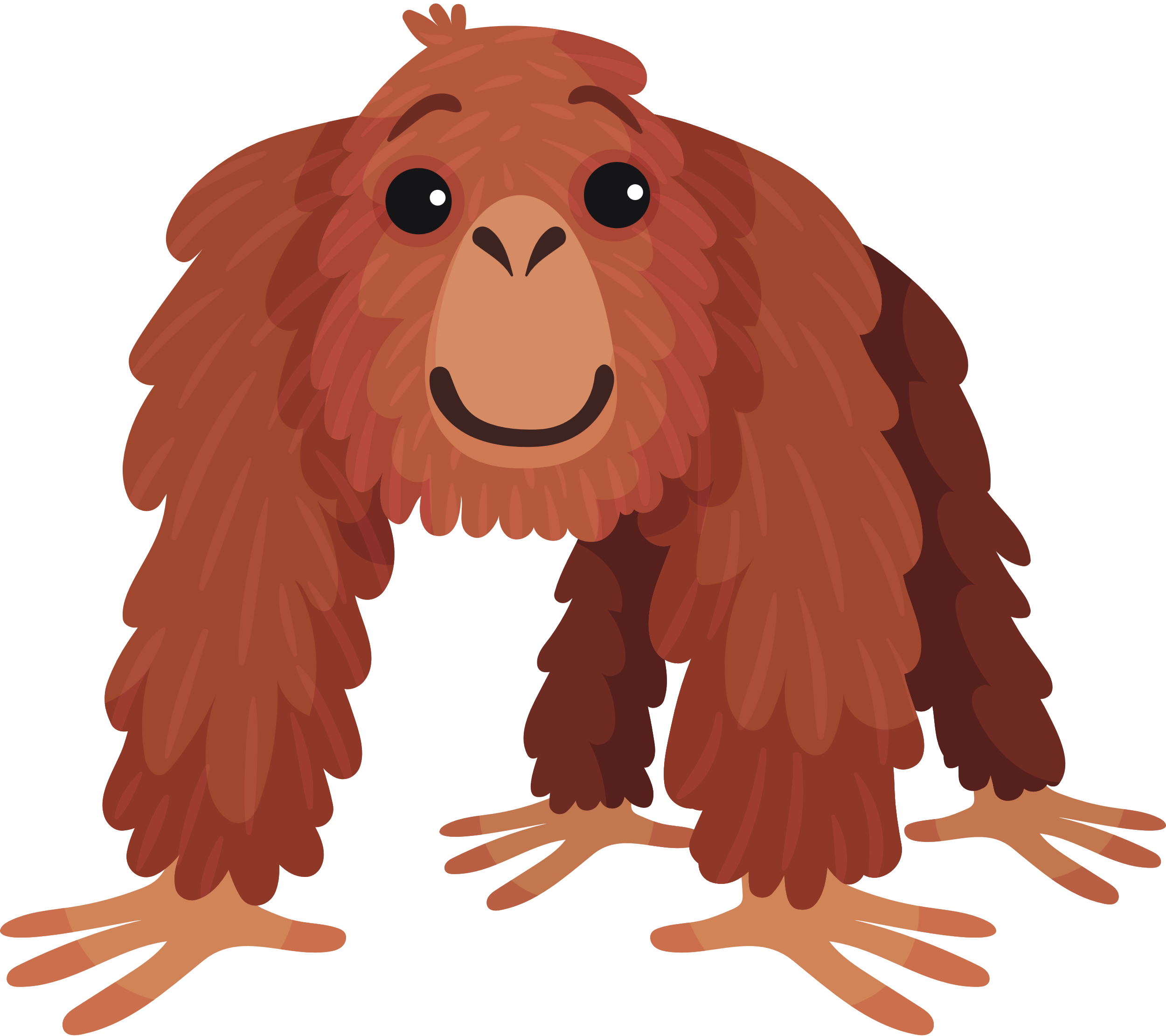 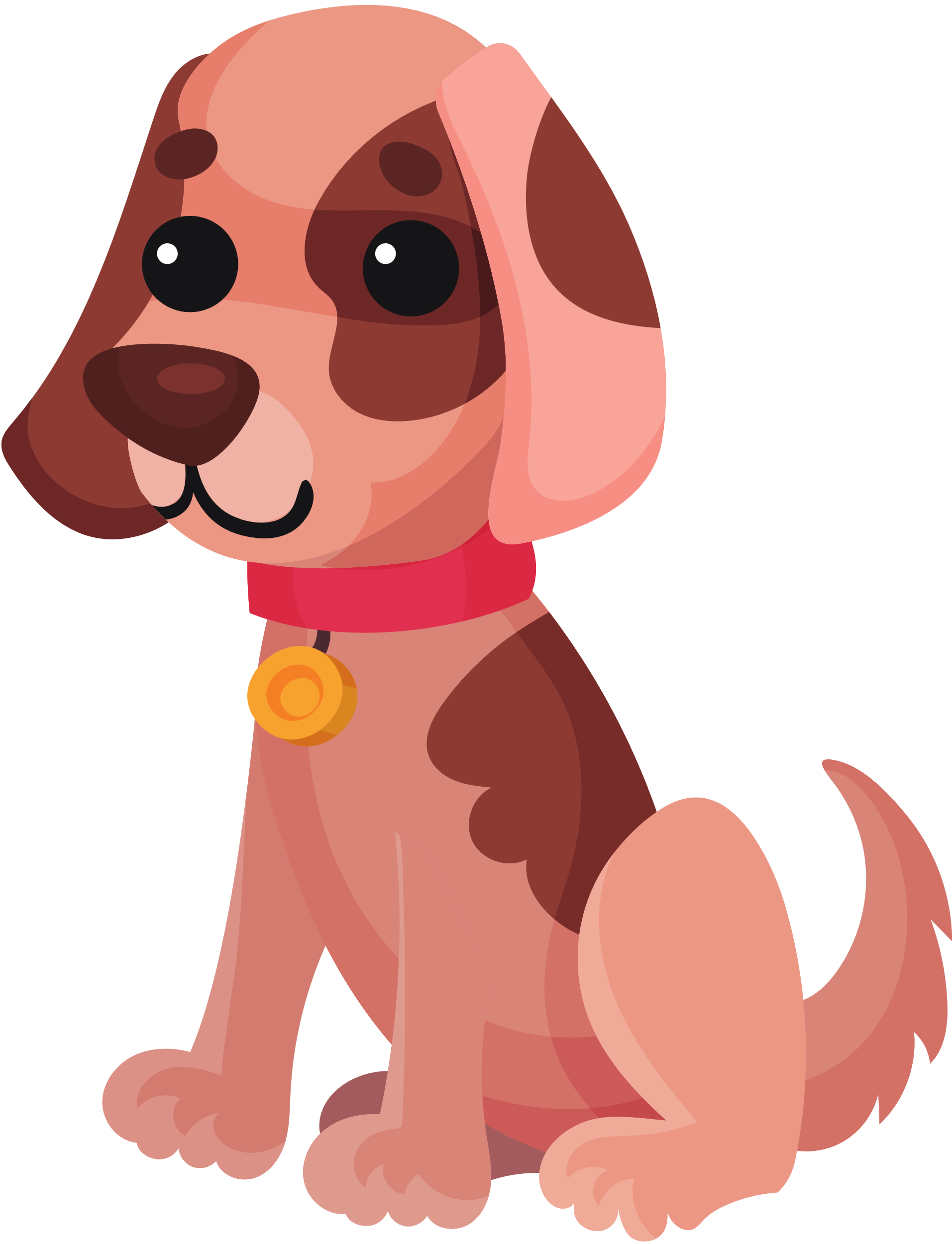 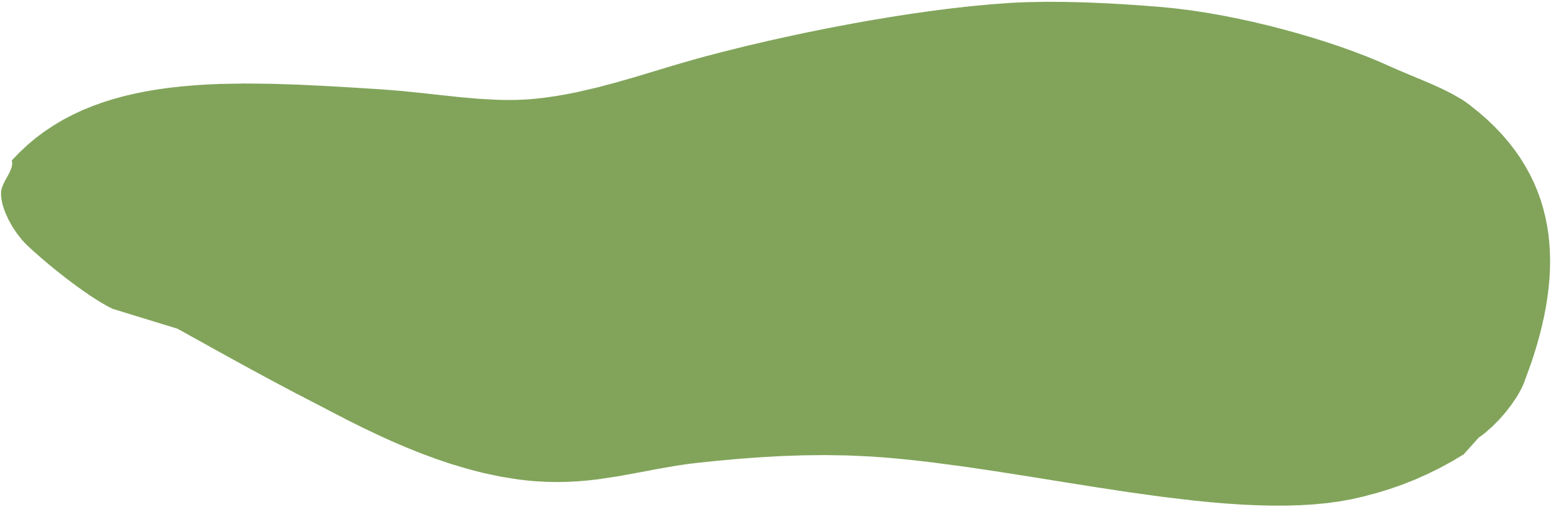 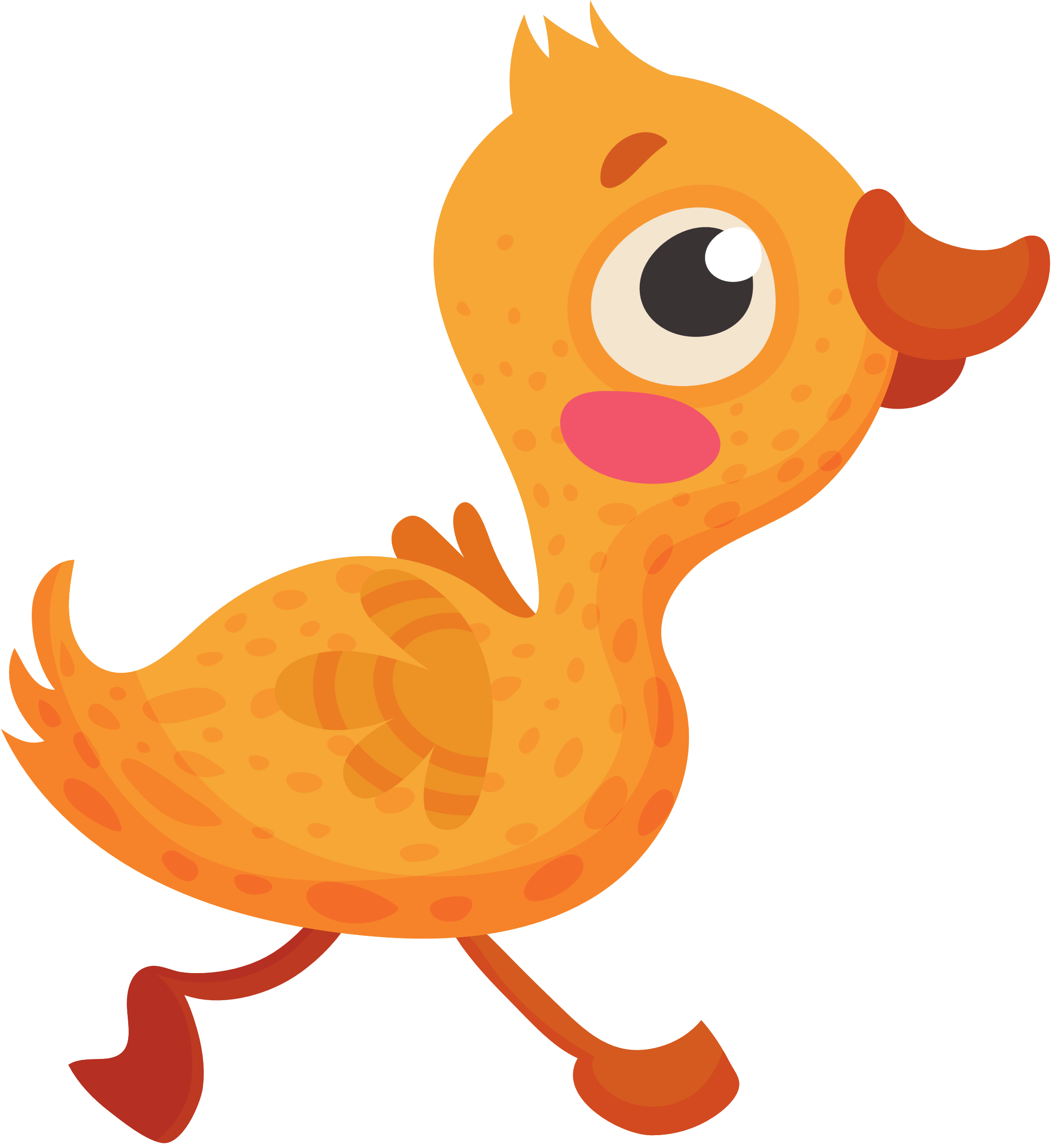 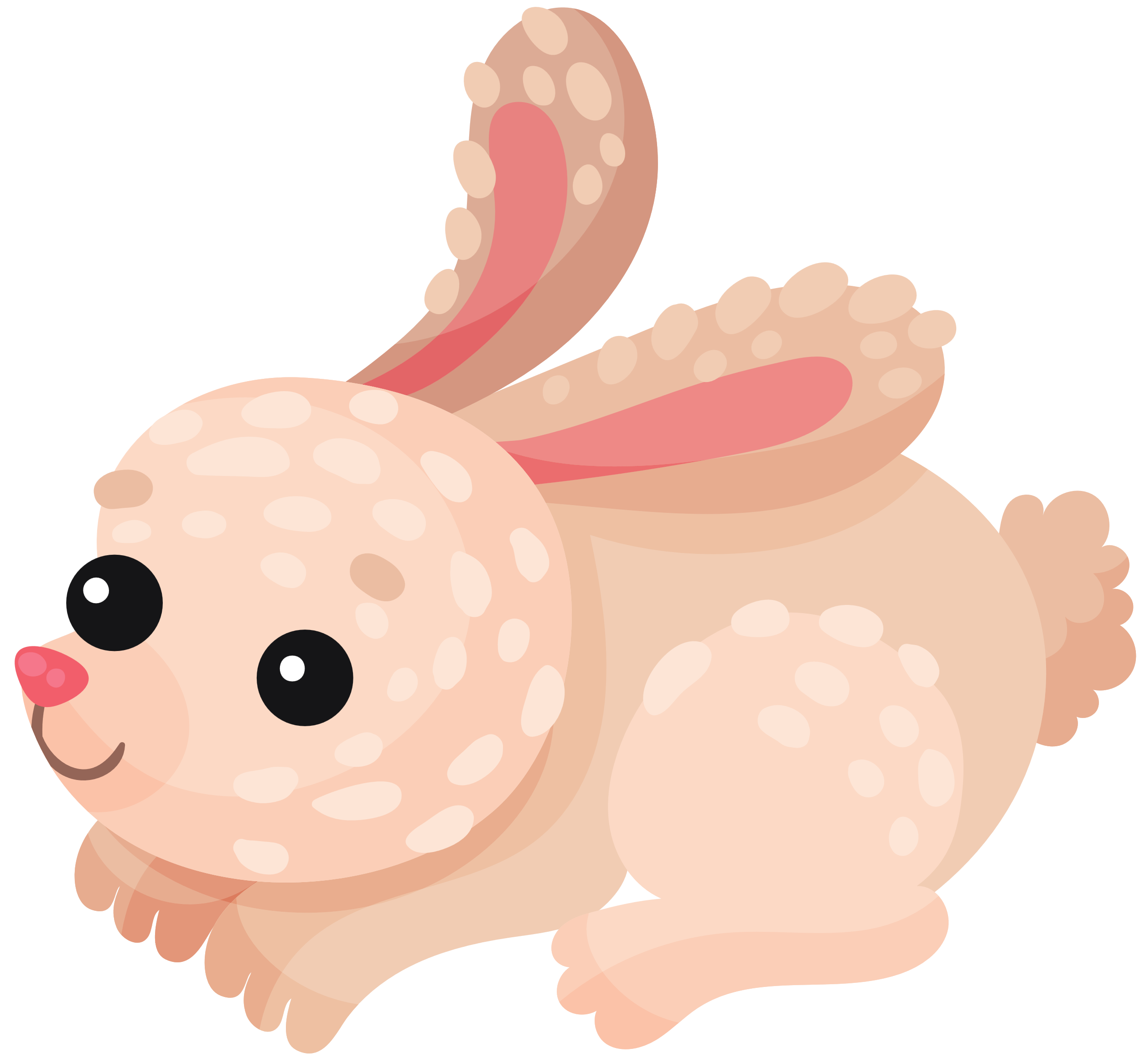 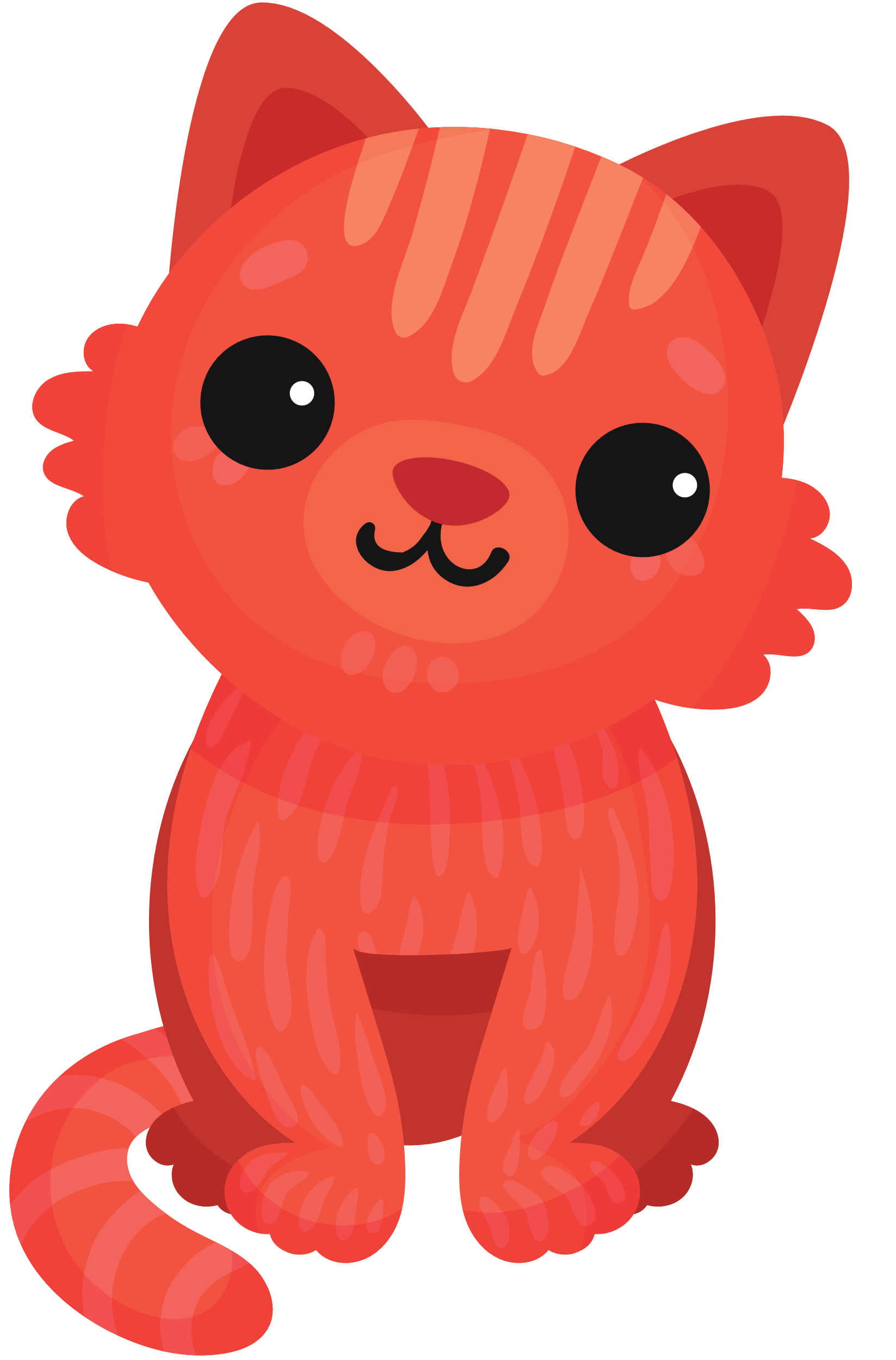 [Speaker Notes: - NHẤN BẮT ĐẦU ĐỂ CHUYỂN SLIDE]
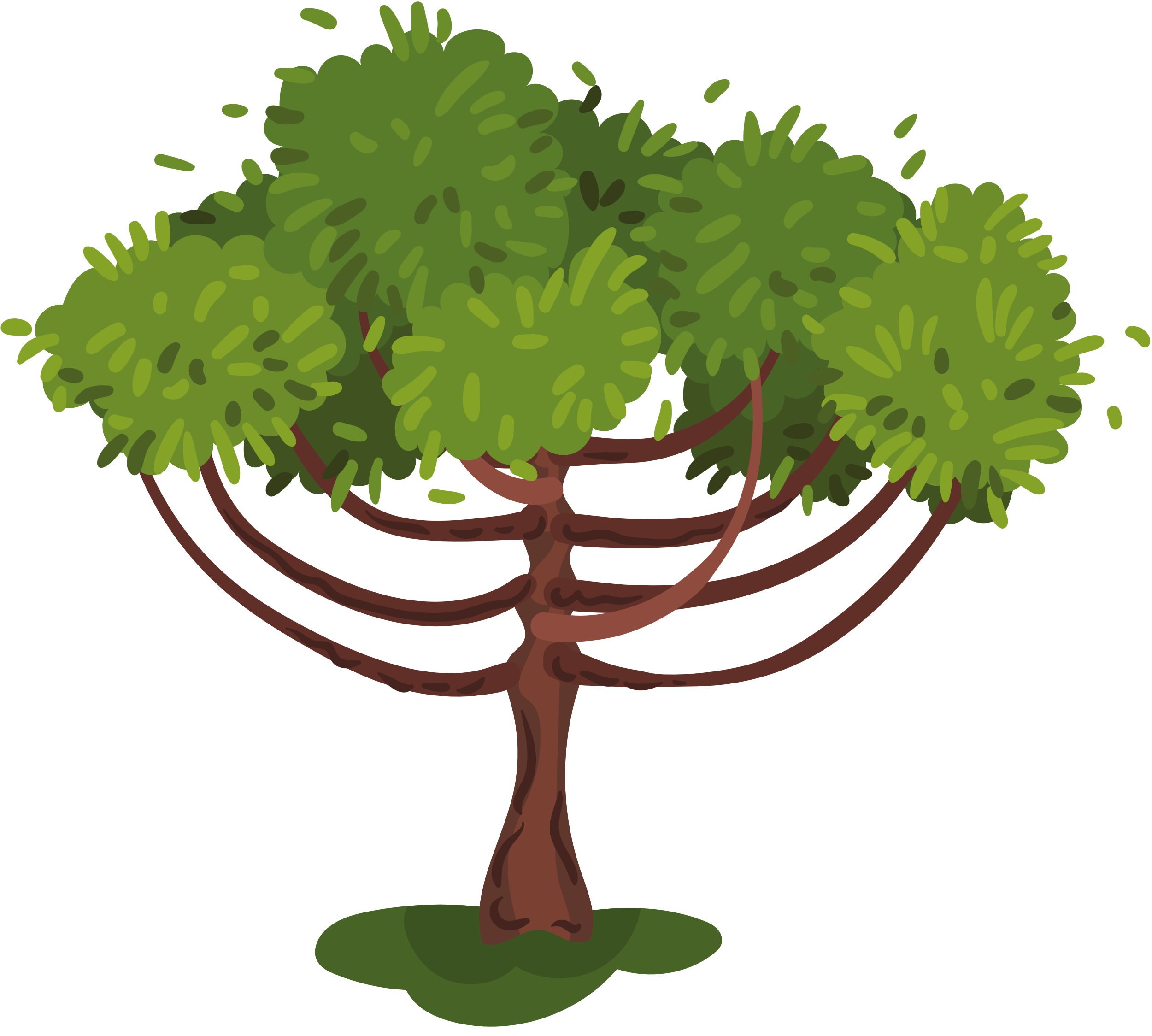 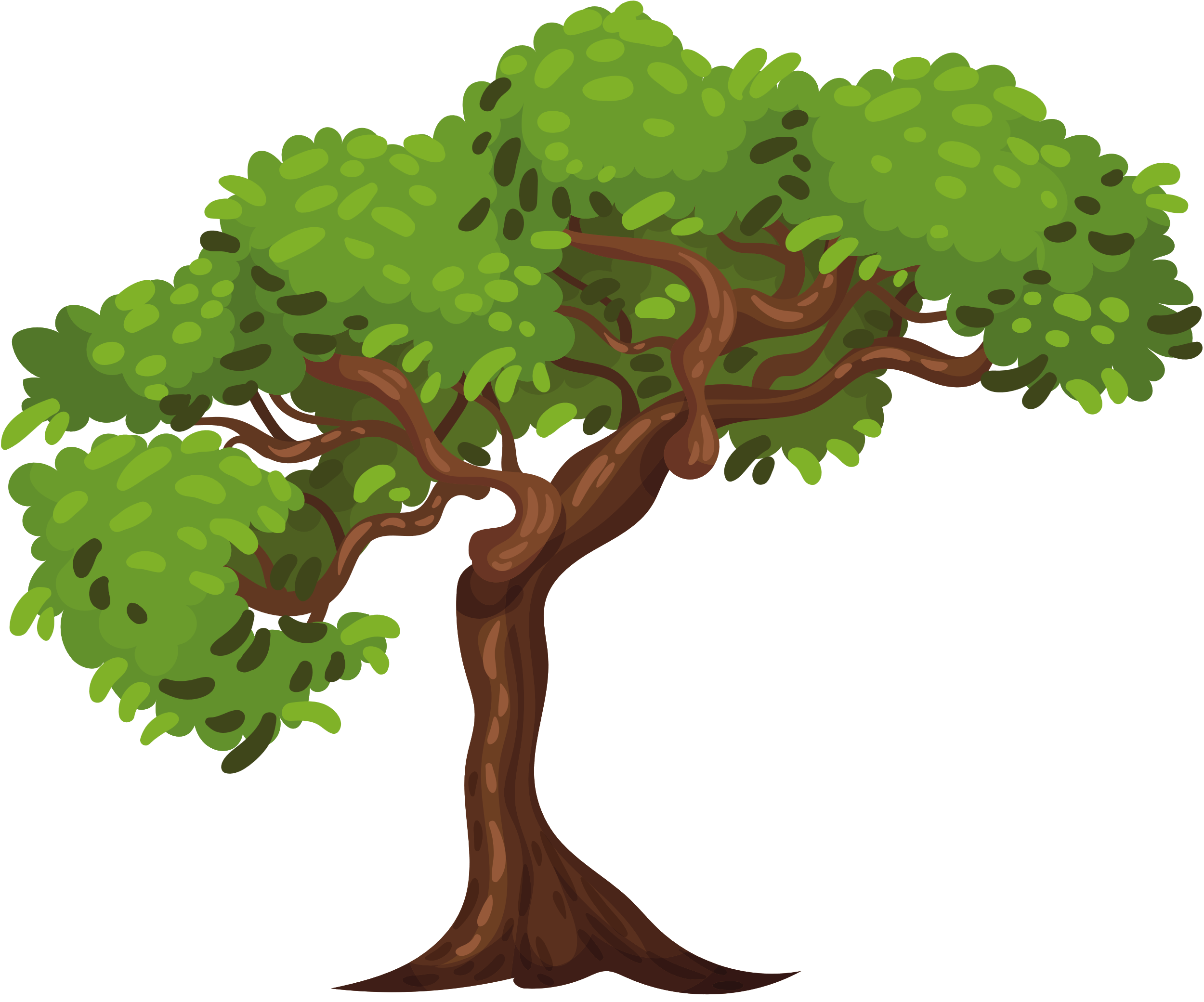 Hôm nay, các muông thú trong rừng xanh tham gia tranh tài để chọn ra người giỏi nhất đứng đầu khu rừng. Em hãy chọn những con vật xuất sắc nhất để vào chung kết cuộc thi bằng cách trả lời các câu hỏi mà mỗi con vật đang cất giữ.
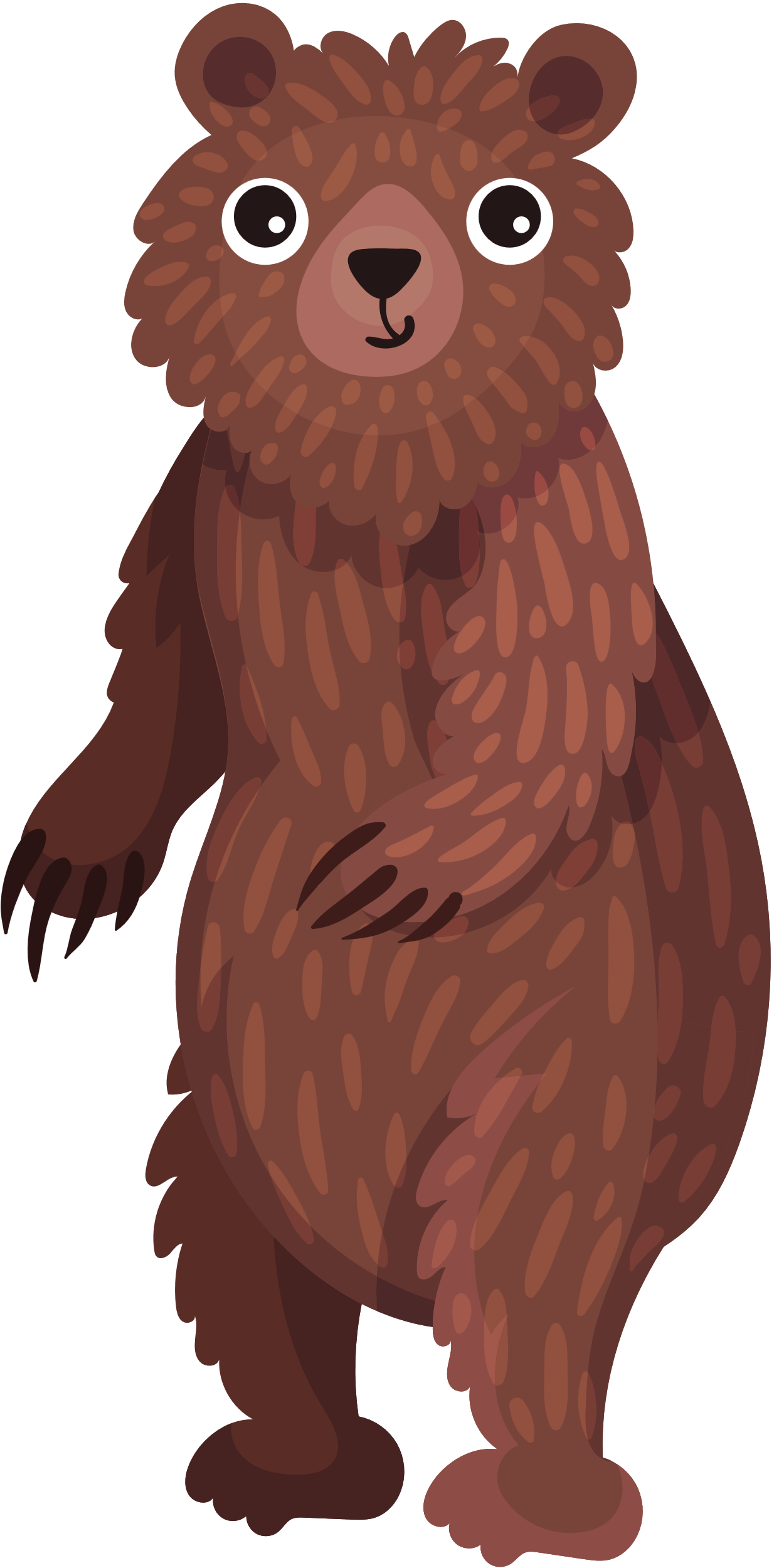 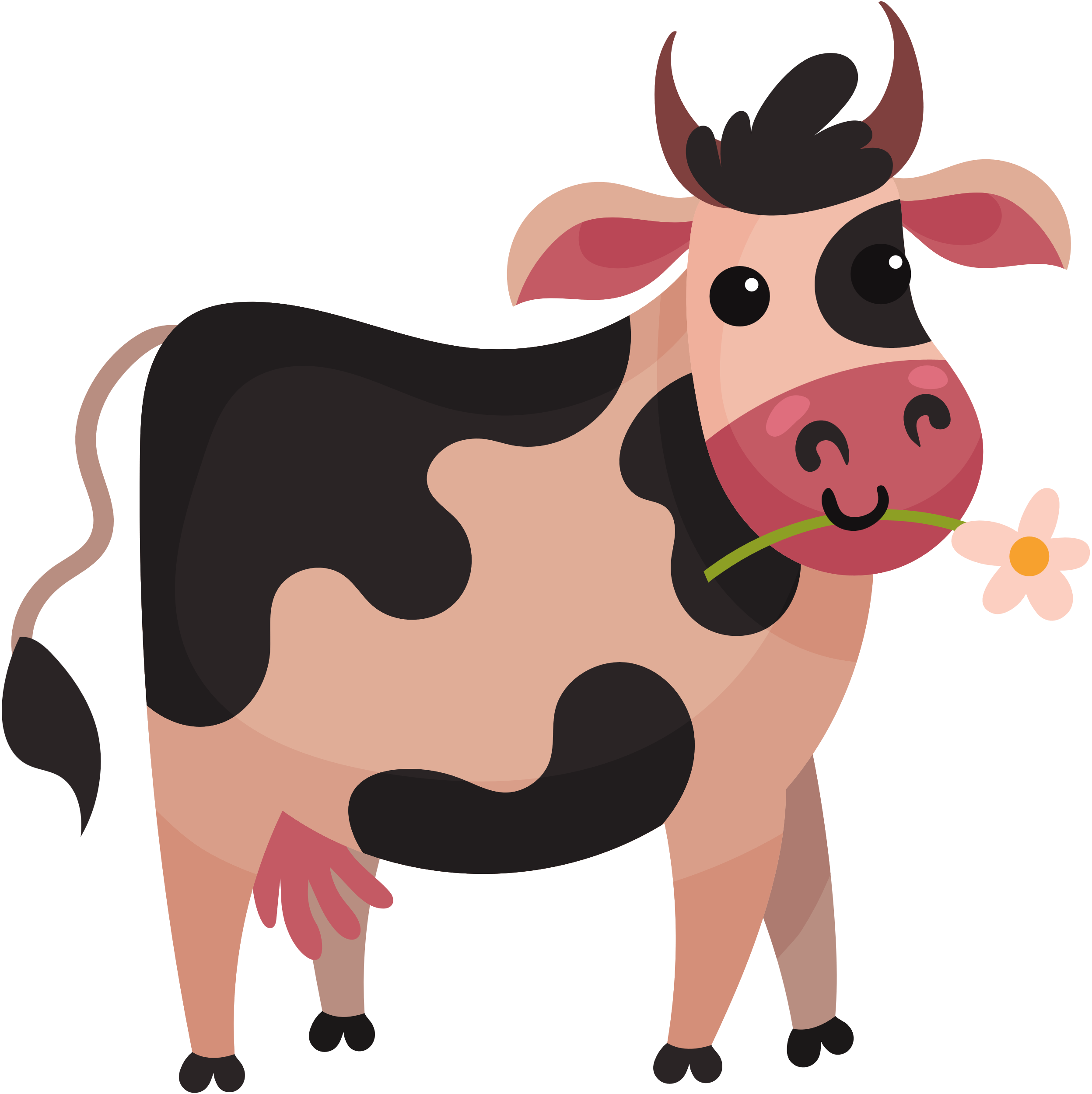 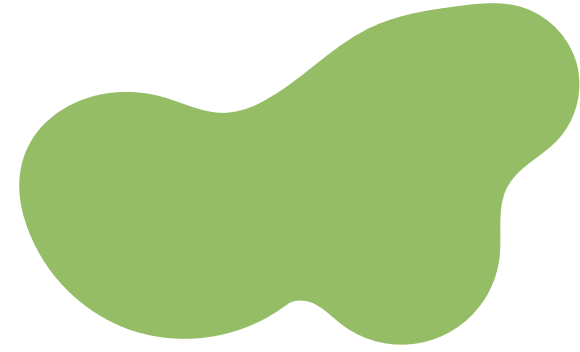 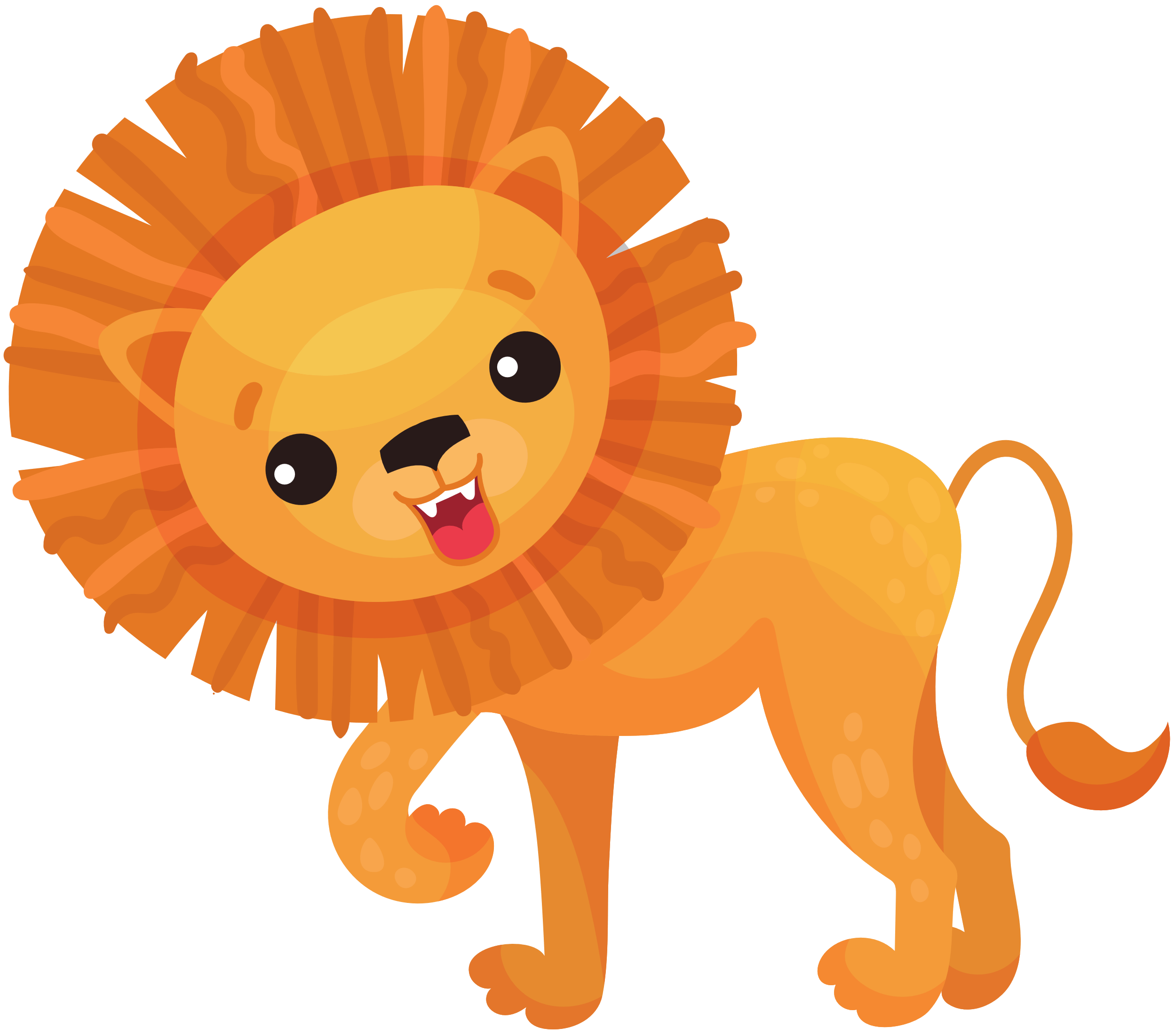 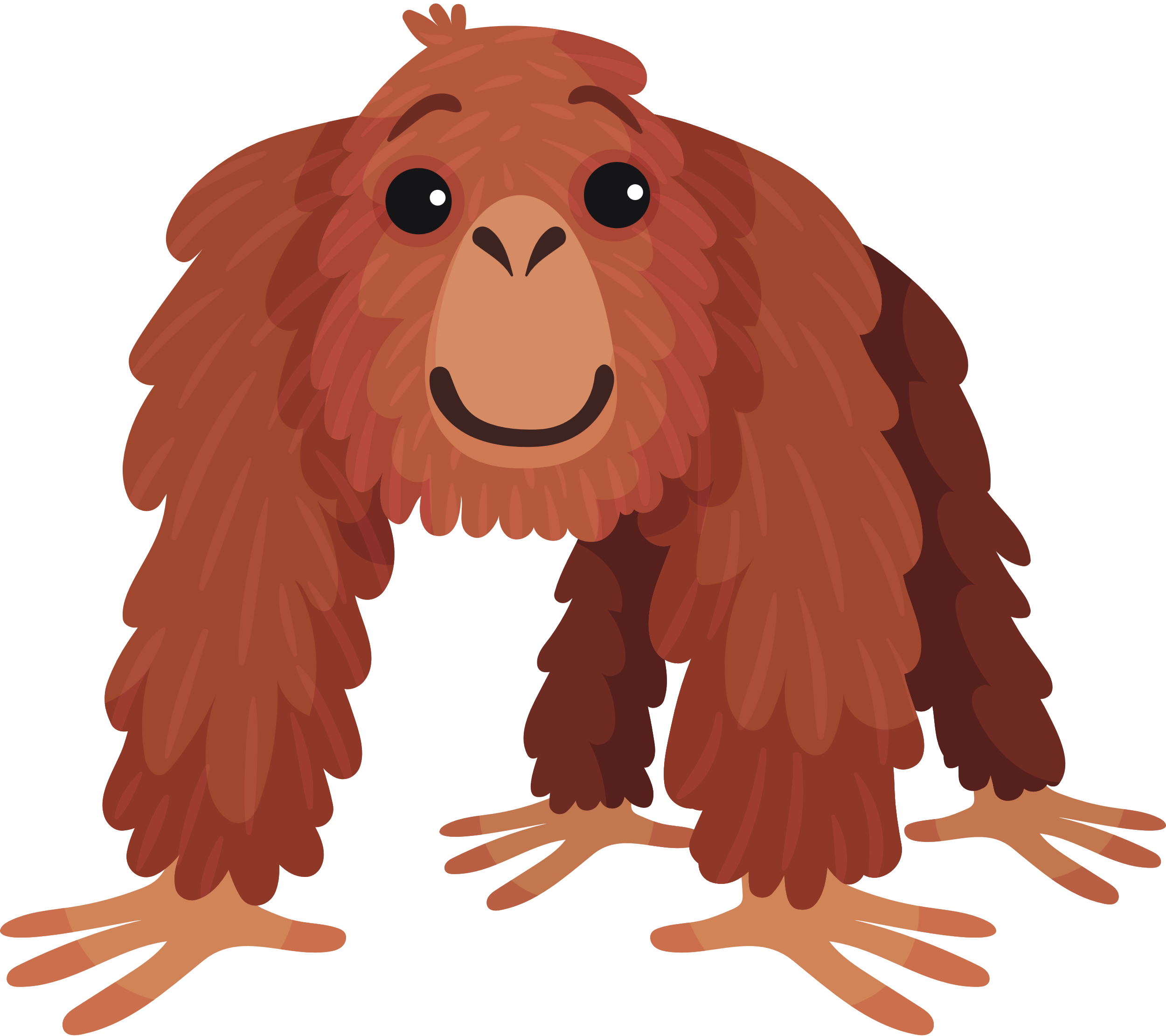 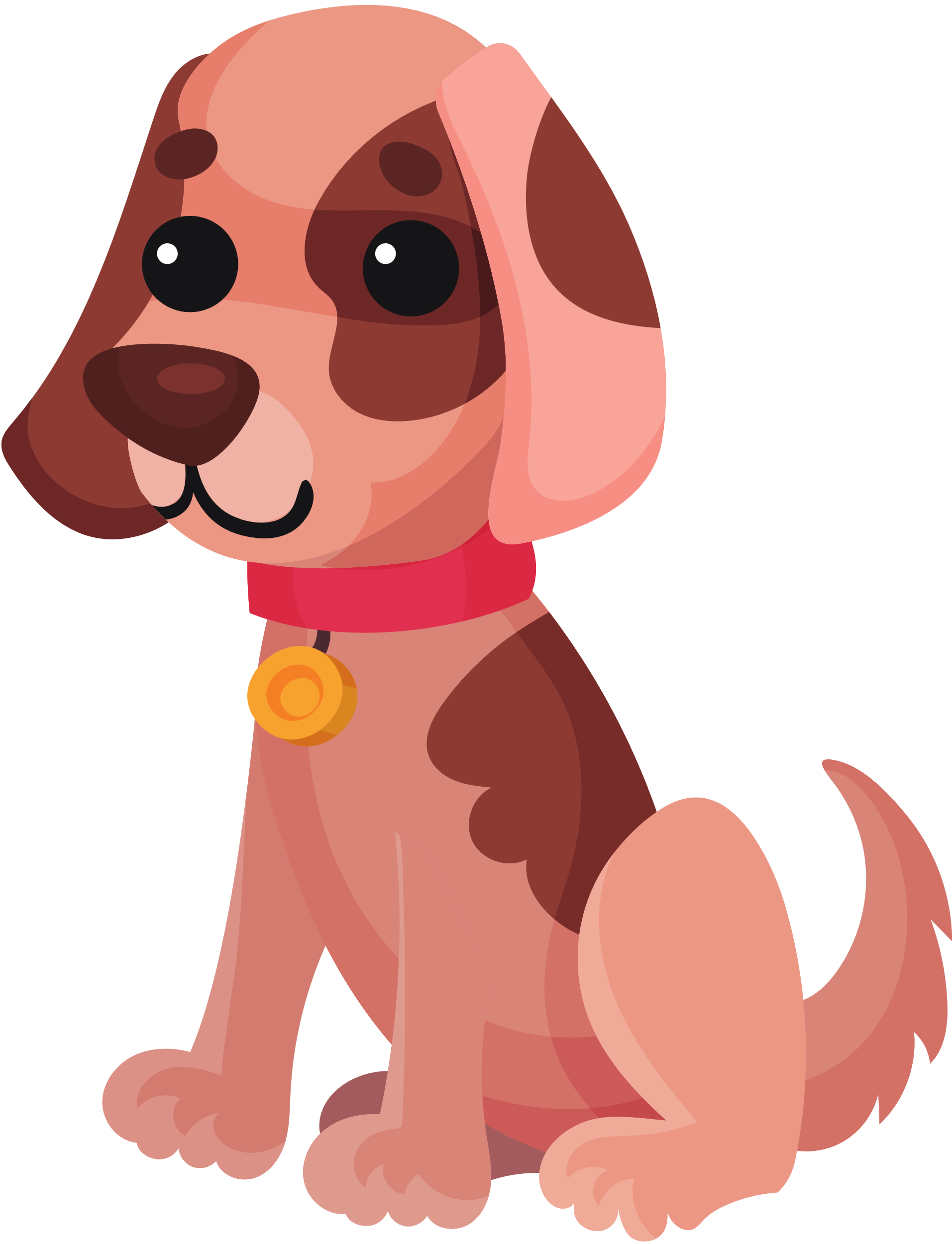 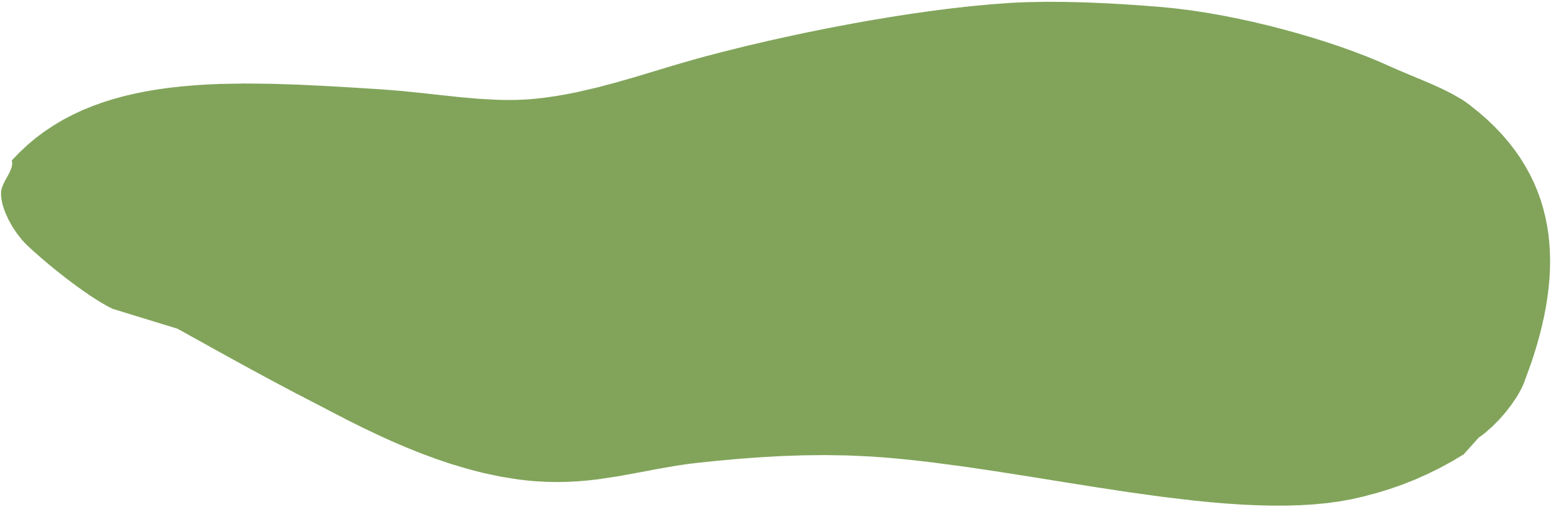 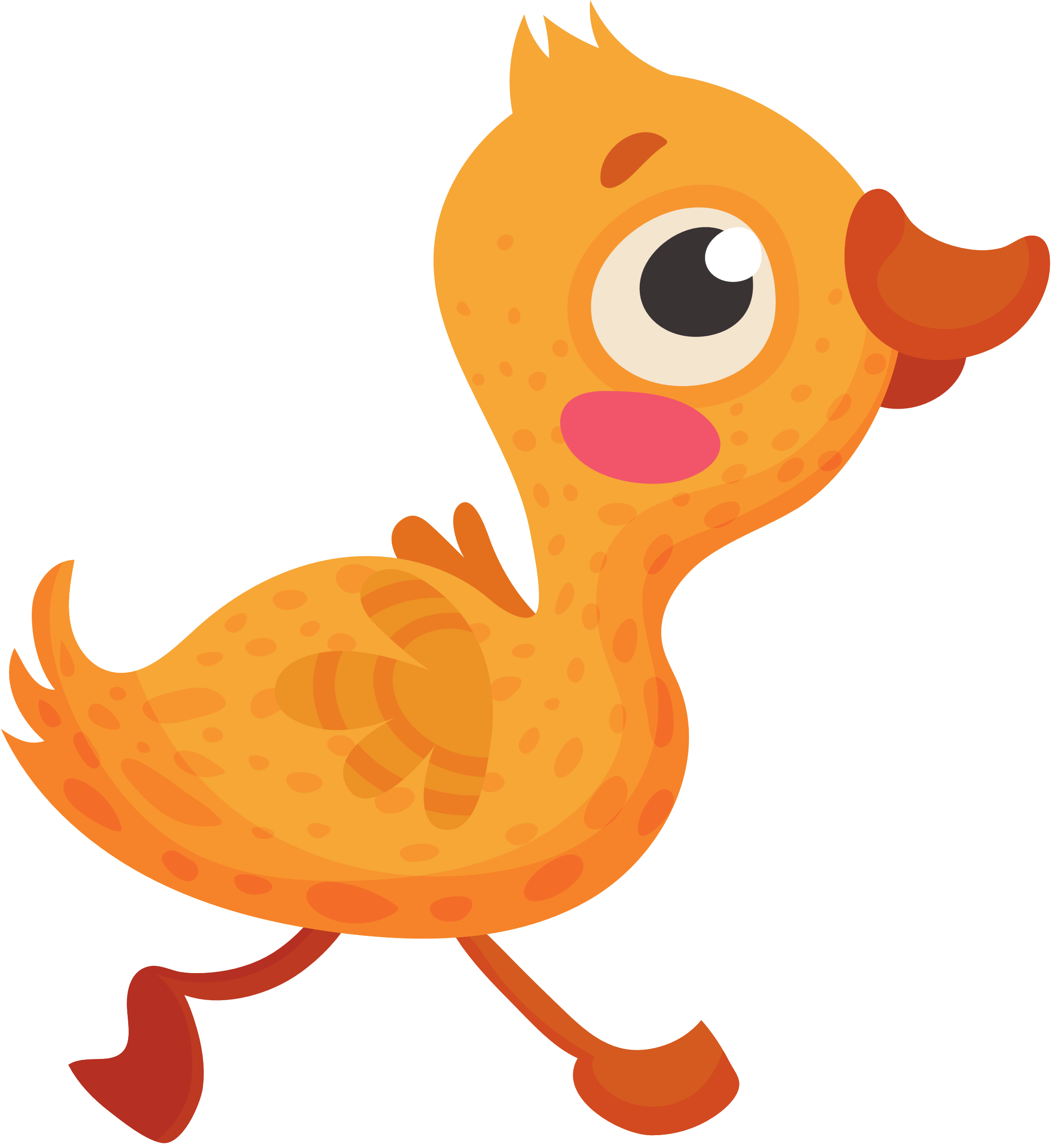 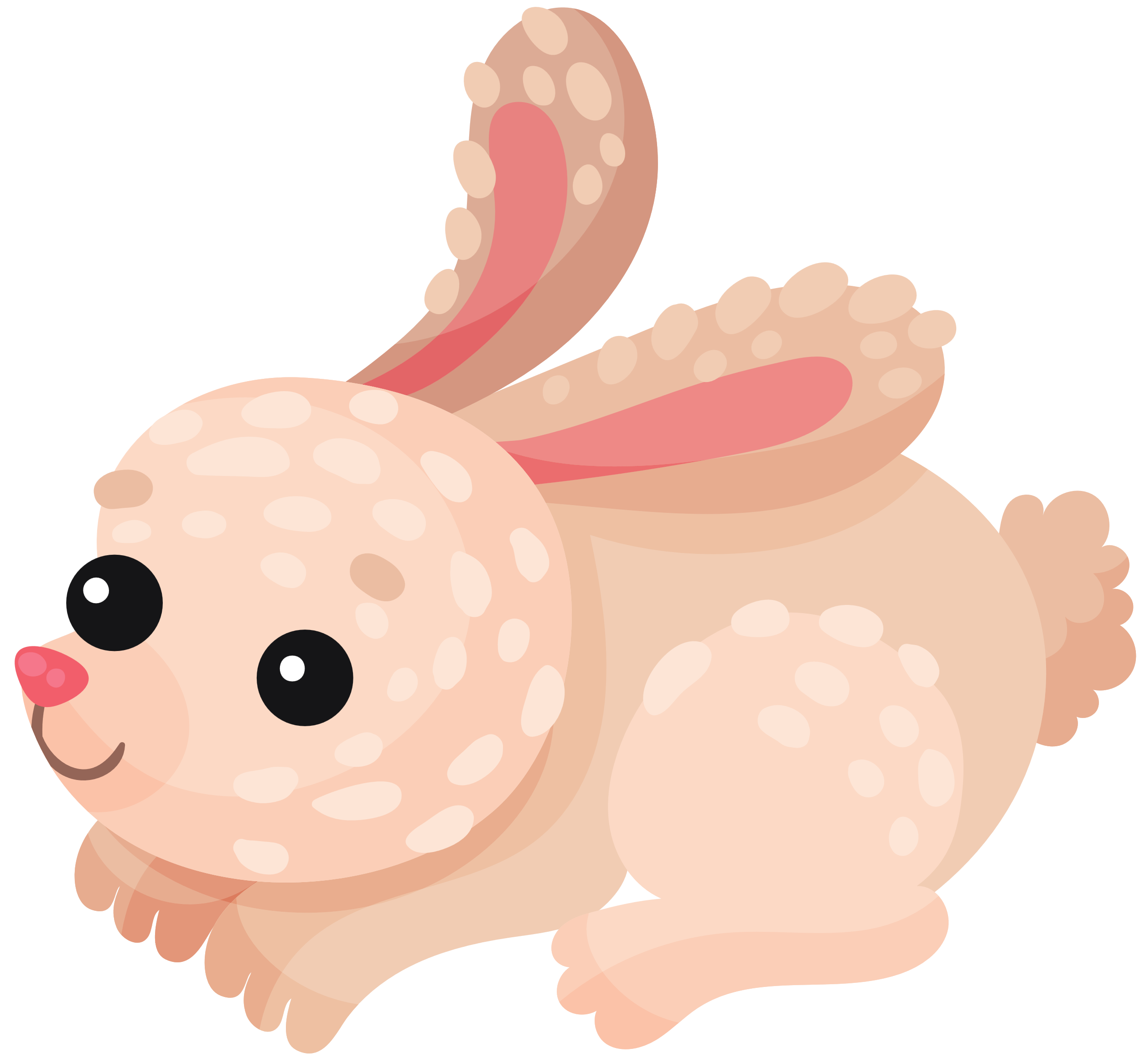 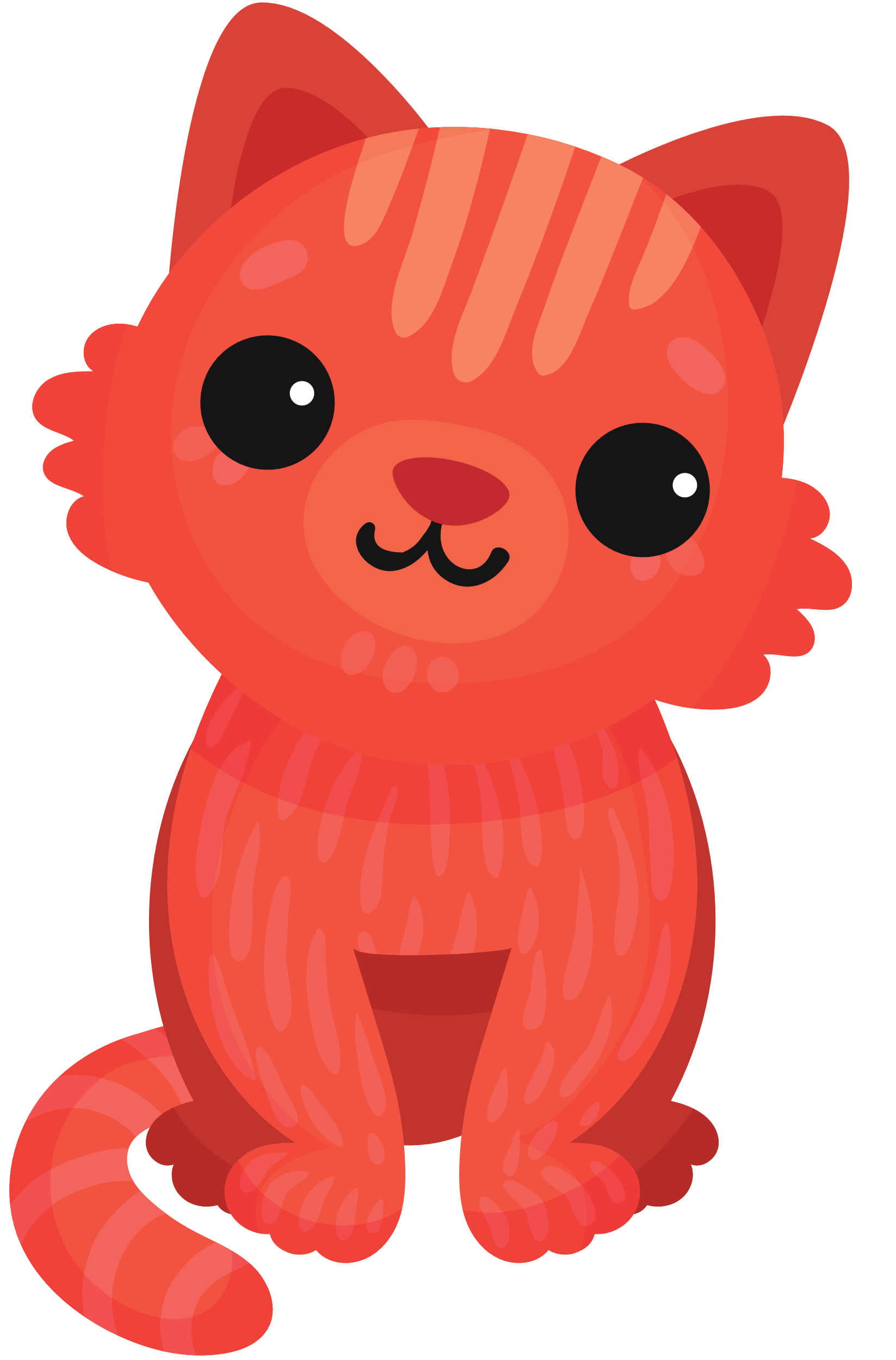 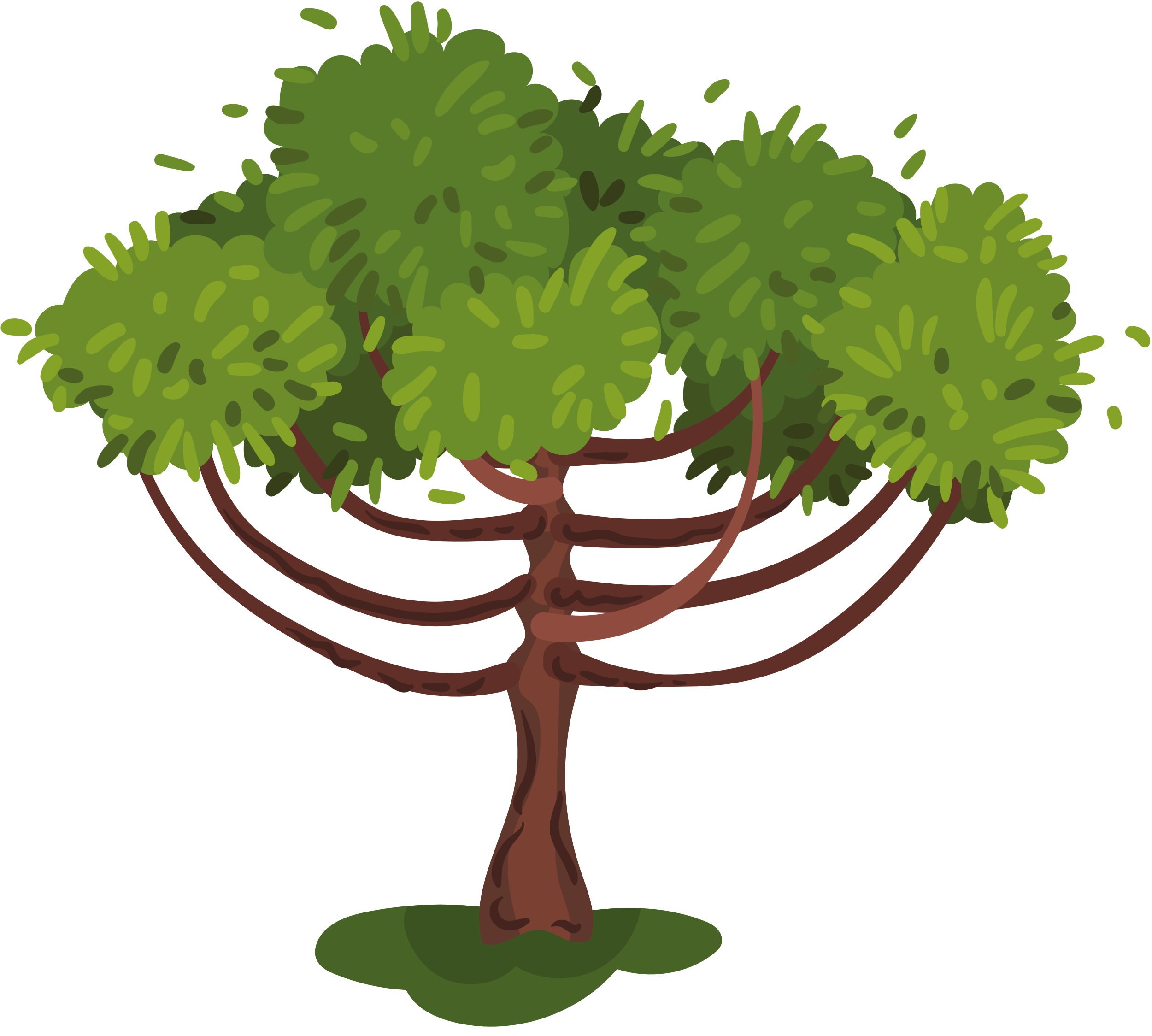 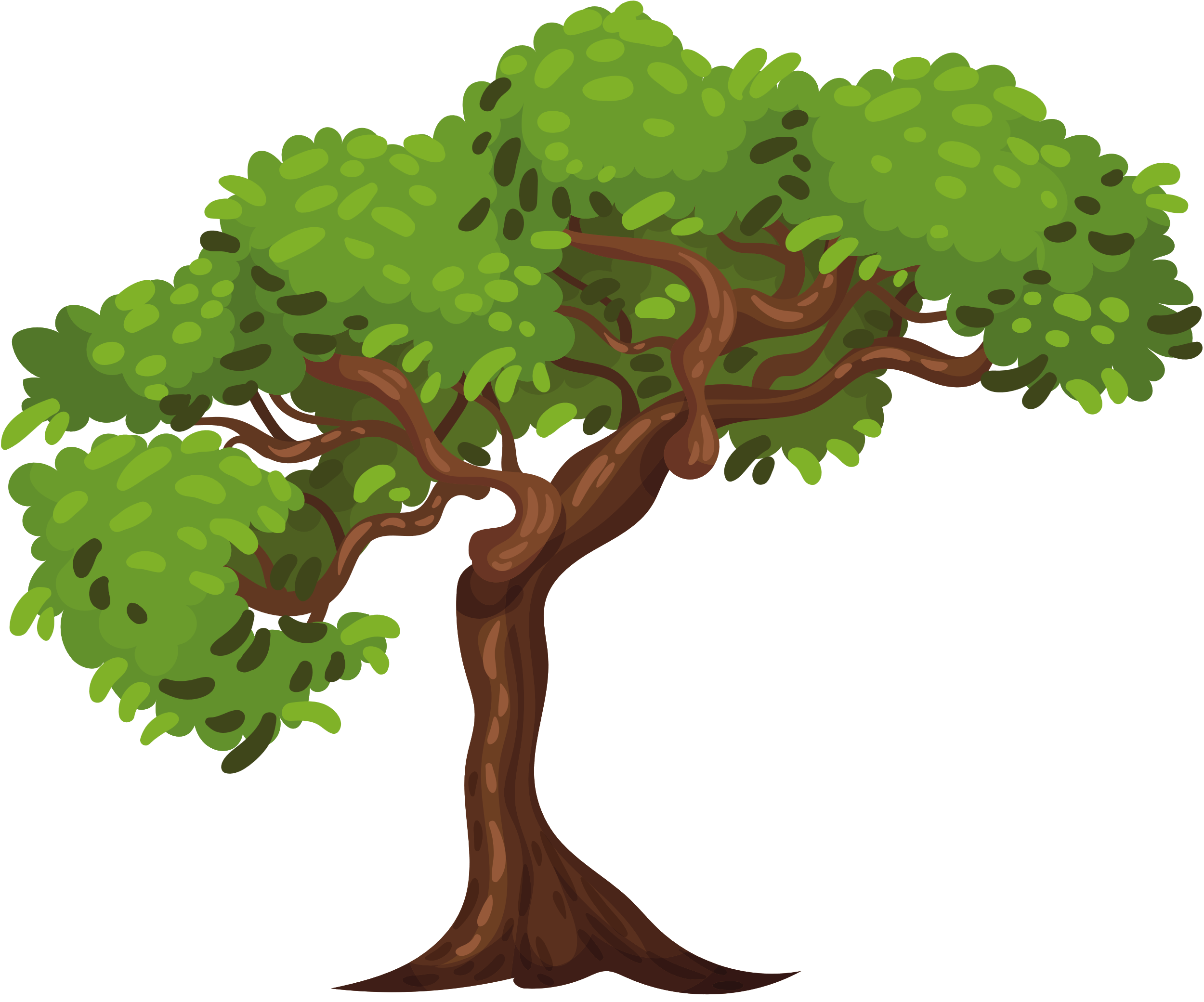 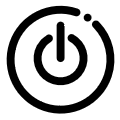 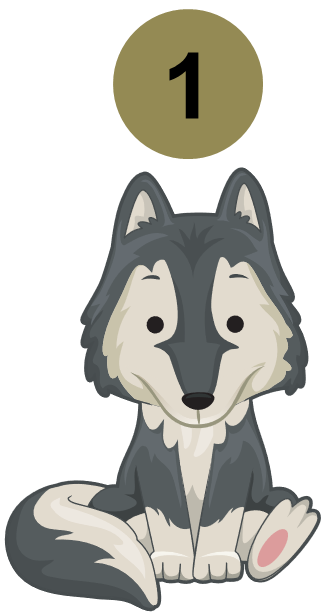 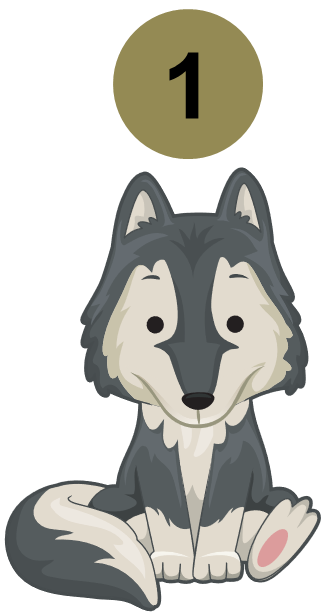 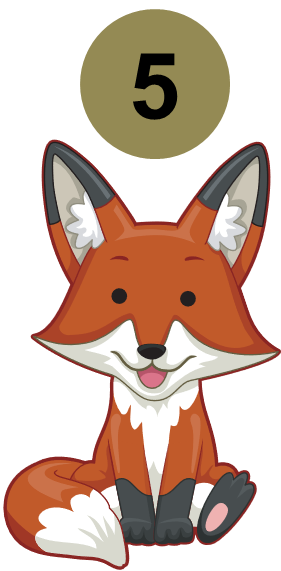 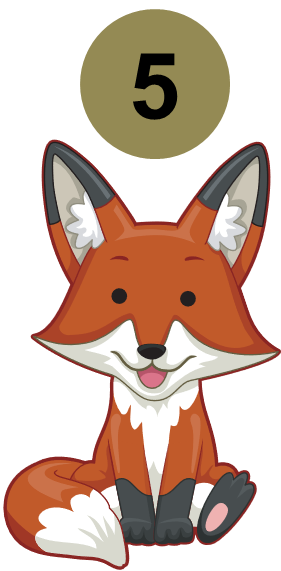 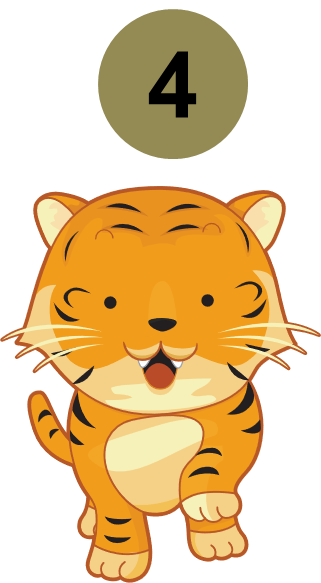 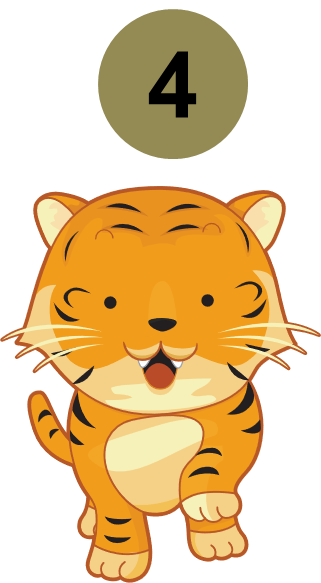 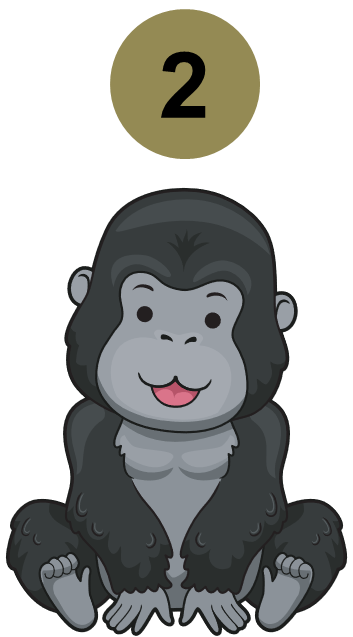 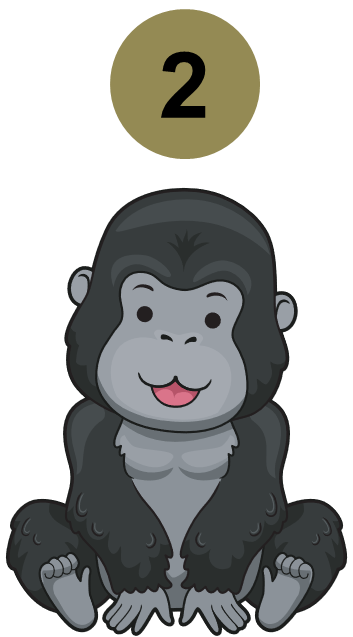 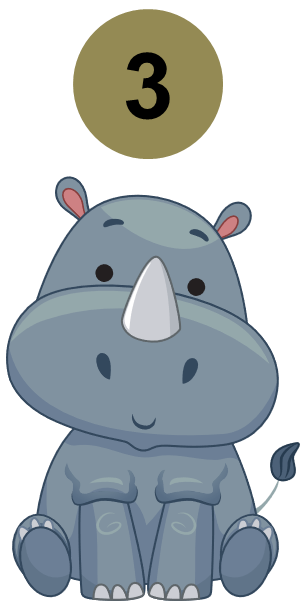 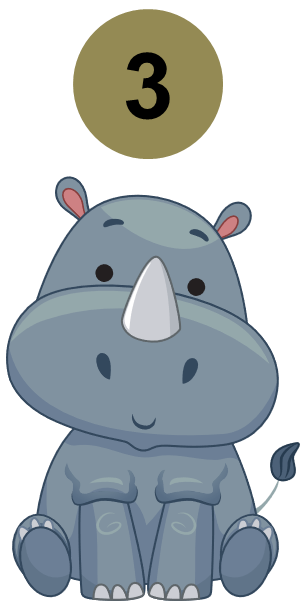 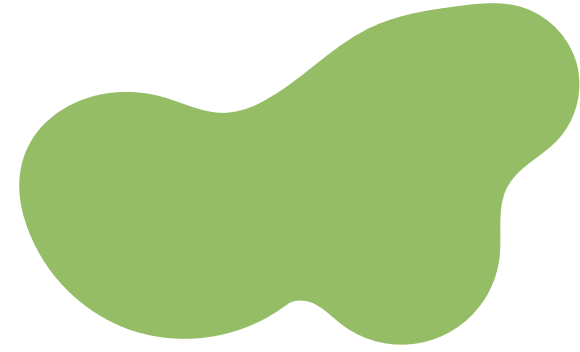 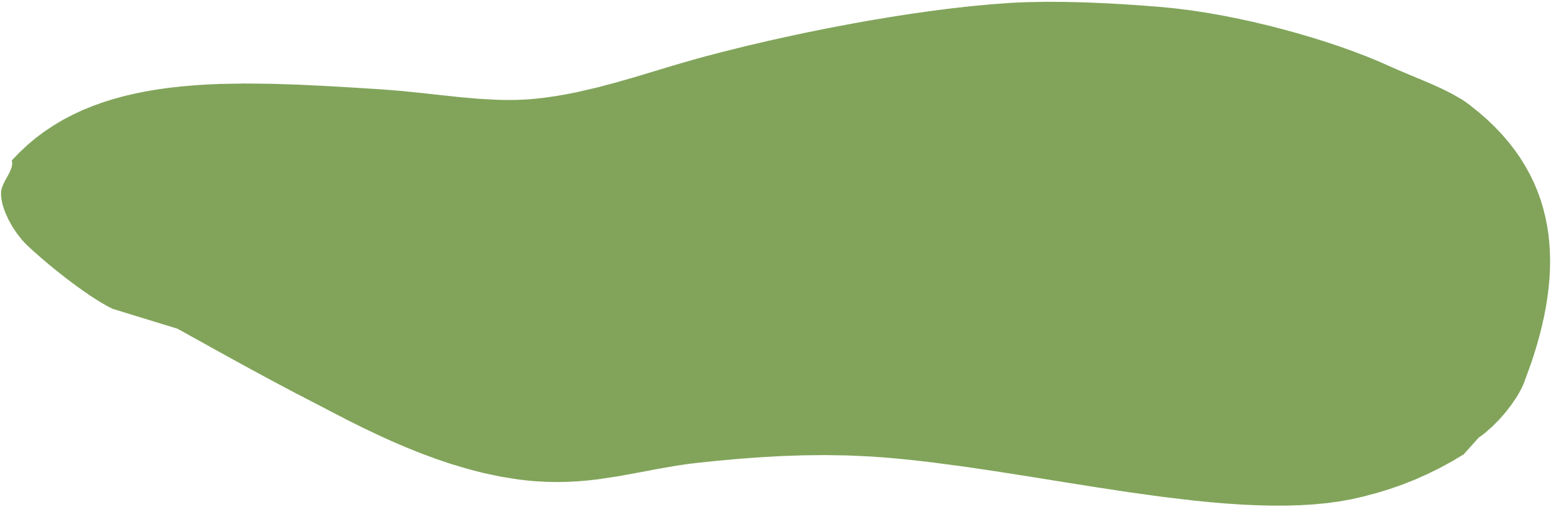 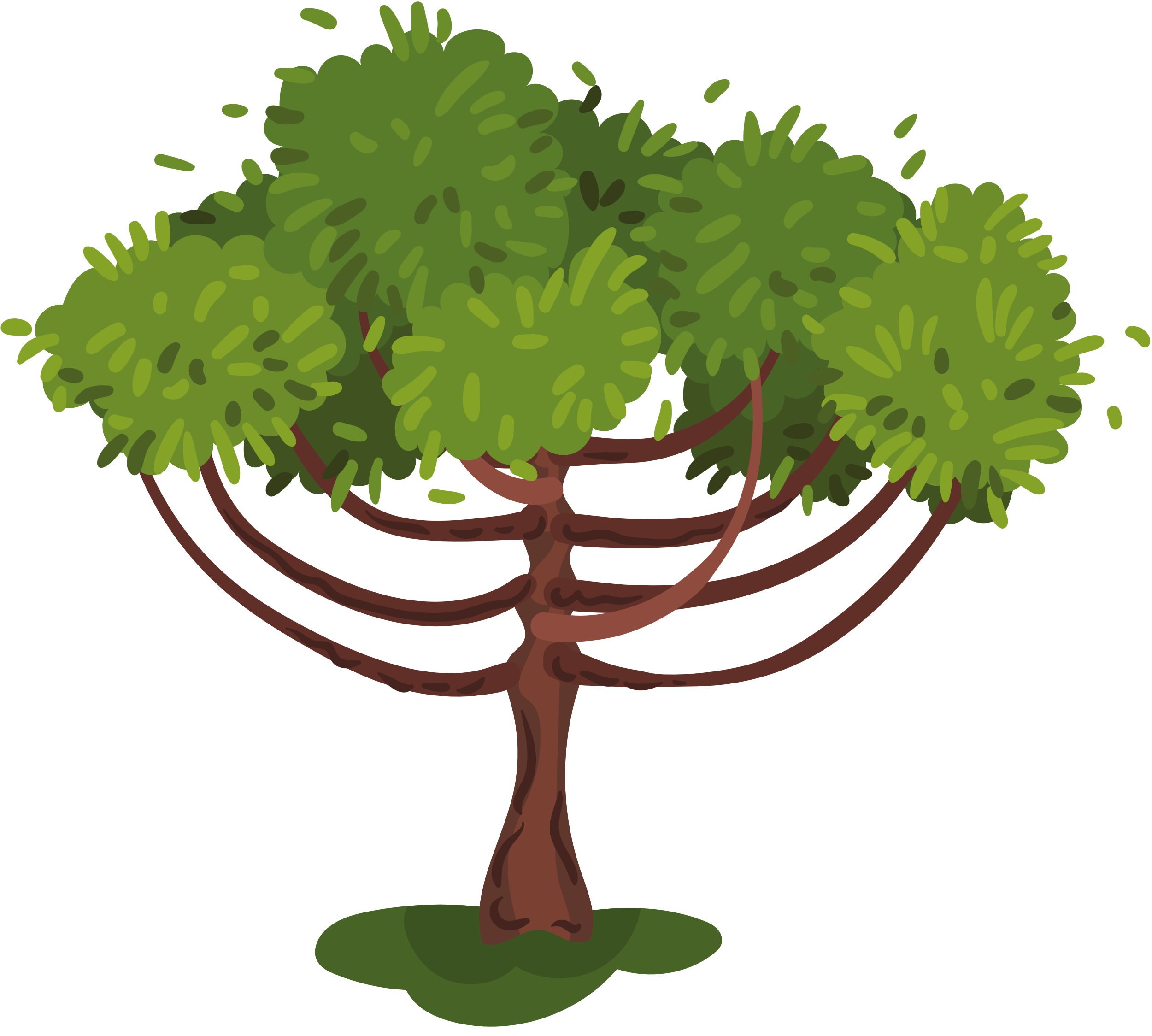 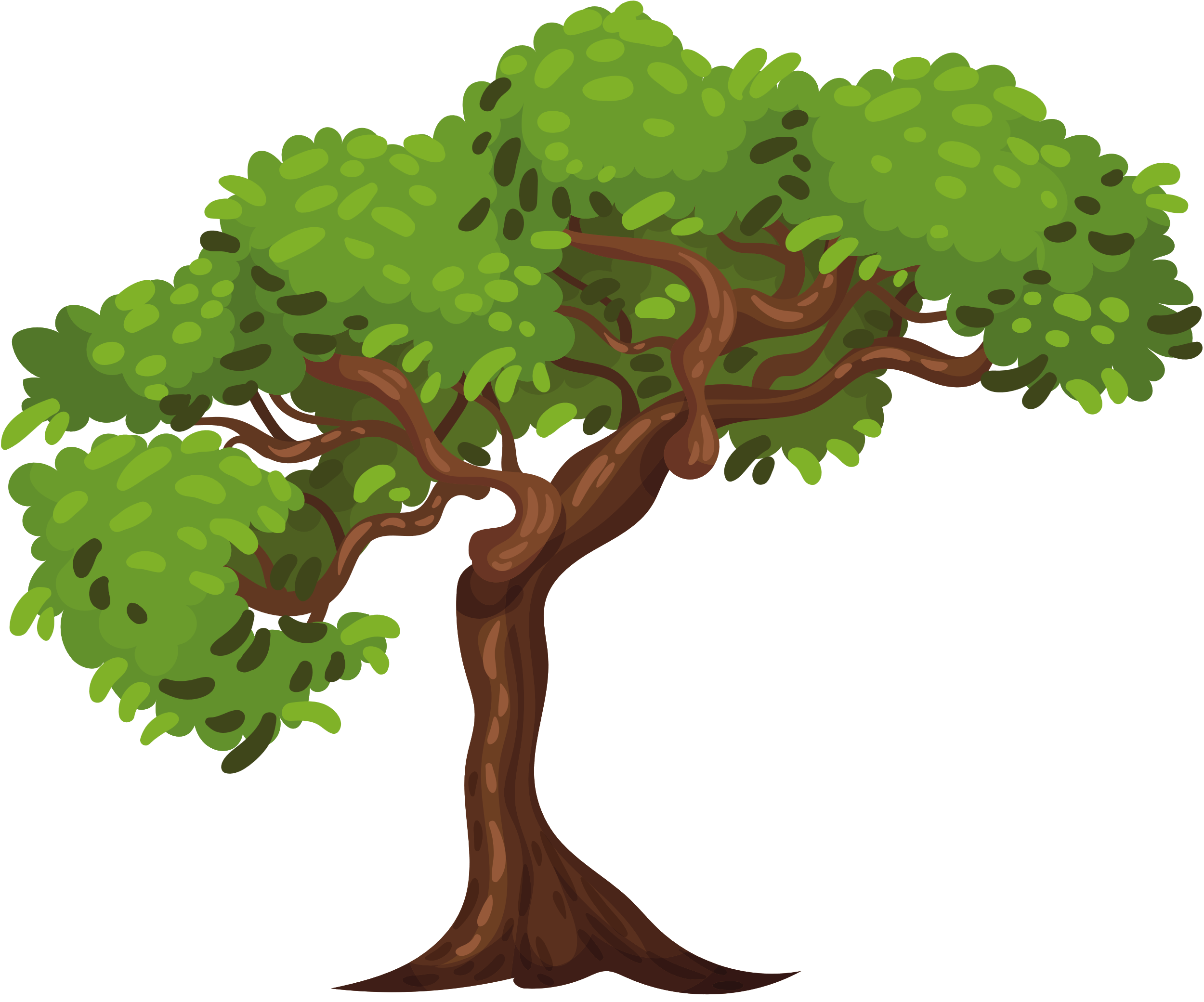 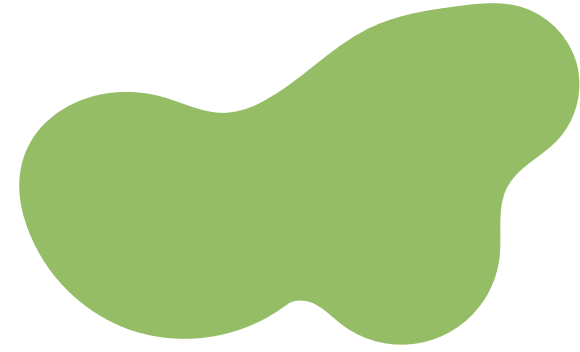 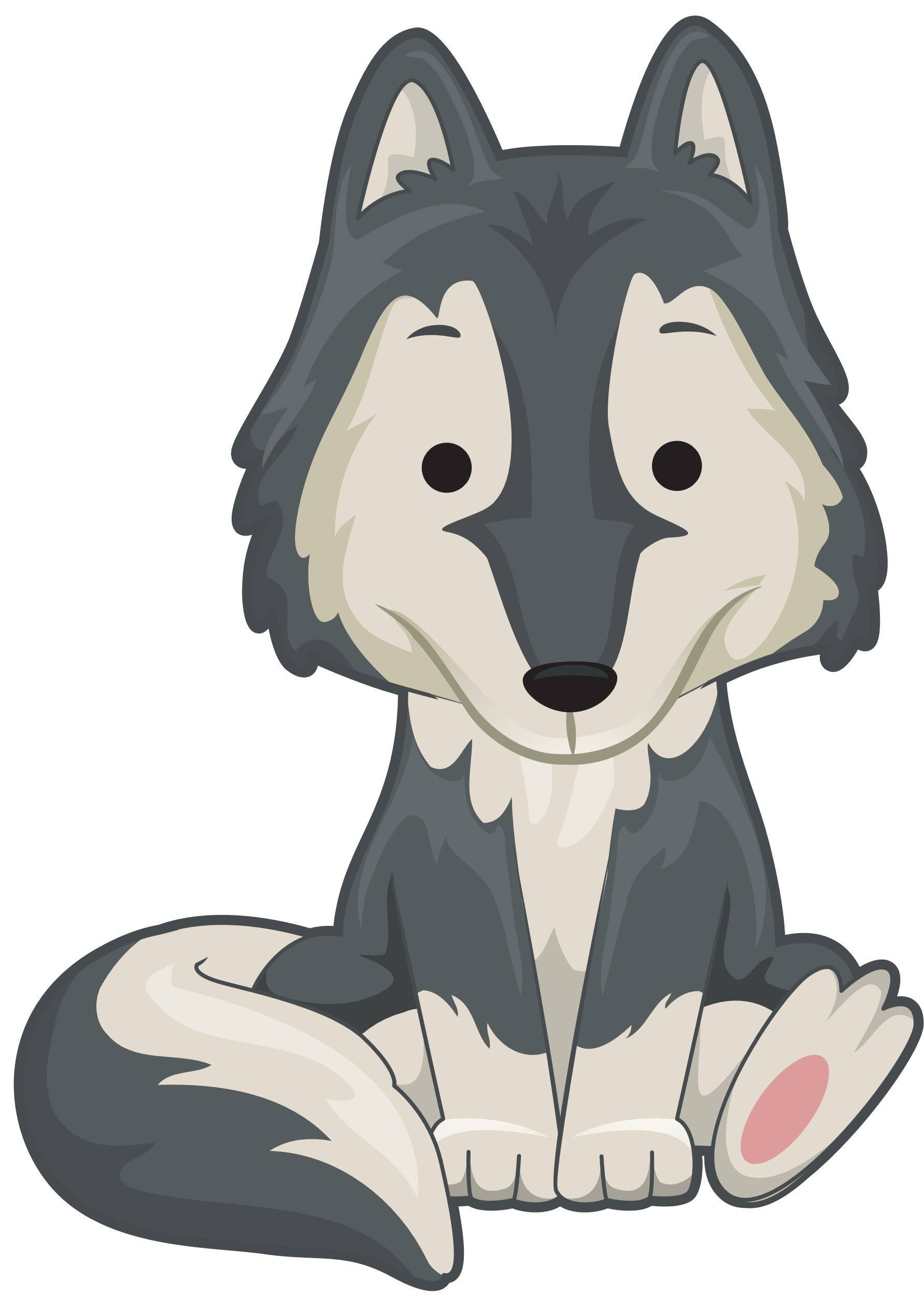 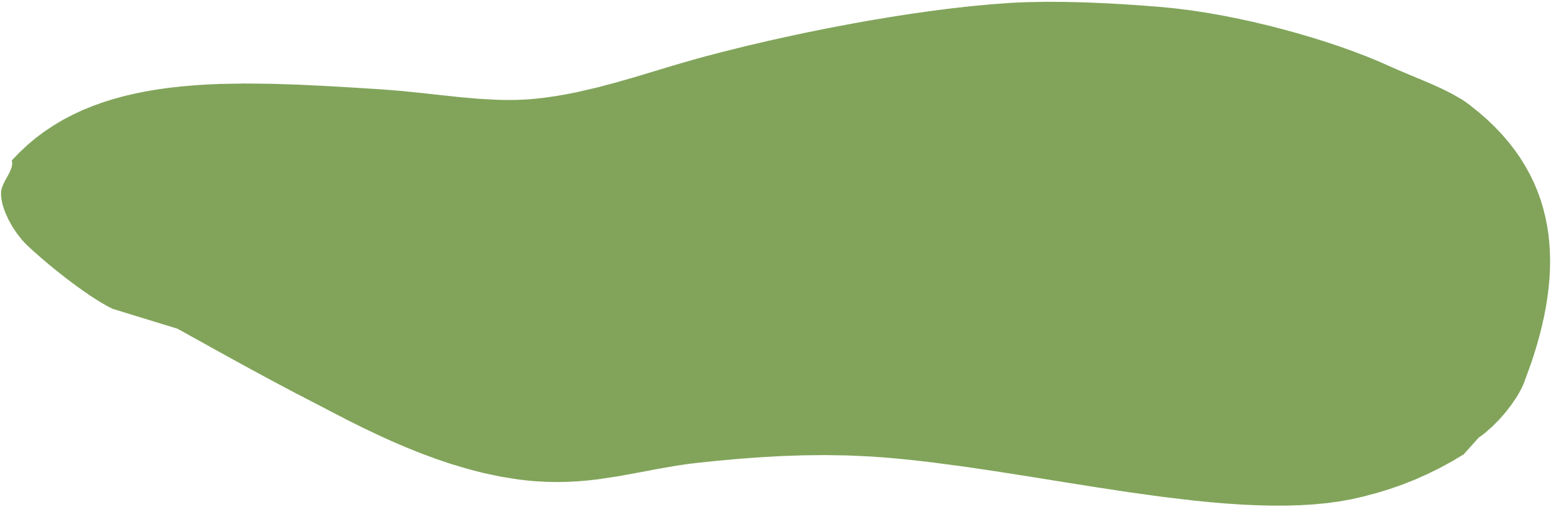 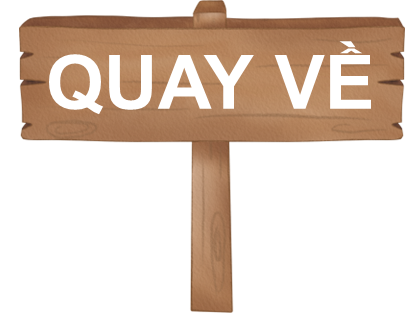 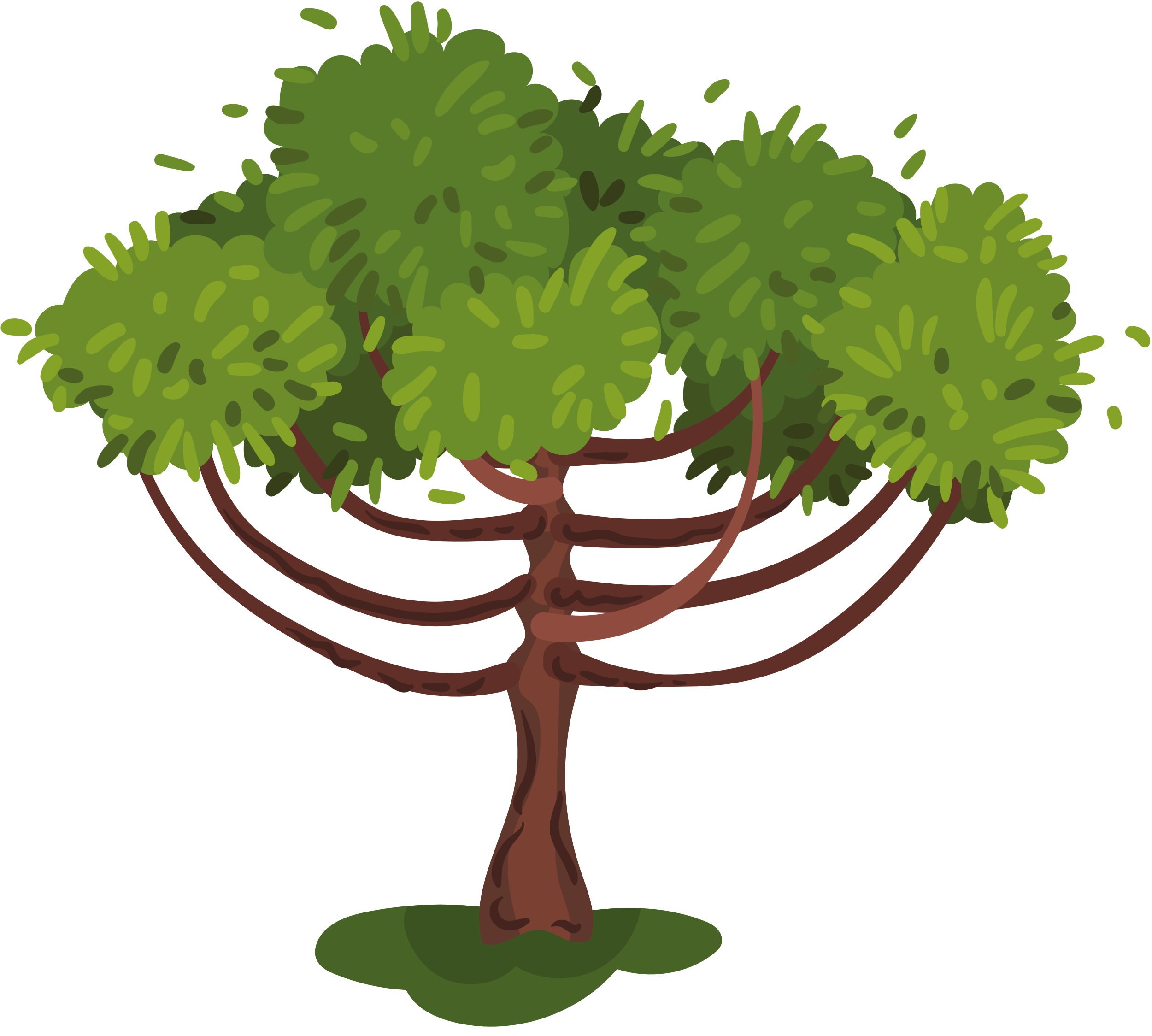 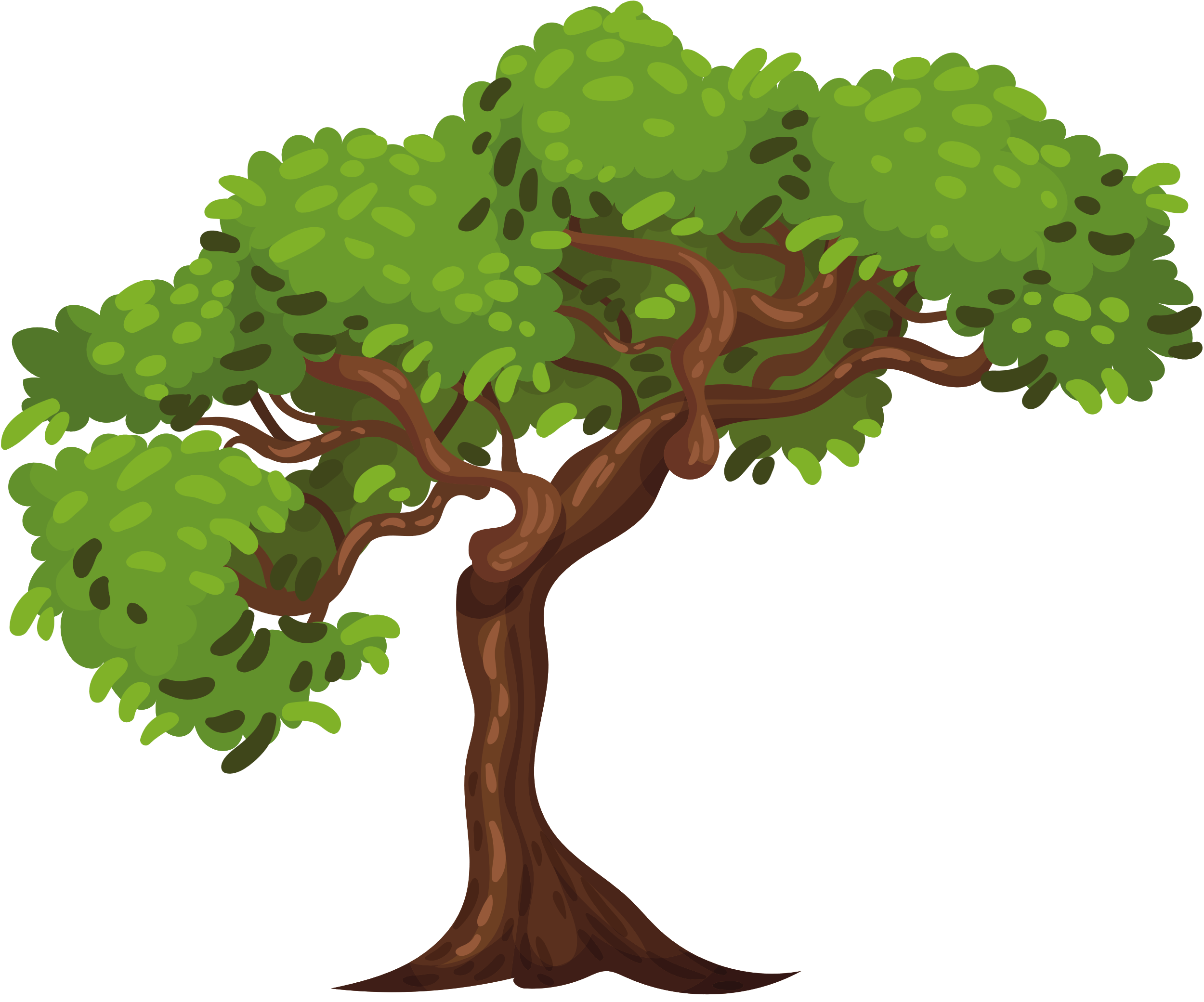 Câu hỏi 2:
Chọn khẳng định đúng?
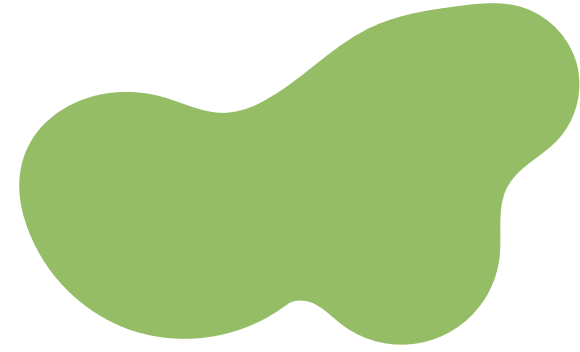 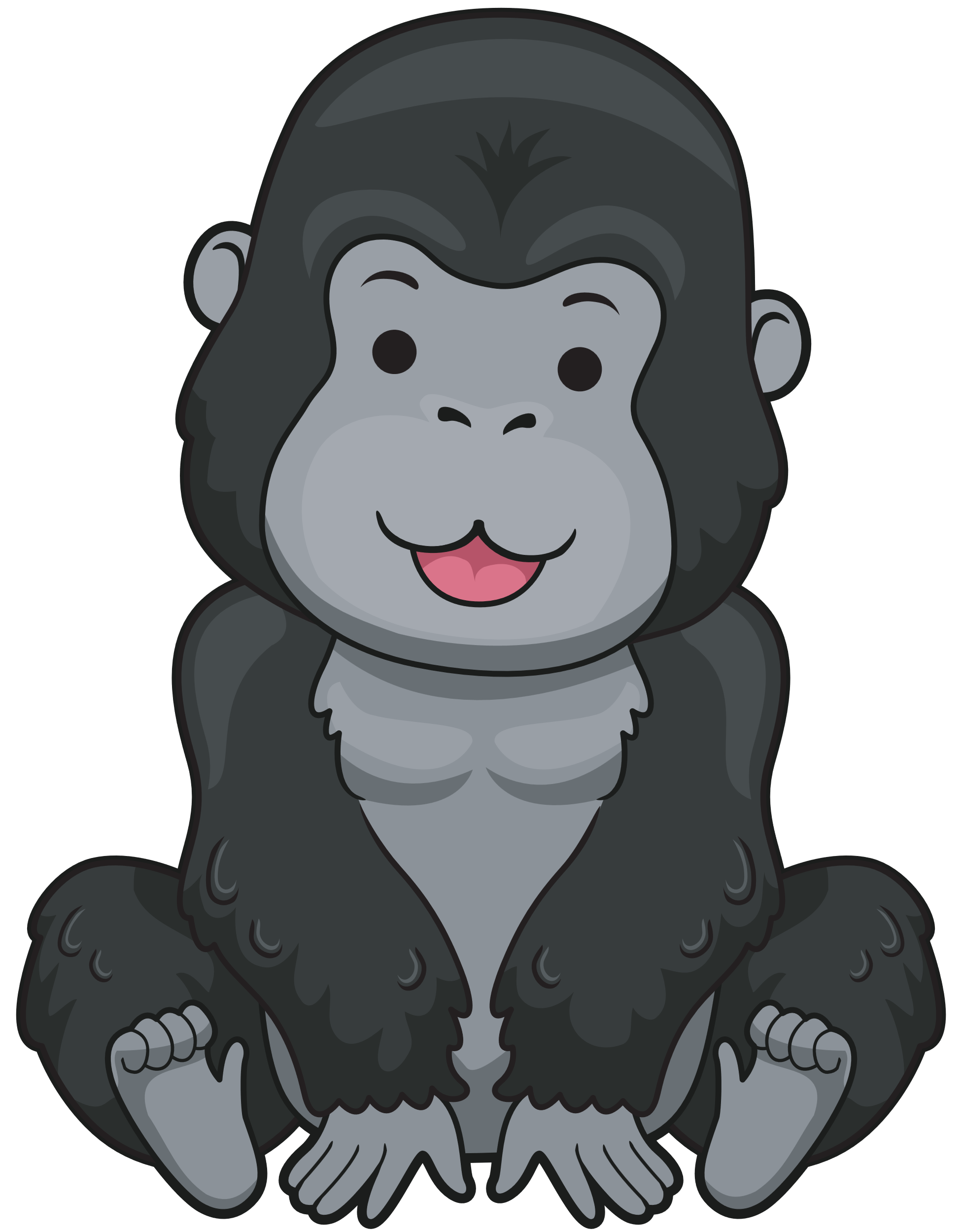 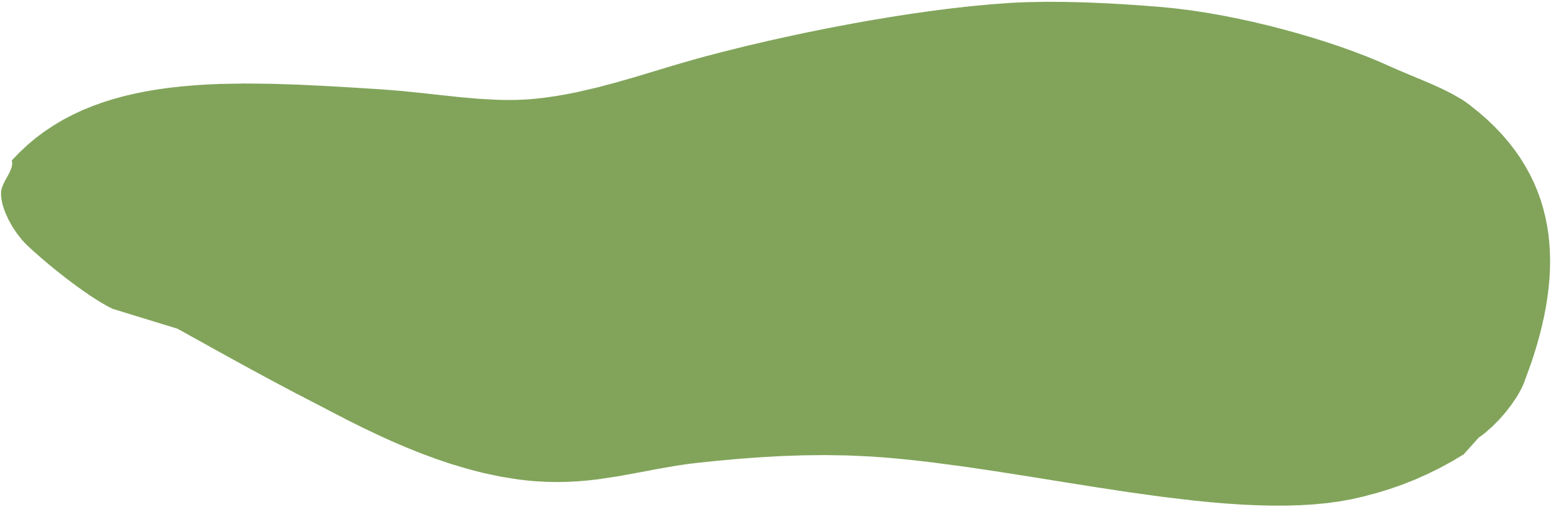 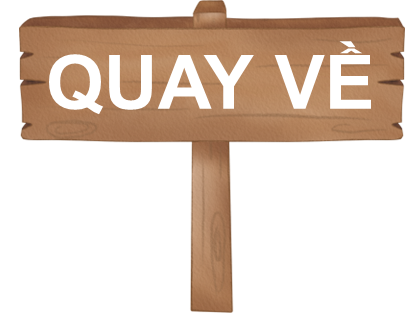 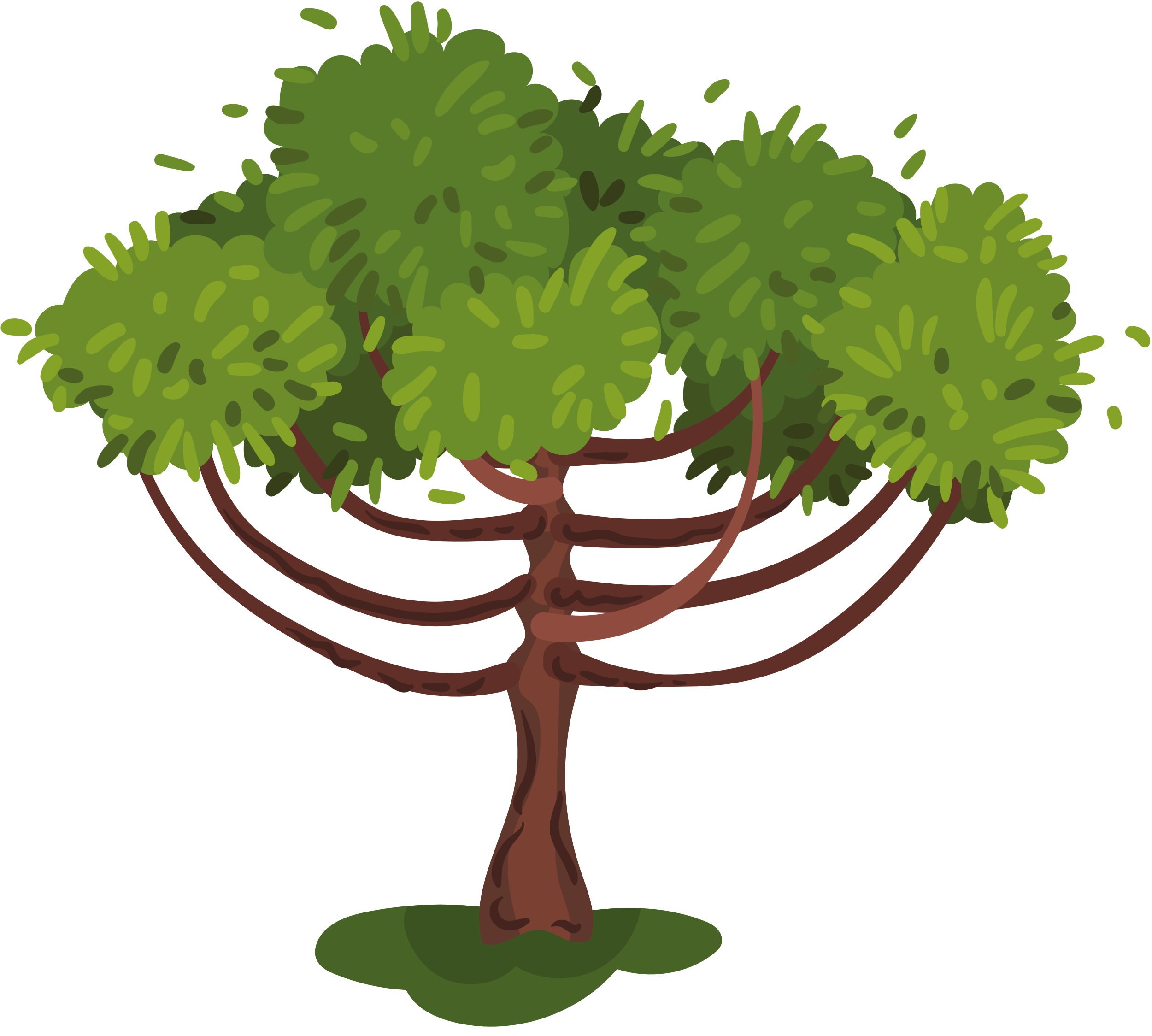 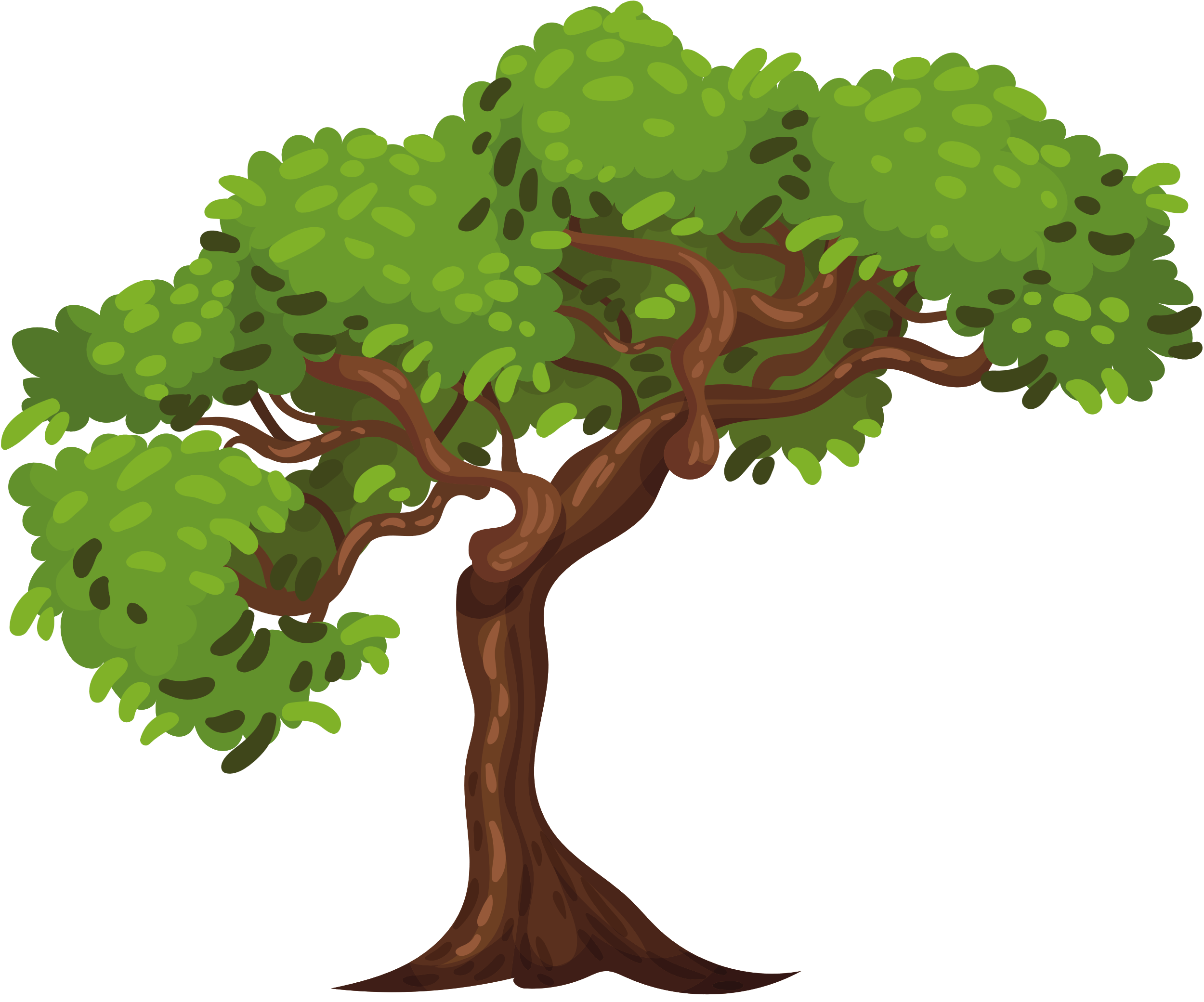 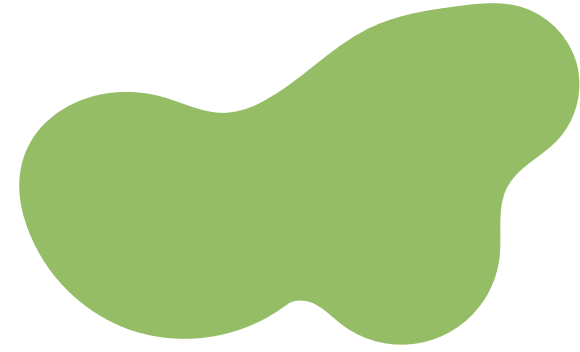 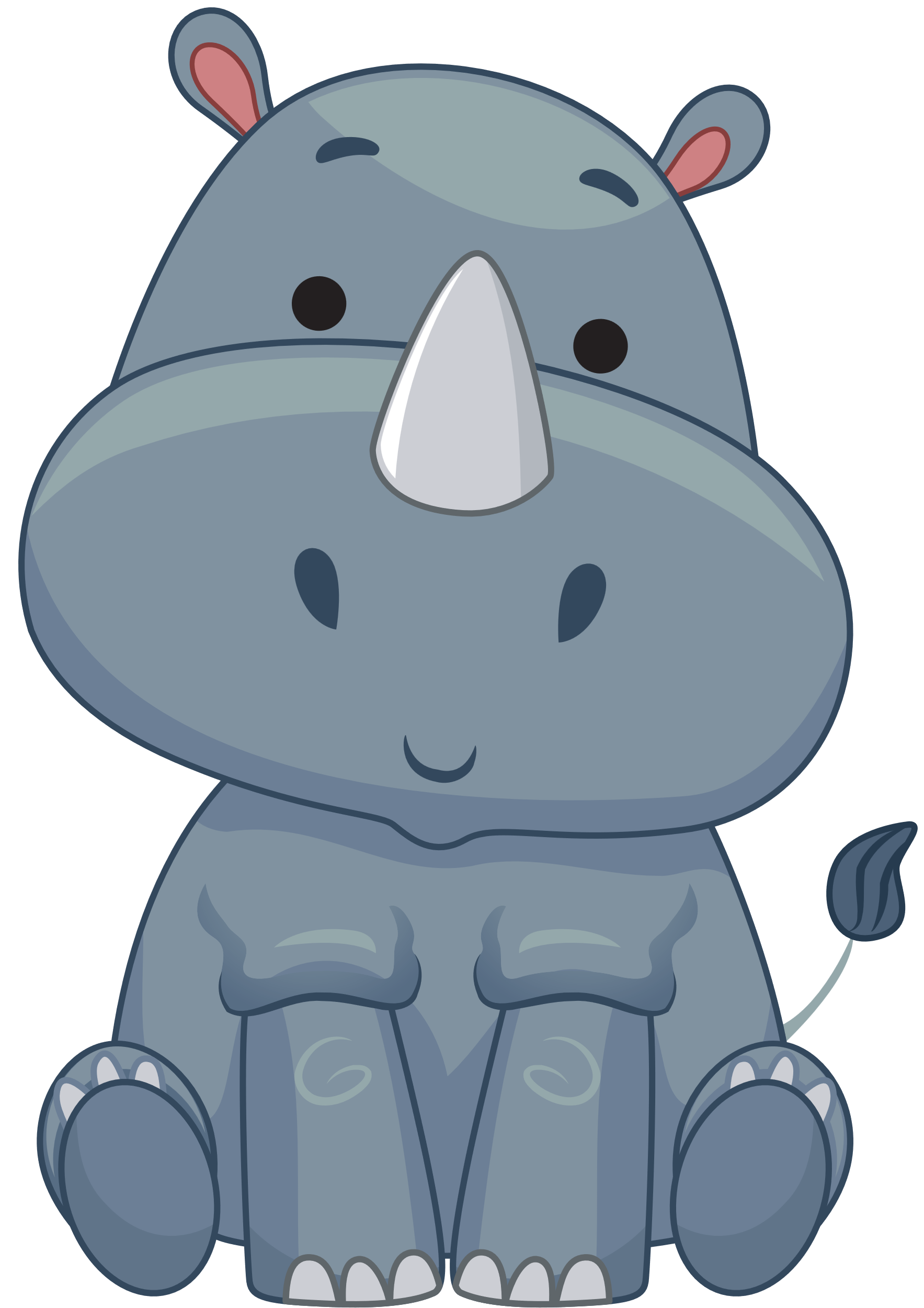 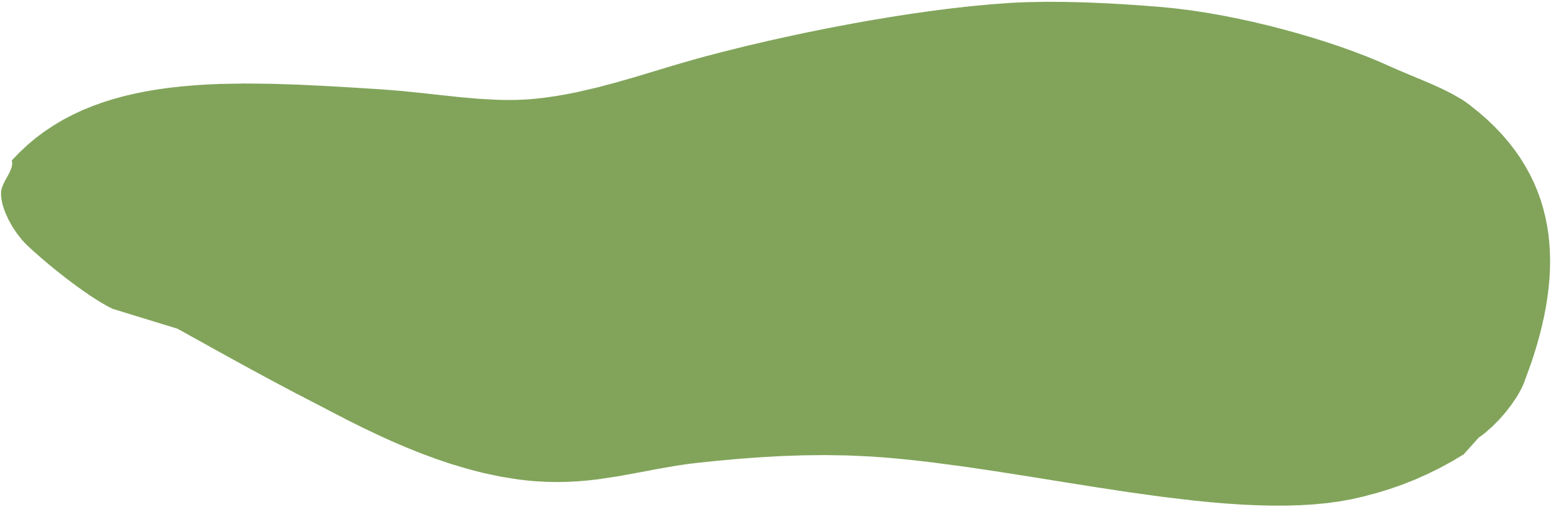 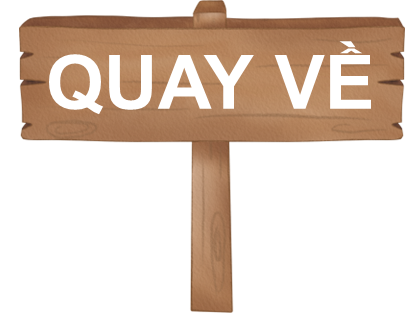 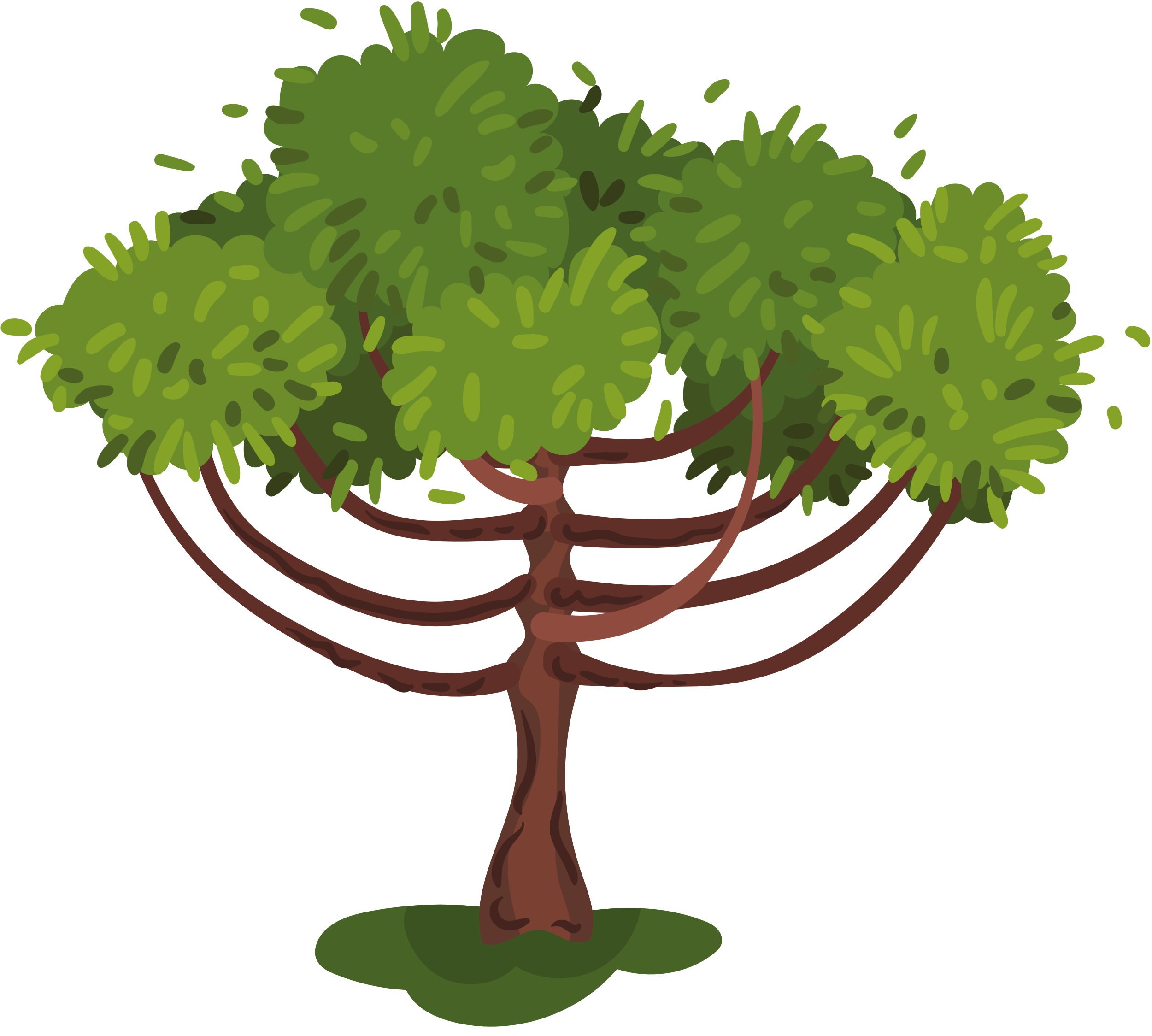 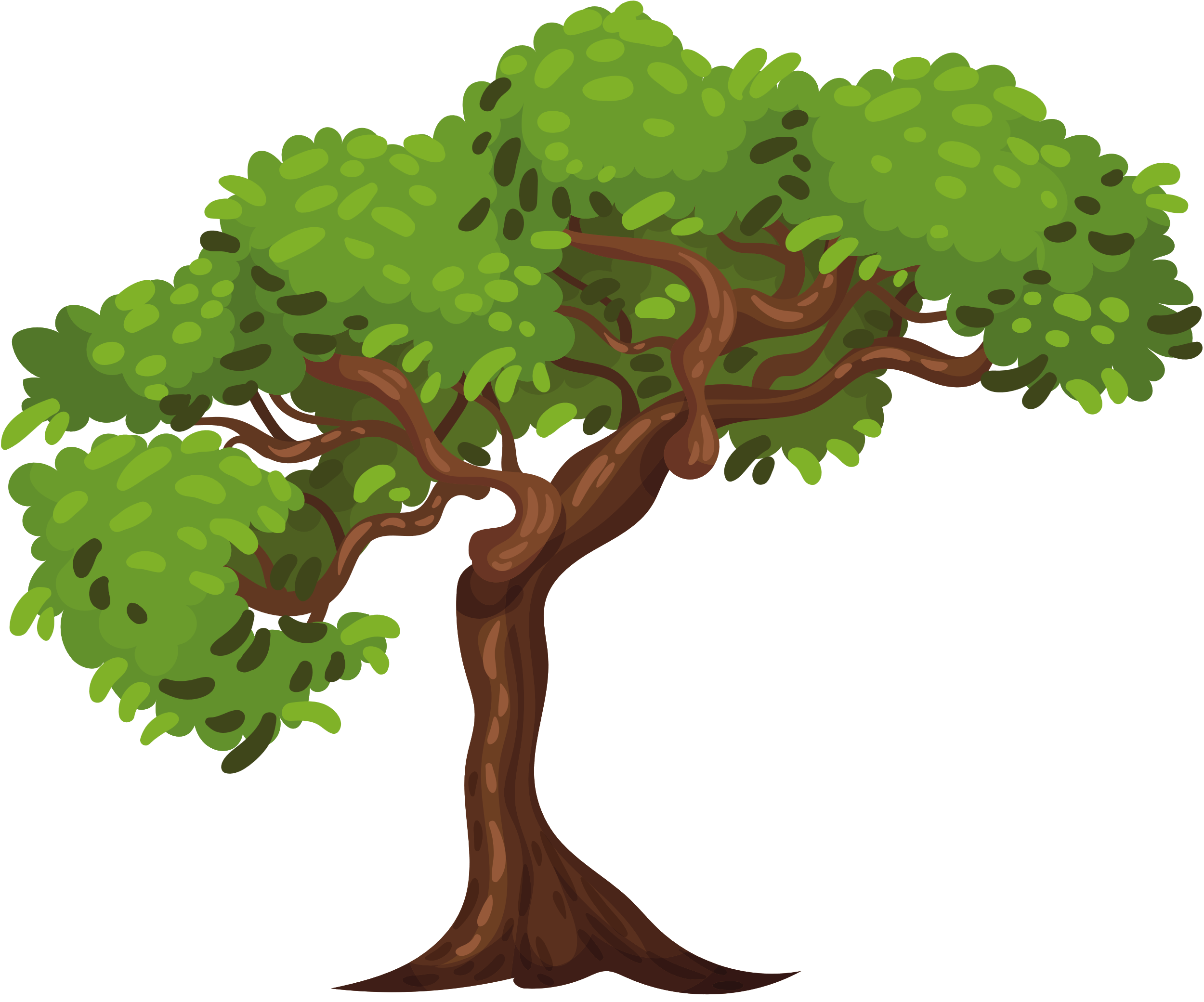 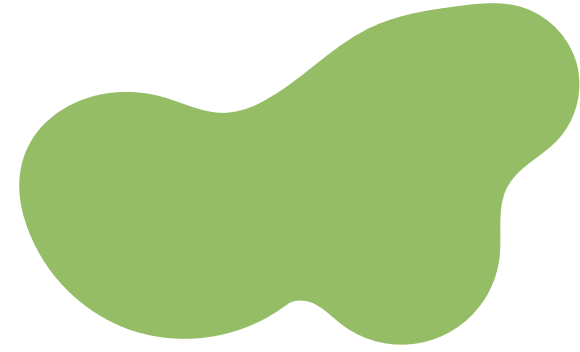 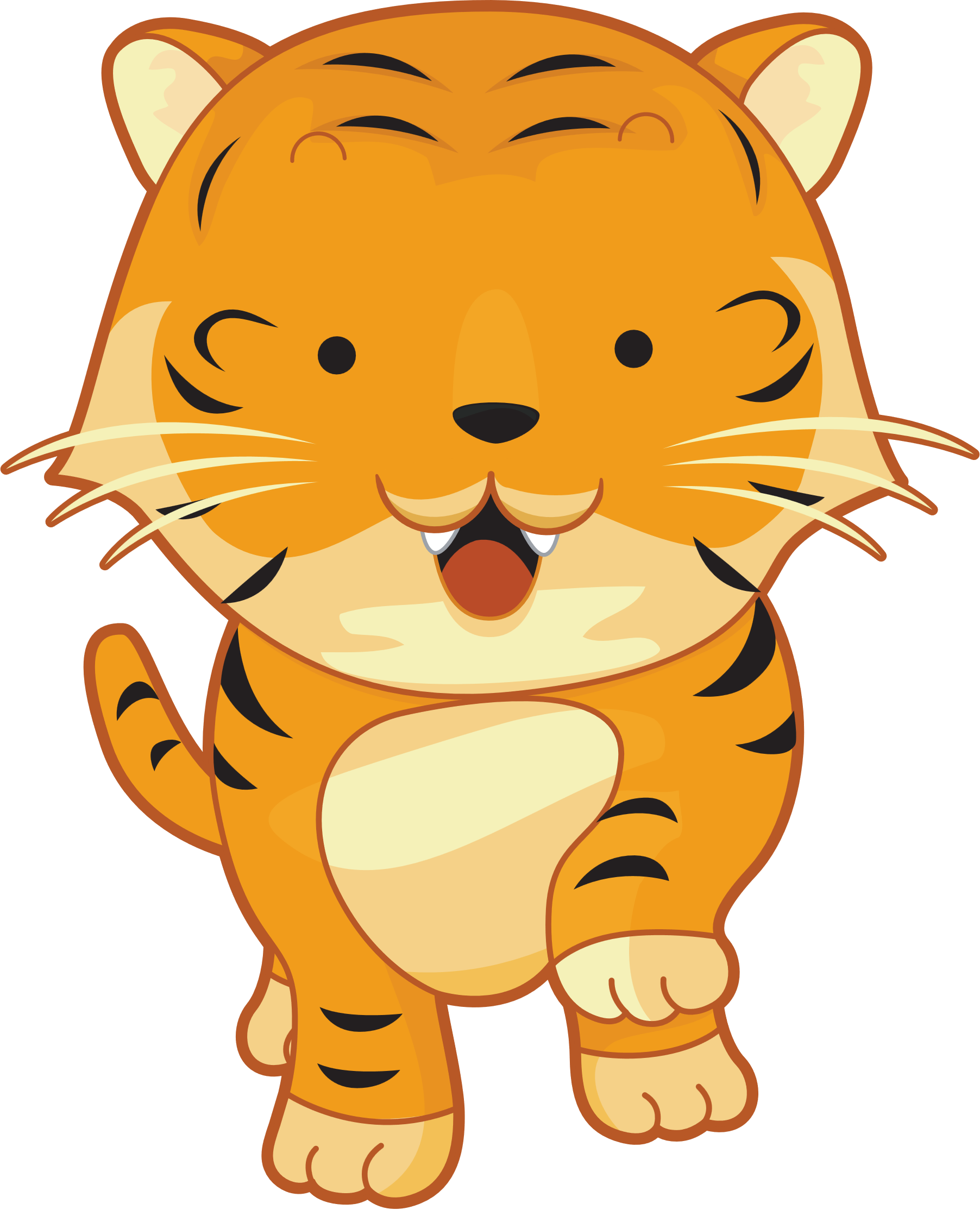 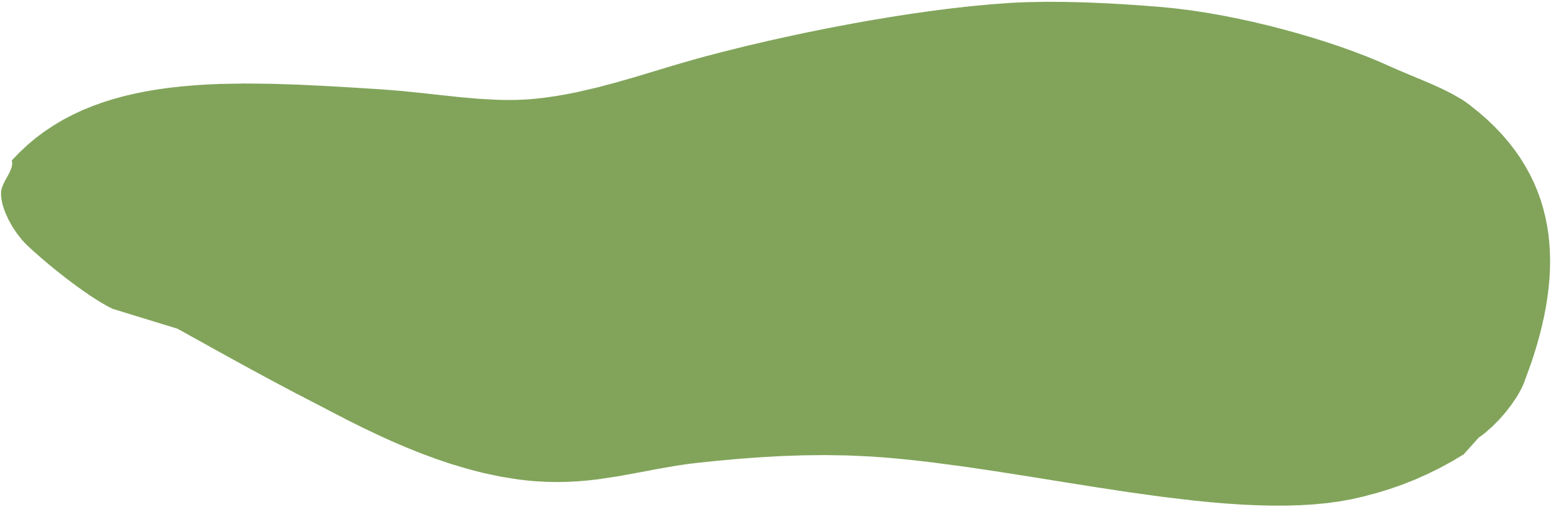 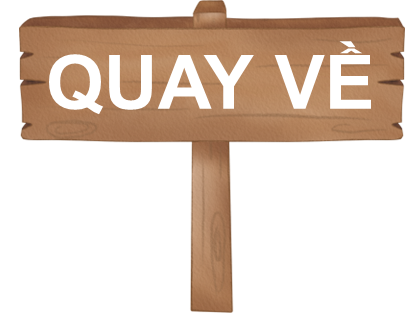 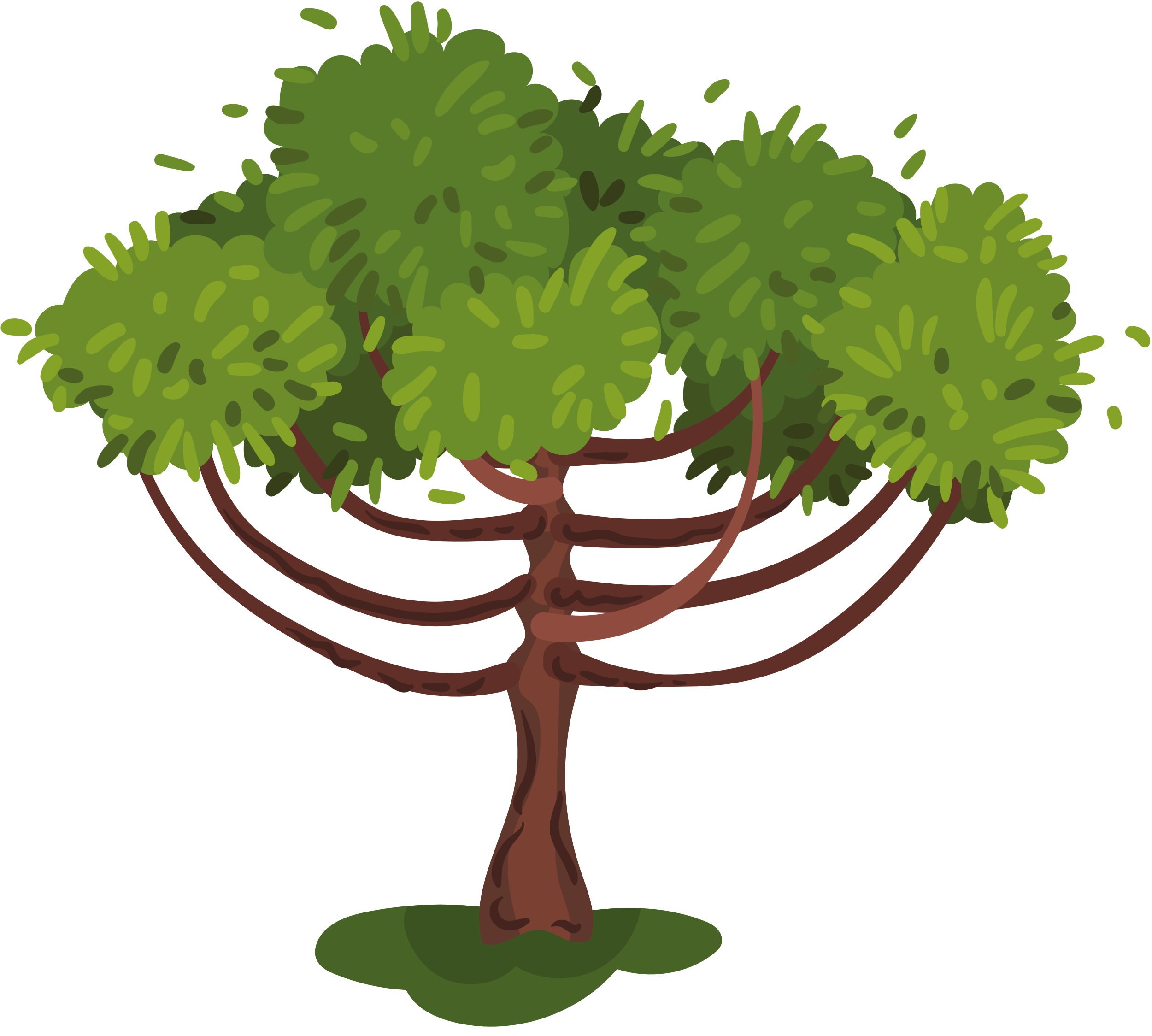 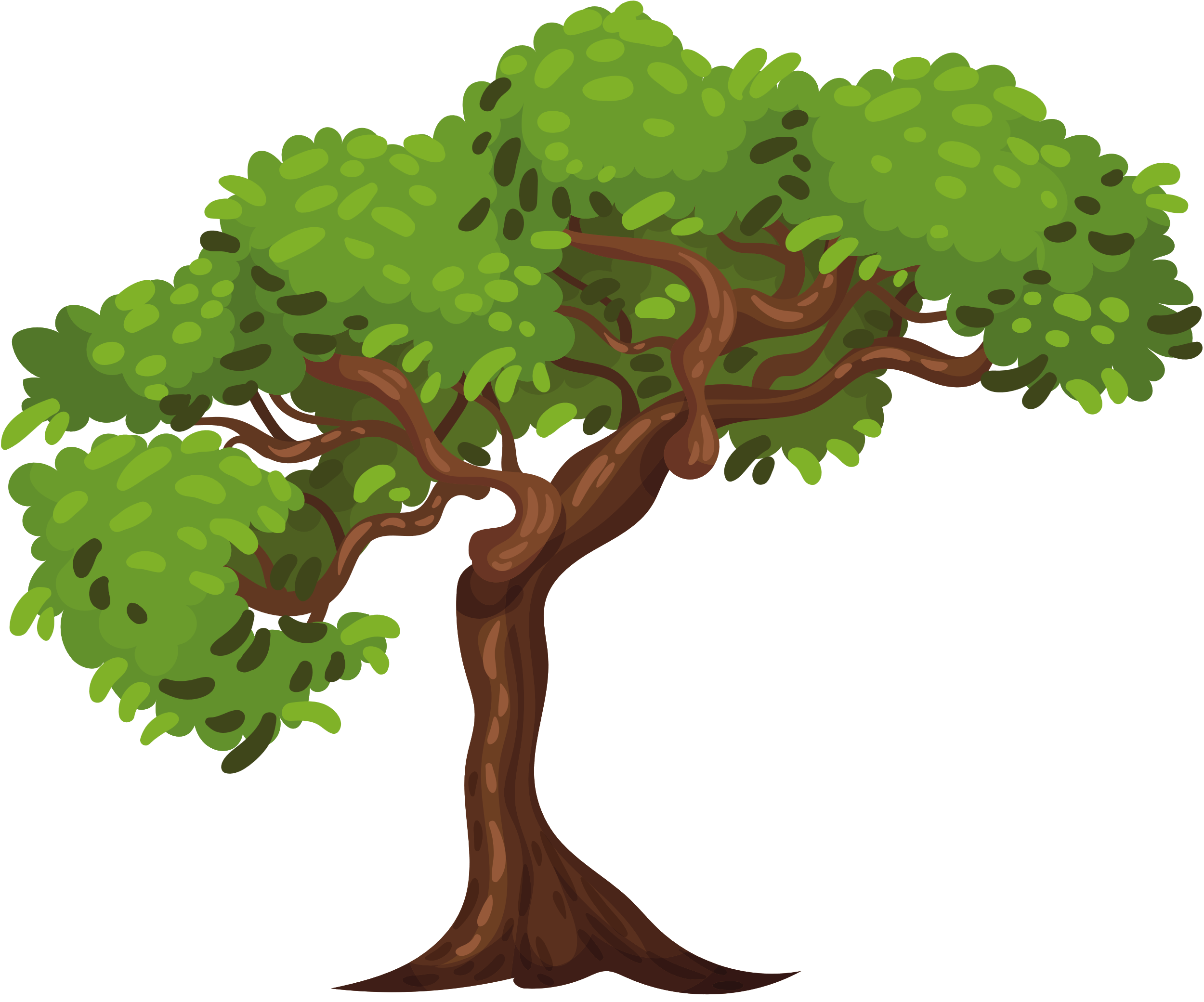 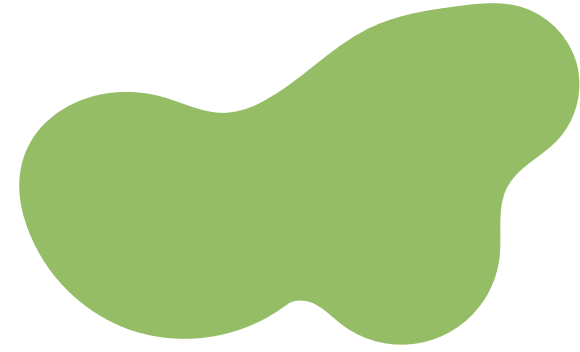 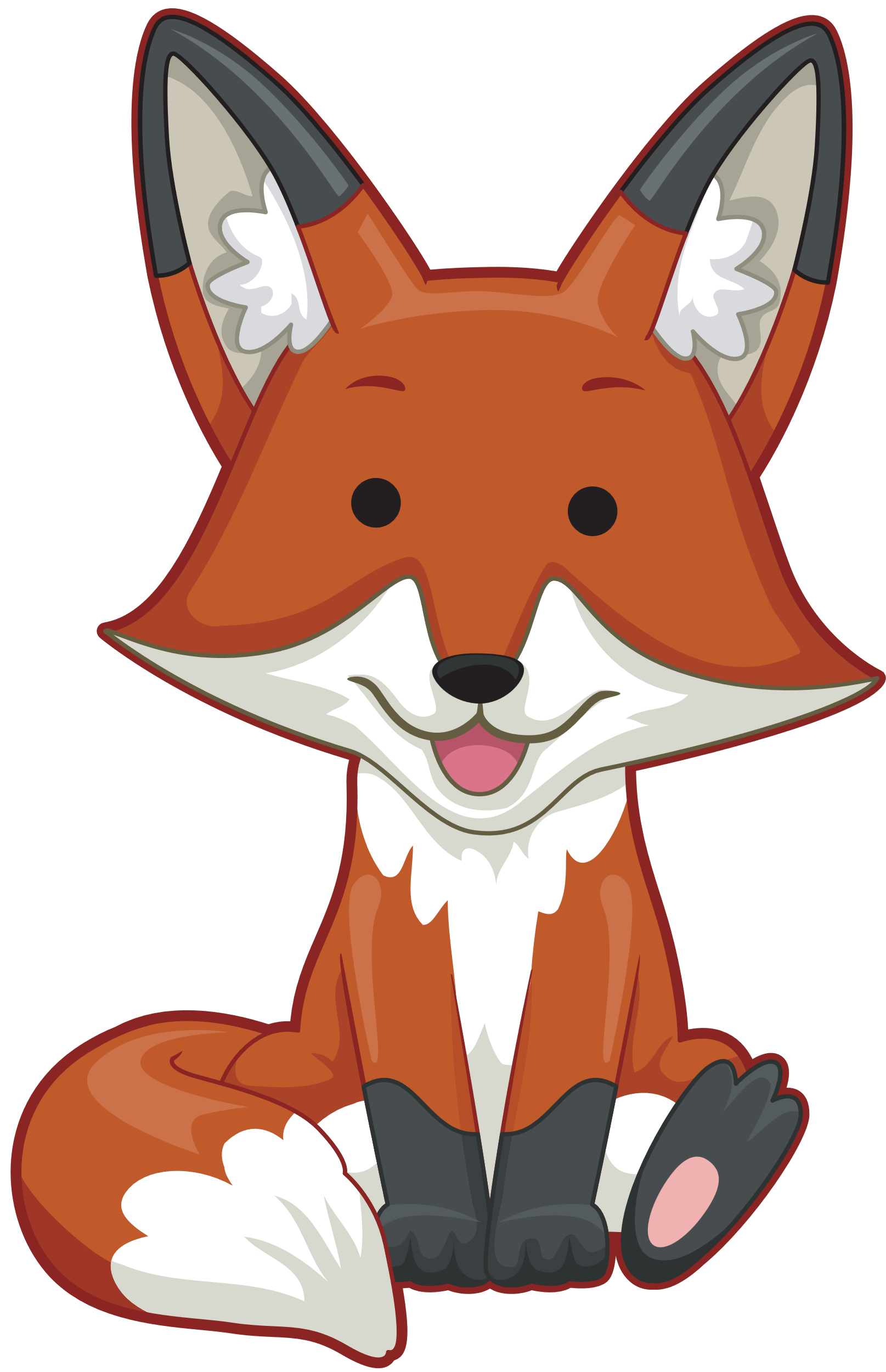 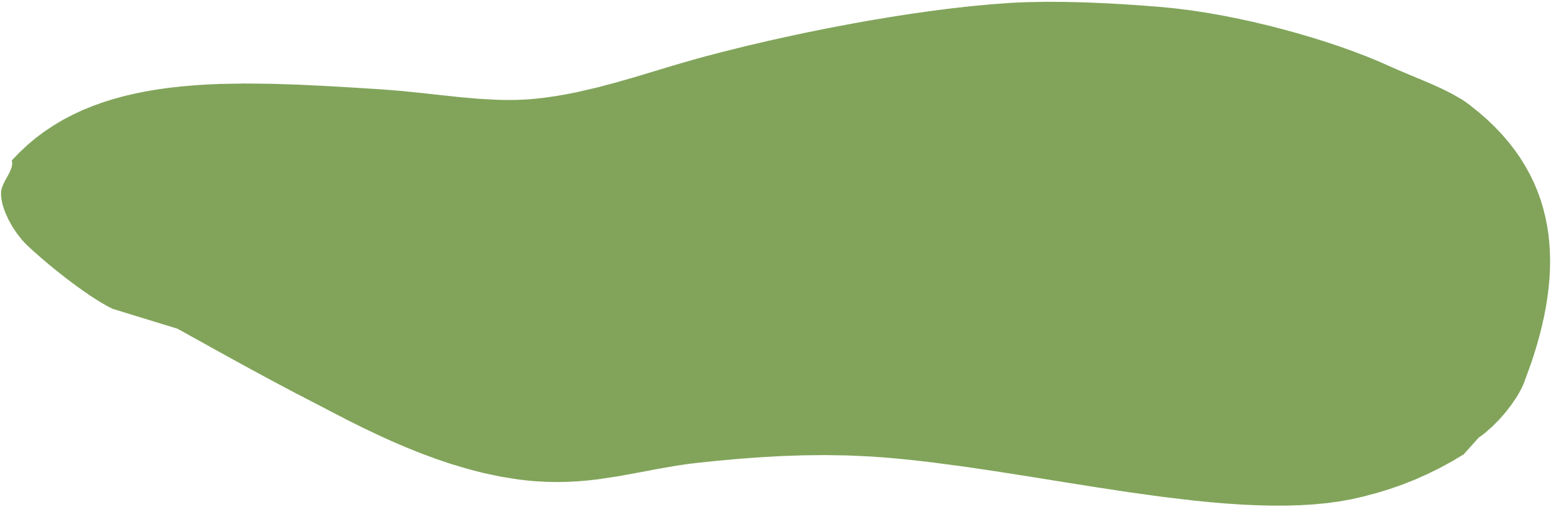 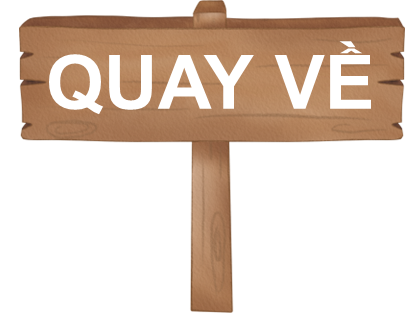 Bài tập 1: SGK – tr.42
Thực hiện phép tính
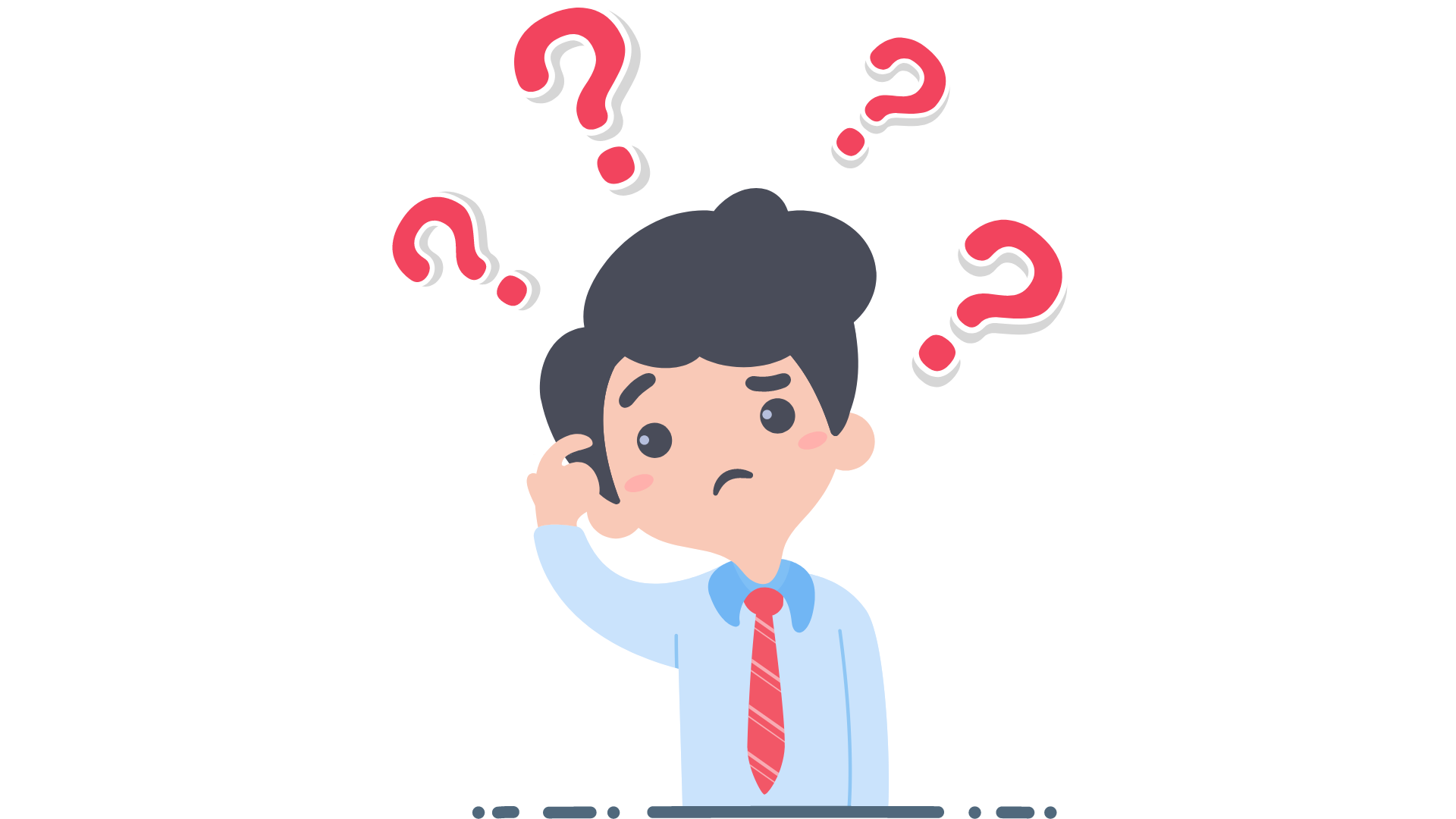 Giải
Bài tập 1: SGK – tr.42
Thực hiện phép tính
Giải
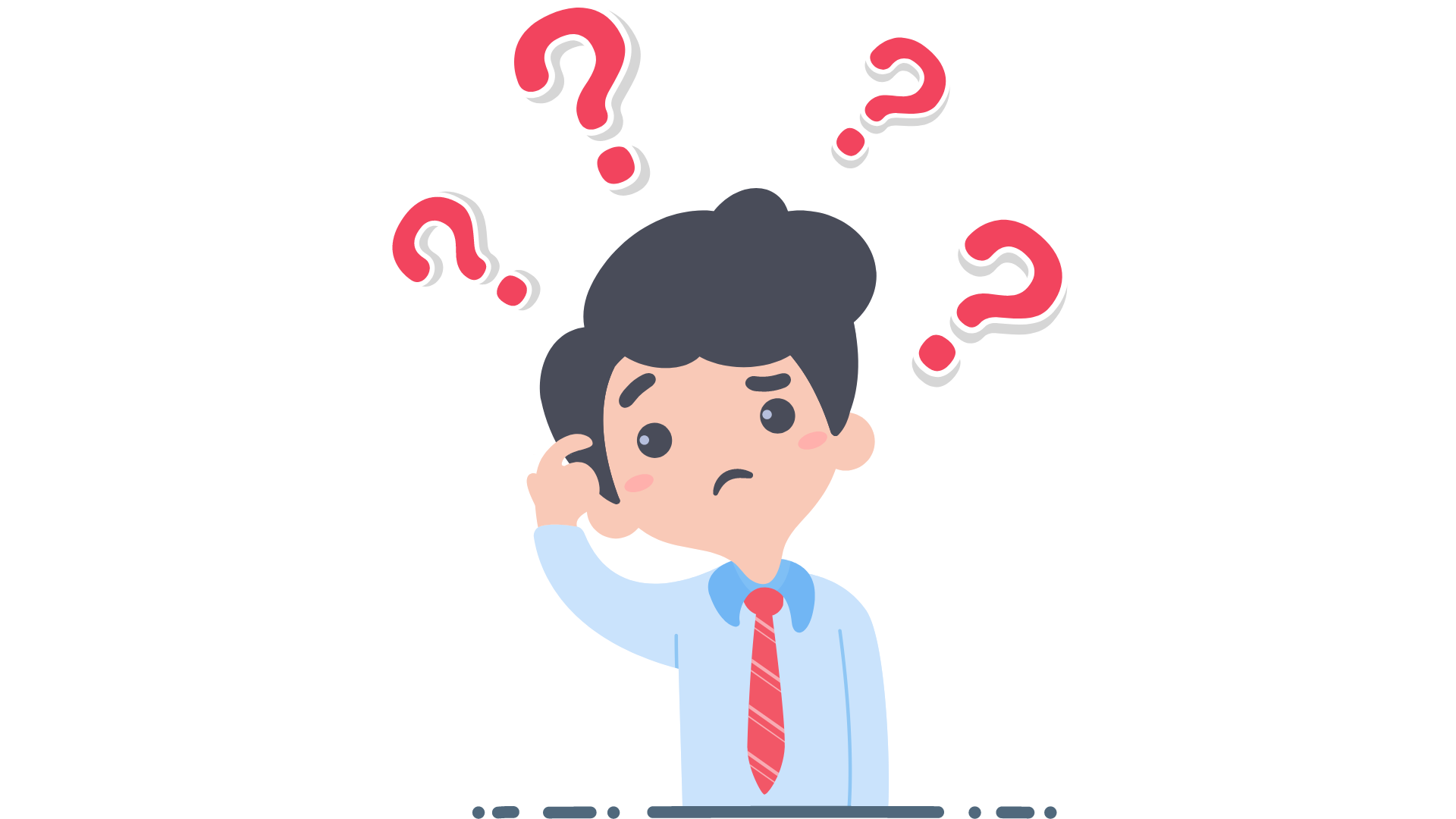 Bài tập 1: SGK – tr.42
Thực hiện phép tính
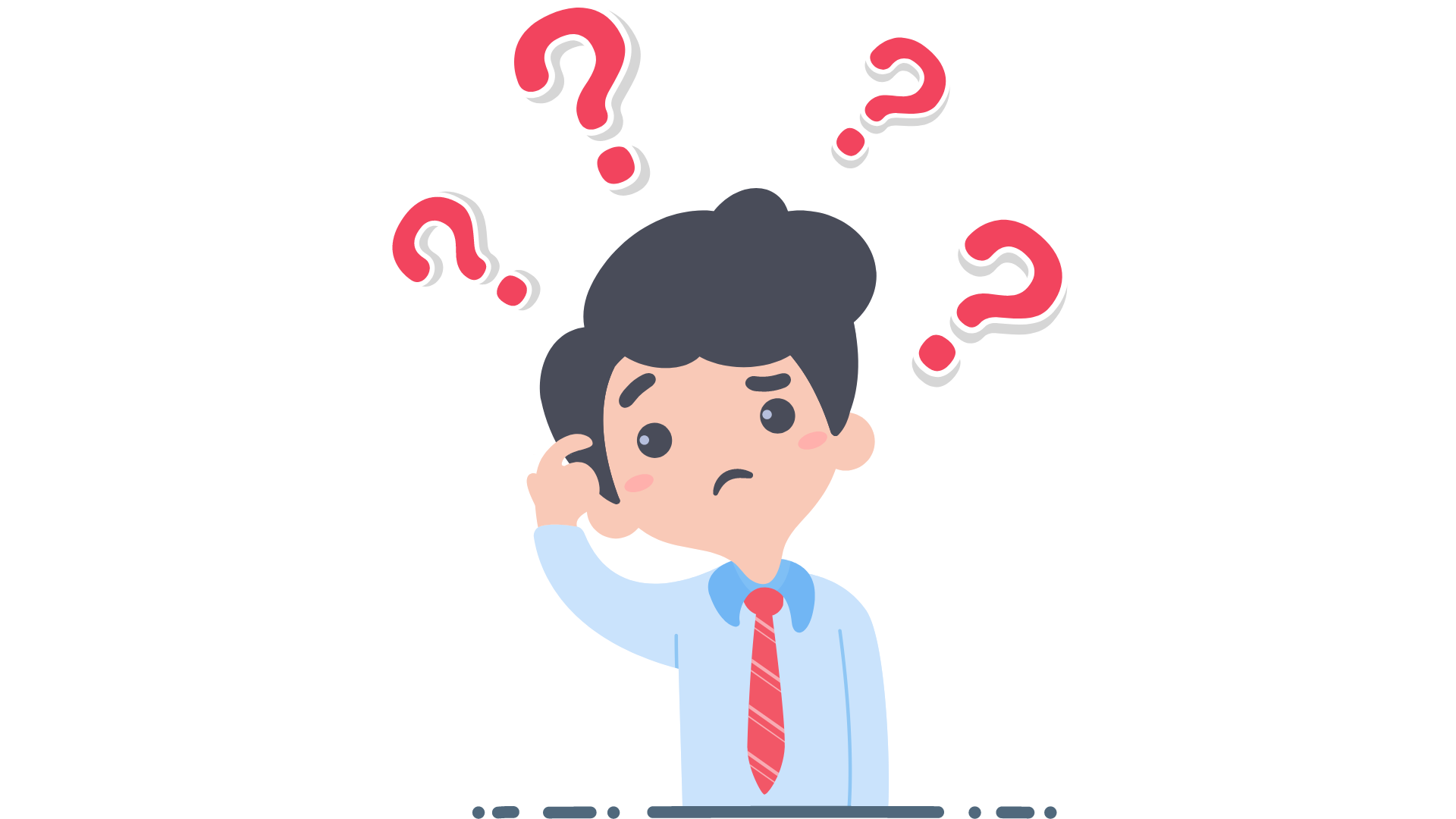 Giải
Bài tập 2: SGK – tr.42
Thực hiện phép tính
Giải
Bài tập 2: SGK – tr.42
Thực hiện phép tính
Giải
Bài tập 2: SGK – tr.42
Thực hiện phép tính
Giải
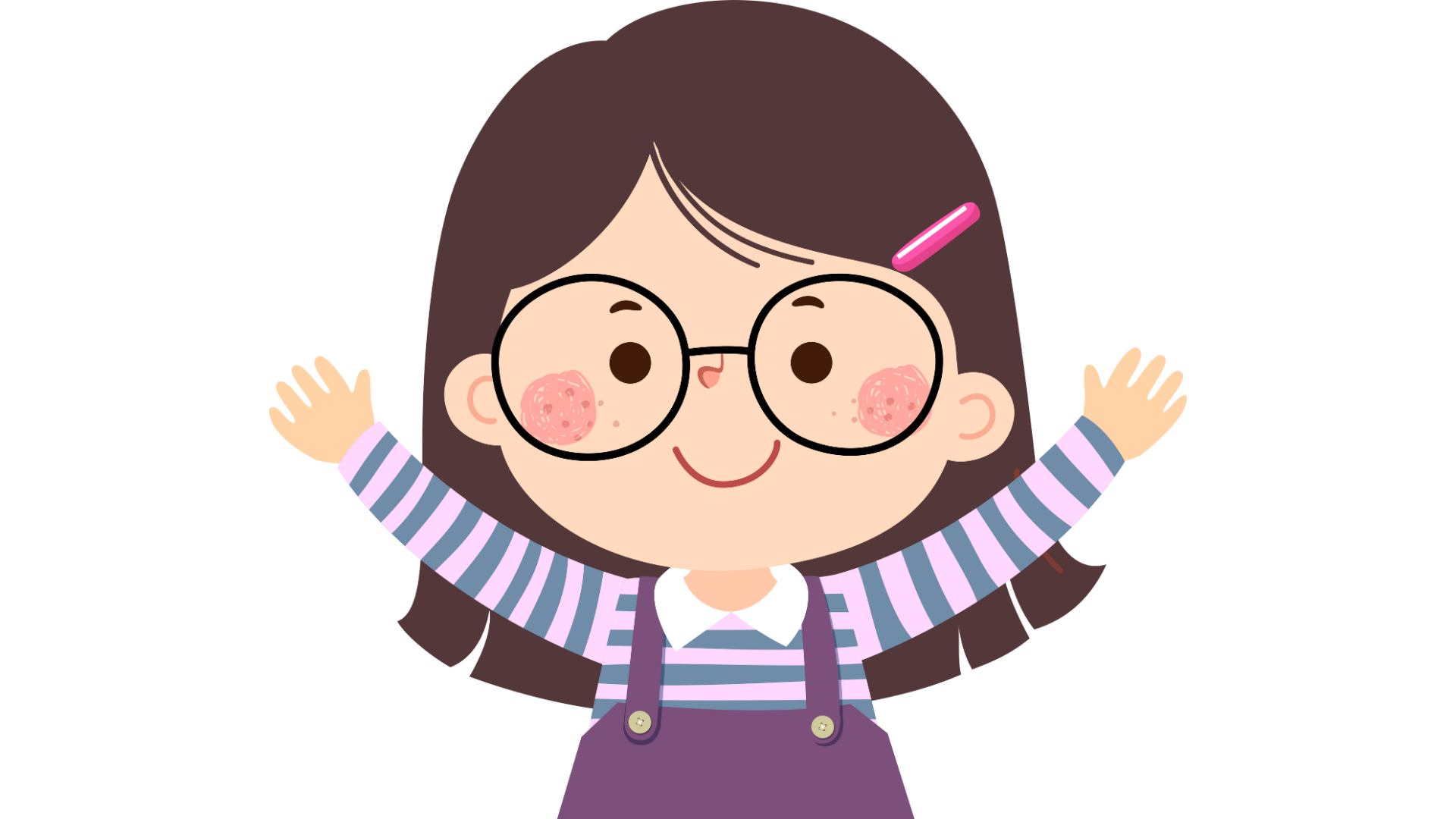 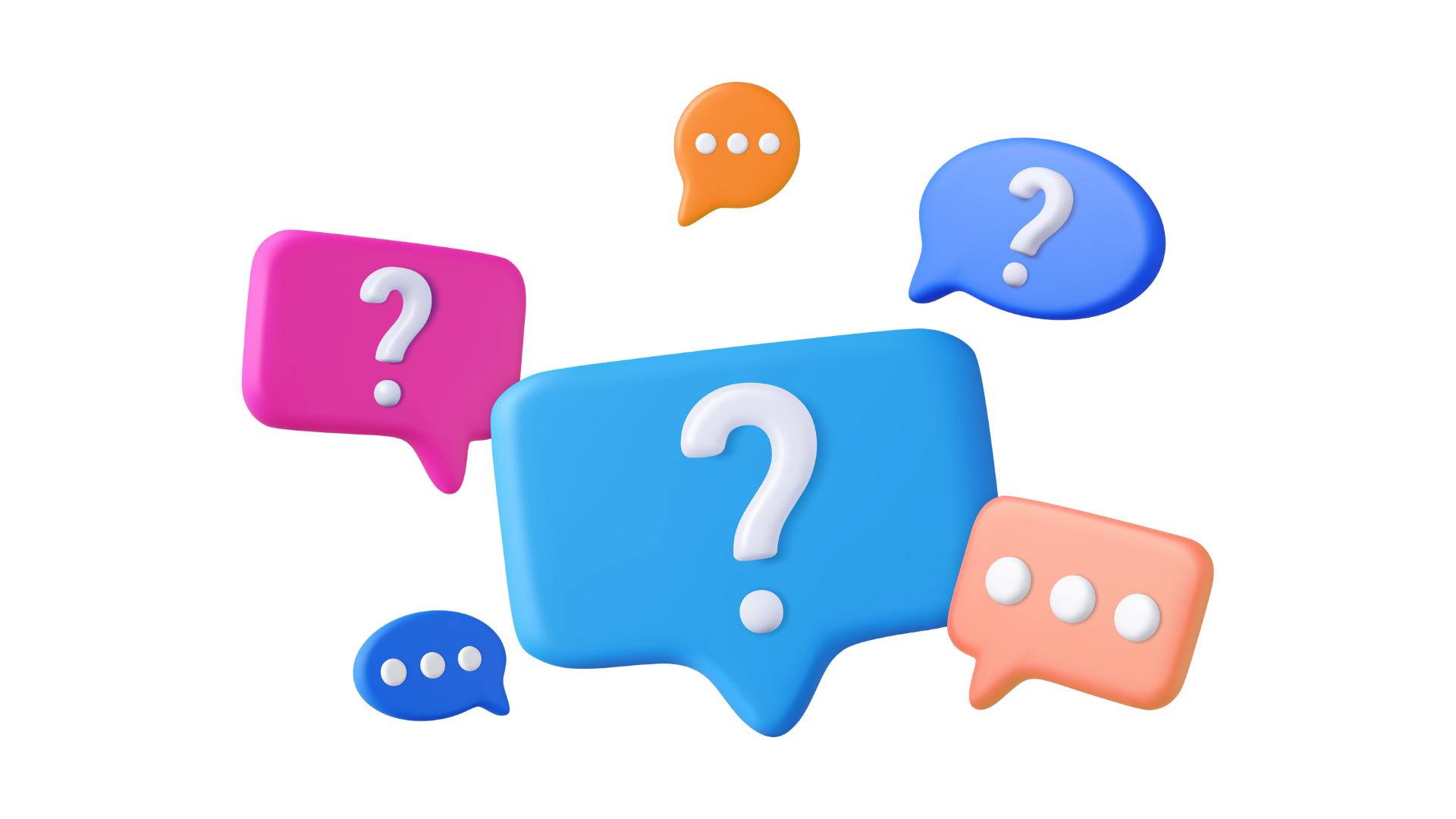 Bài tập 3: SGK – tr.42
Thực hiện phép tính
Giải
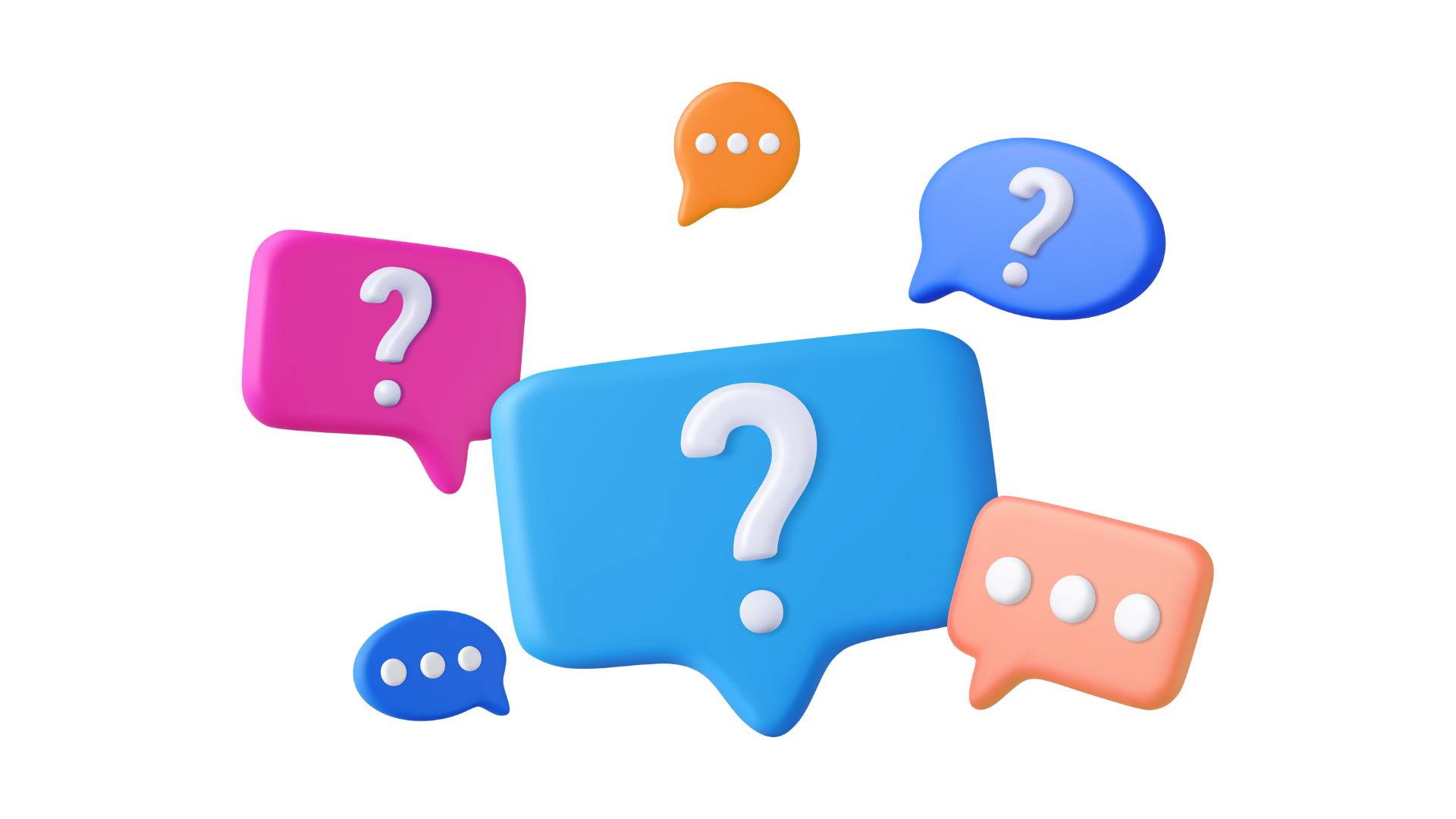 Bài tập 3: SGK – tr.42
Thực hiện phép tính
Giải
Bài tập 4: SGK – tr.43
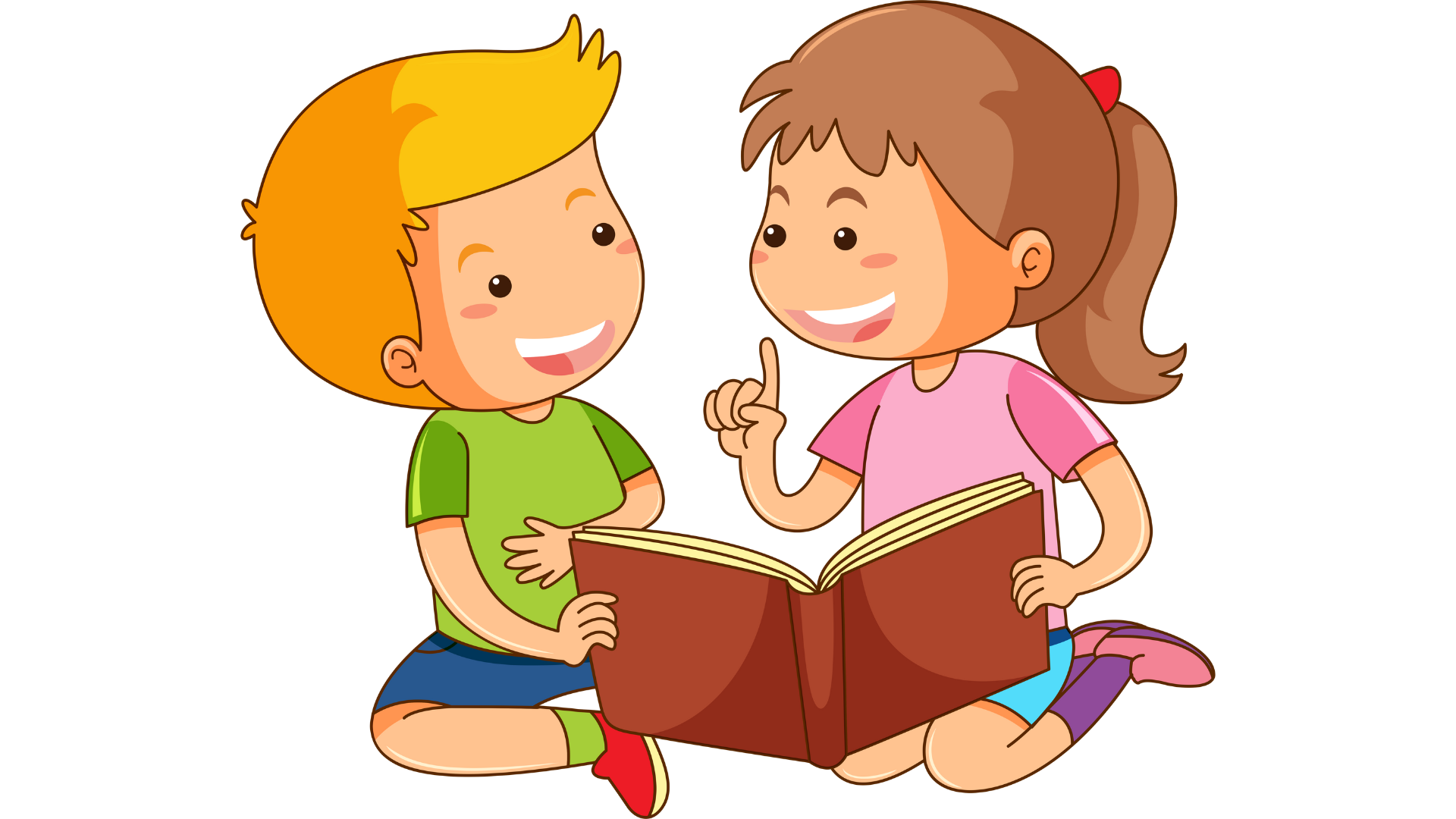 Giải
Bài tập 4: SGK – tr.43
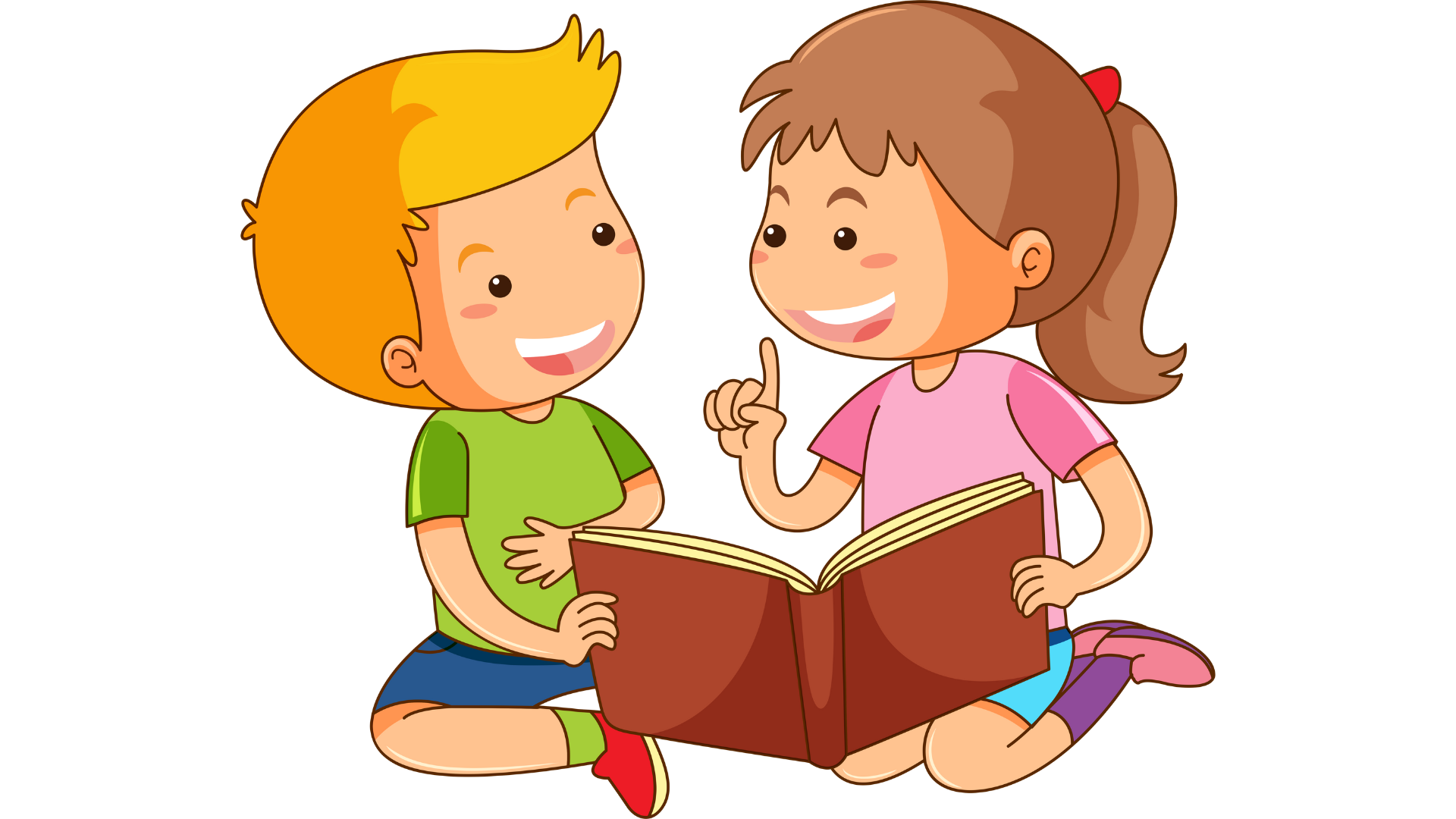 Giải
VẬN DỤNG
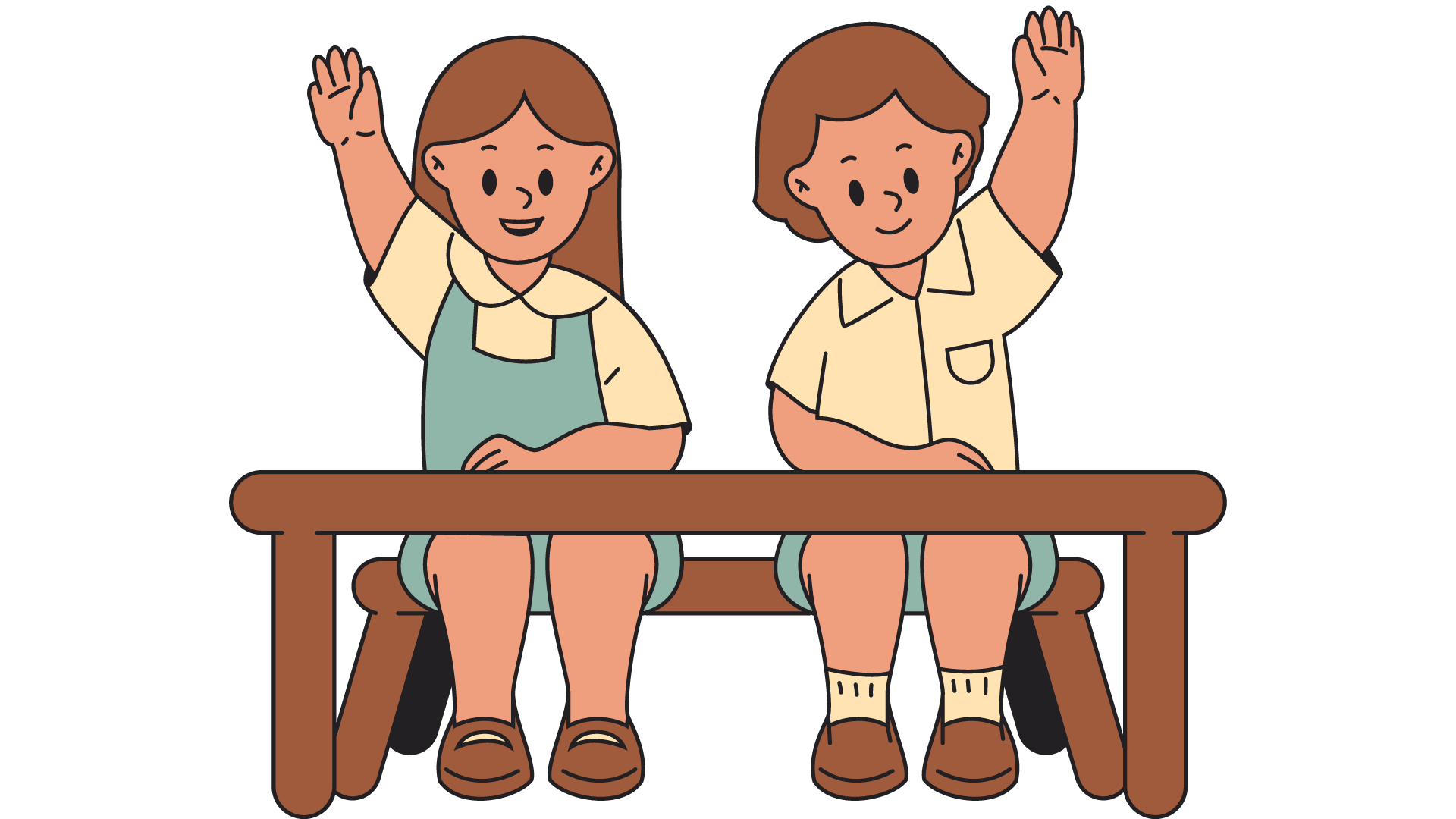 Bài tập 5: SGK – tr.43
Một xí nghiệp dự định sản xuất 10 000 sản phẩm trong x ngày. Khi thực hiện, xí nghiệp đã làm xong sớm hơn 1 ngày so với dự định và còn làm thêm được 80 sản phẩm. Viết phân thức biểu thị theo x:
a) Số sản phẩm xí nghiệp làm trong 1 ngày theo dự định;
b) Số sản phẩm xí nghiệp làm trong 1 ngày trên thực tế;
c) Số sản phẩm xí nghiệp làm trong 1 ngày trong thực tế nhiều hơn số sản phẩm xí nghiệp làm trong 1 ngày theo dự định.
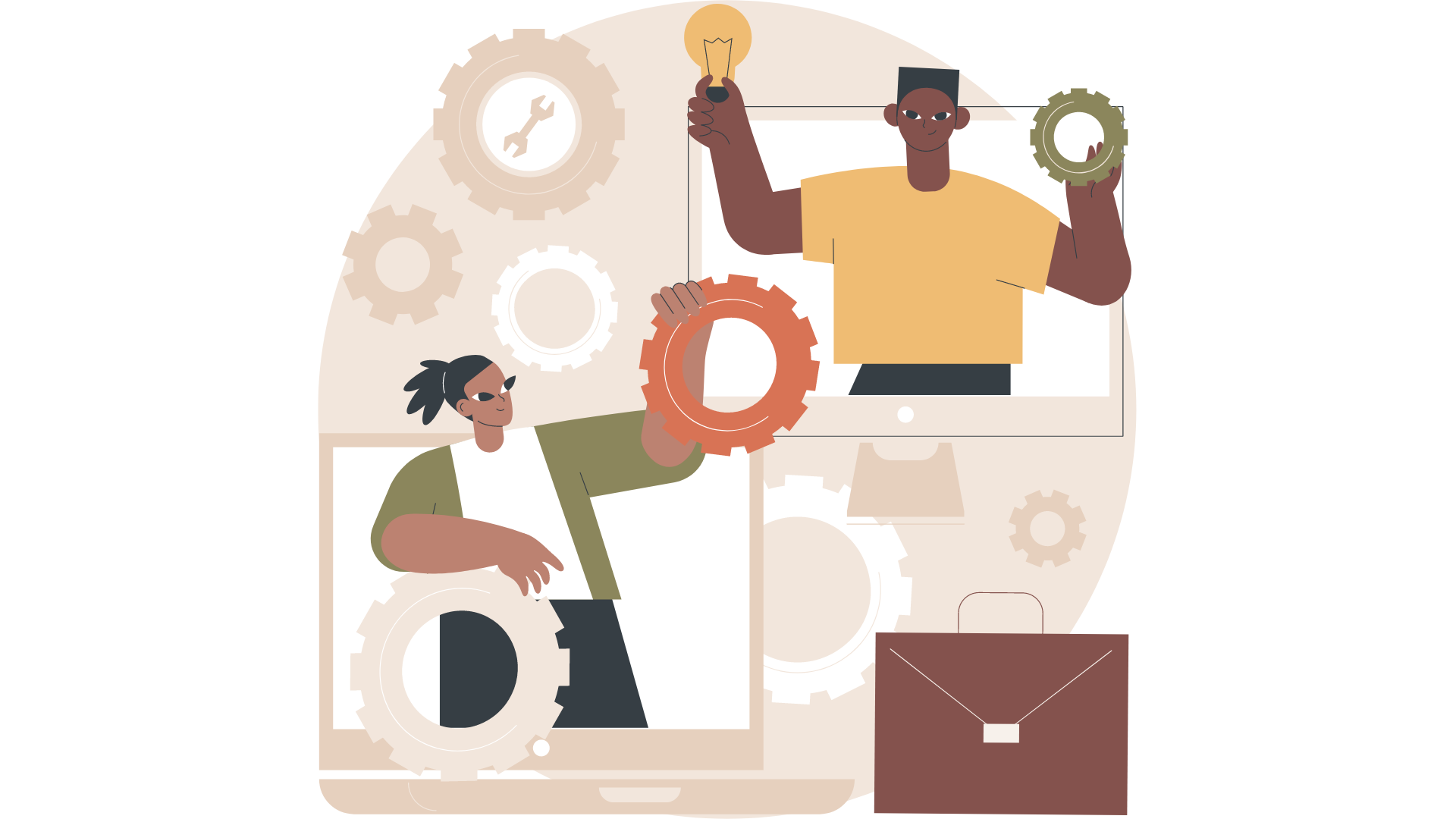 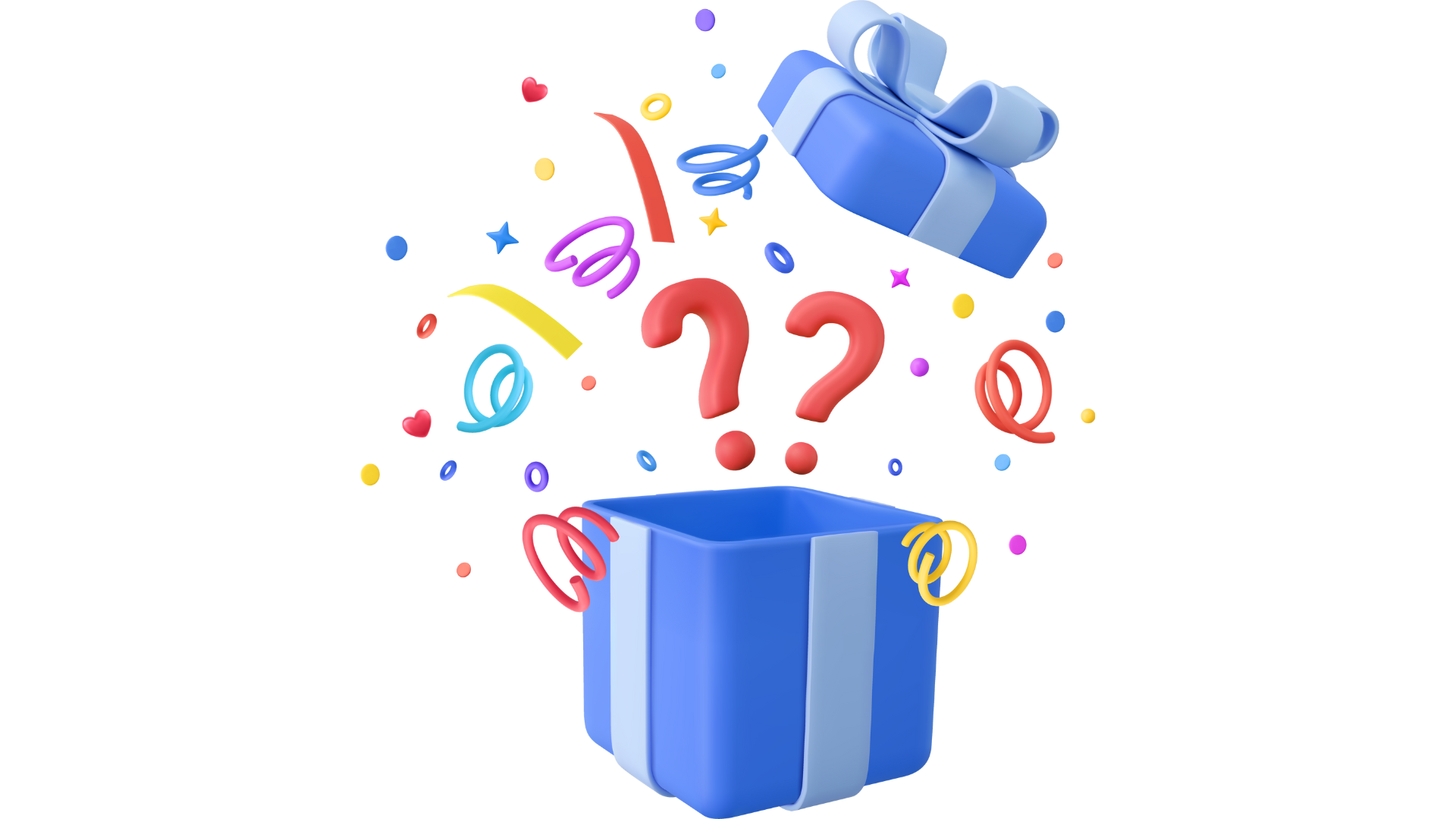 Bài tập 5: SGK – tr.43
Giải
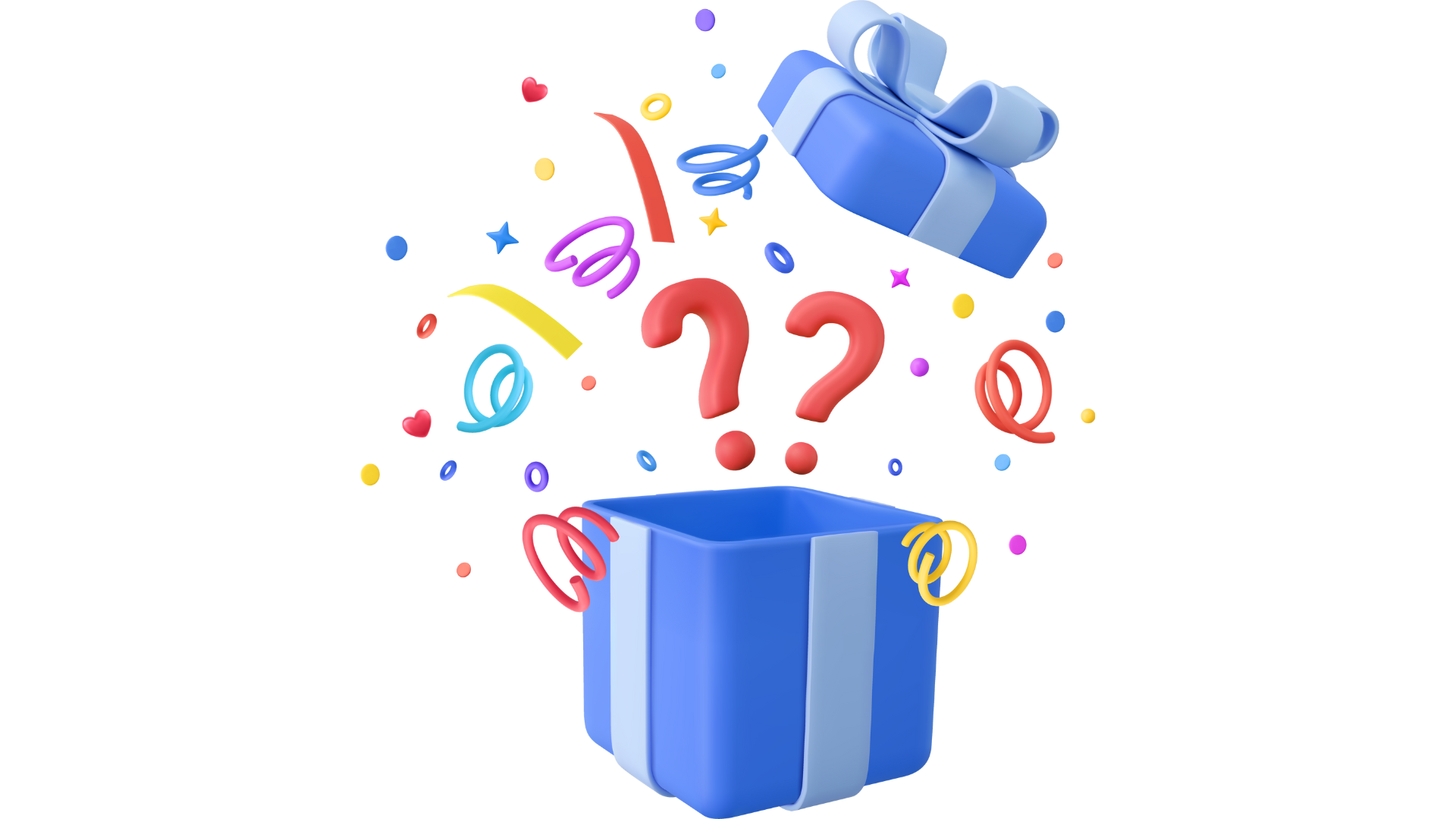 Bài tập 5: SGK – tr.43
Giải
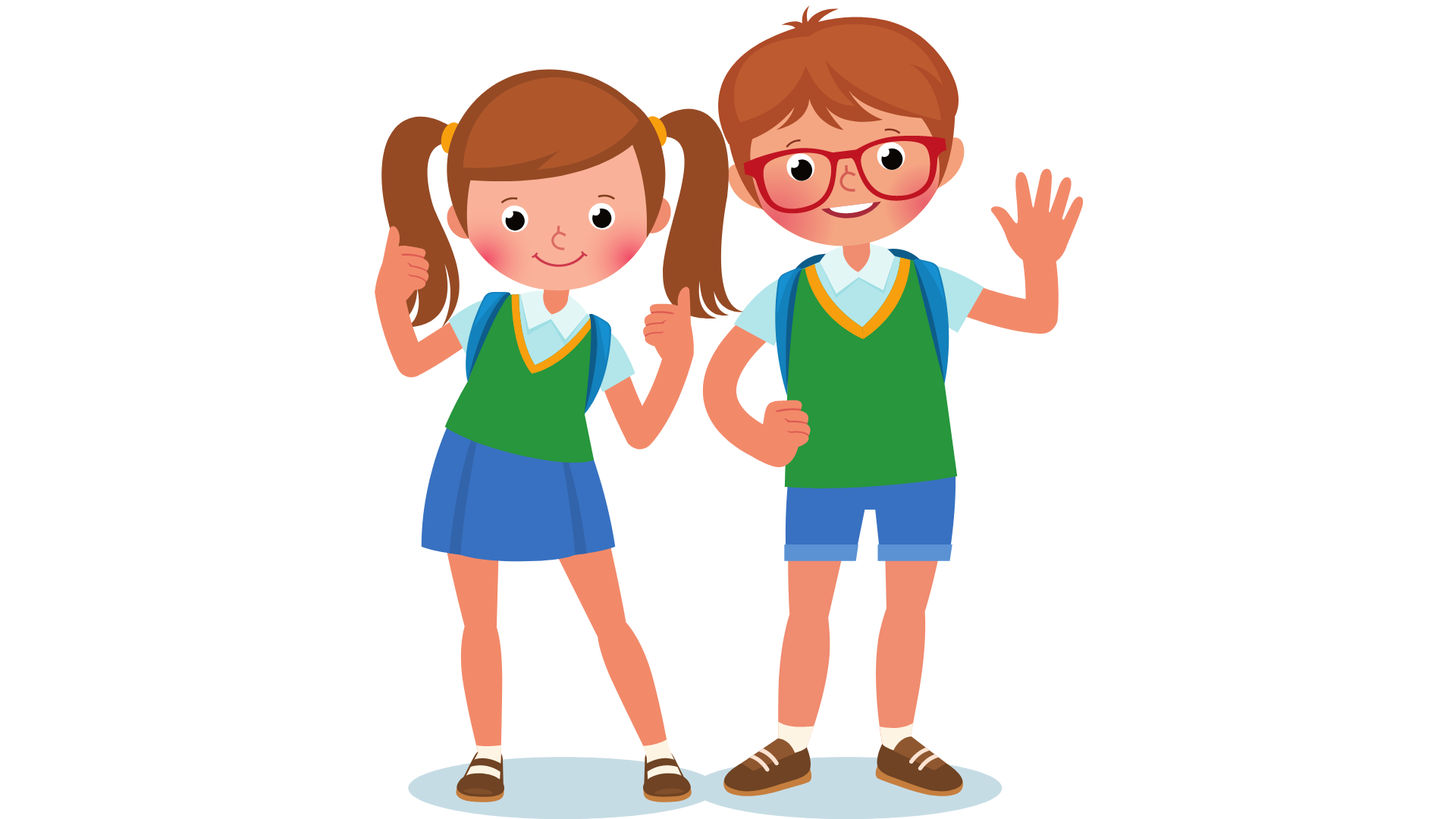 Bài tập 6: SGK – tr.43
Người ta mở hai vòi nước cùng chảy vào bể không chứa nước. Thời gian để vòi thứ nhất chảy một mình đầy bể ít hơn thời gian để vòi thứ hai chảy một mình đầy bể là 2 giờ. Gọi x (giờ) là thời gian vòi thứ nhất chảy một mình để đầy bể. Viết phân thức biểu thị theo x:
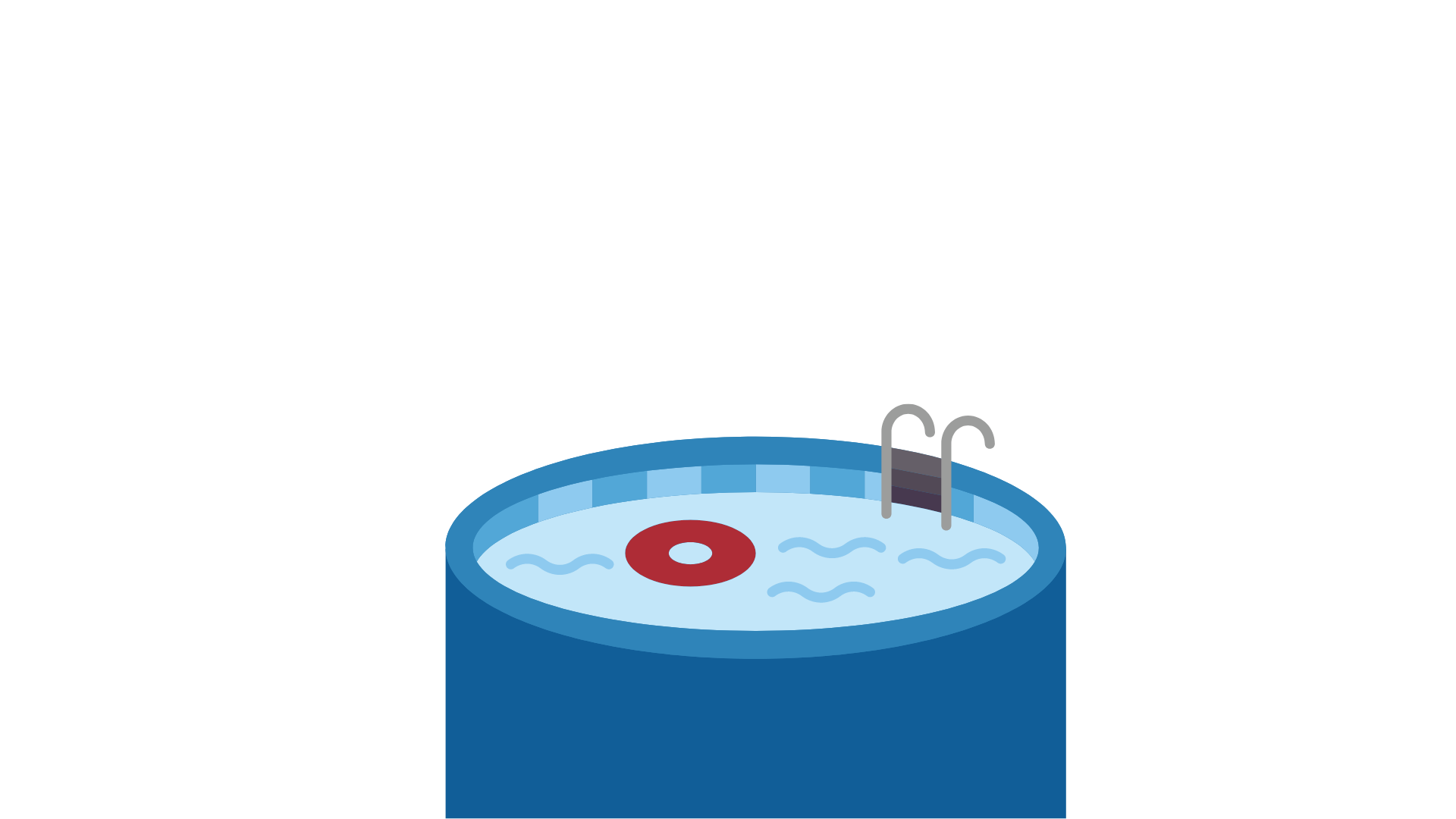 a) Phần bể mà mỗi vòi chảy được trong 1 giờ;
b) Phần bể mà cả hai vòi chảy được trong 1 giờ.
Bài tập 6: SGK – tr.43
Giải
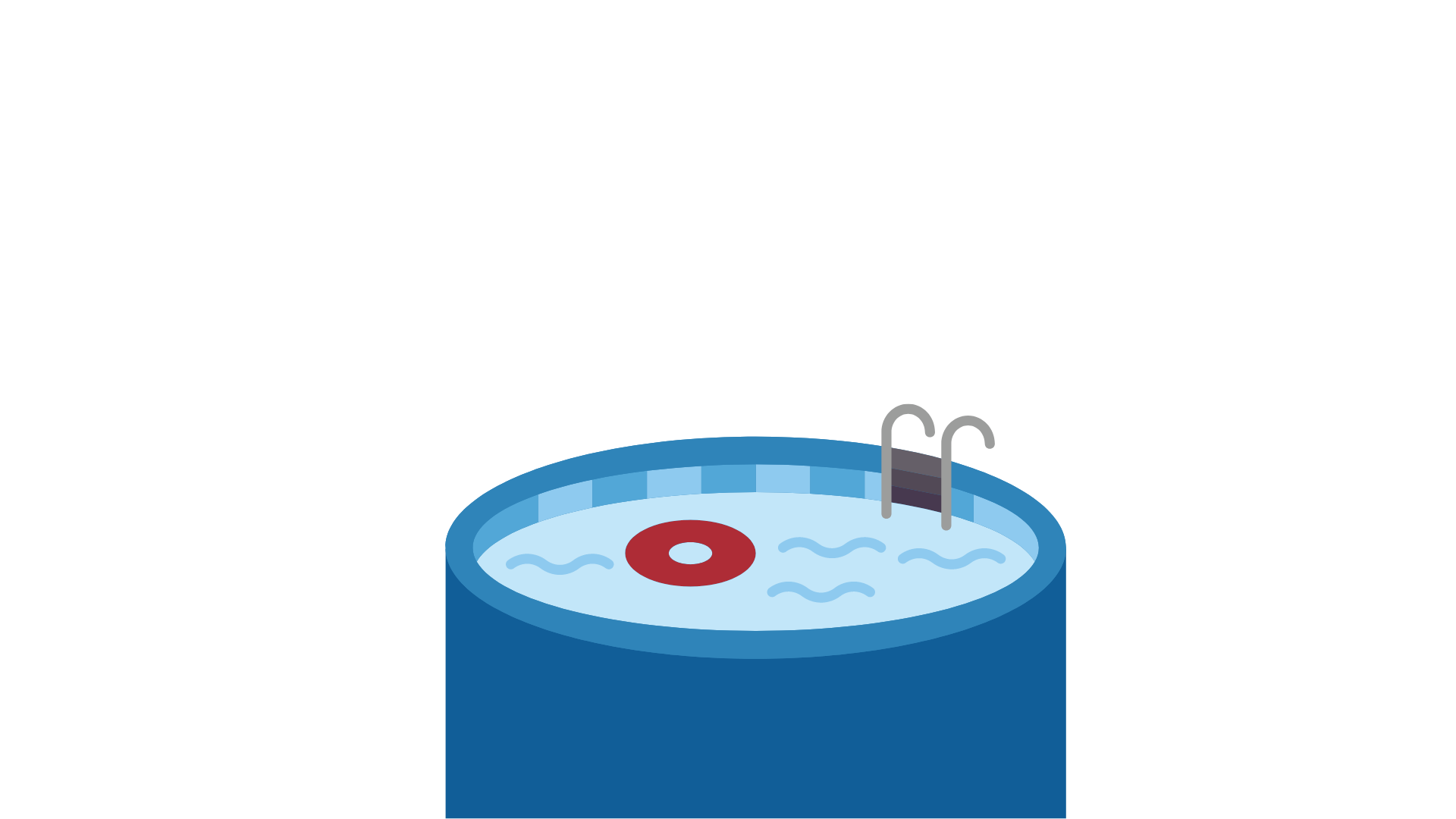 Bài tập 7: SGK – tr.43
Để hưởng ứng phong trào Tết trồng cây, chi đoàn thanh niên dự định trồng 120 cây xanh. Khi bắt đầu thực hiện, chi đoàn được tăng cường thêm 3 đoàn viên. Gọi x là số đoàn viên ban đầu của chi đoàn và giả sử số cây mỗi đoàn viên trồng là như nhau. Viết phân thức biểu thị theo x:
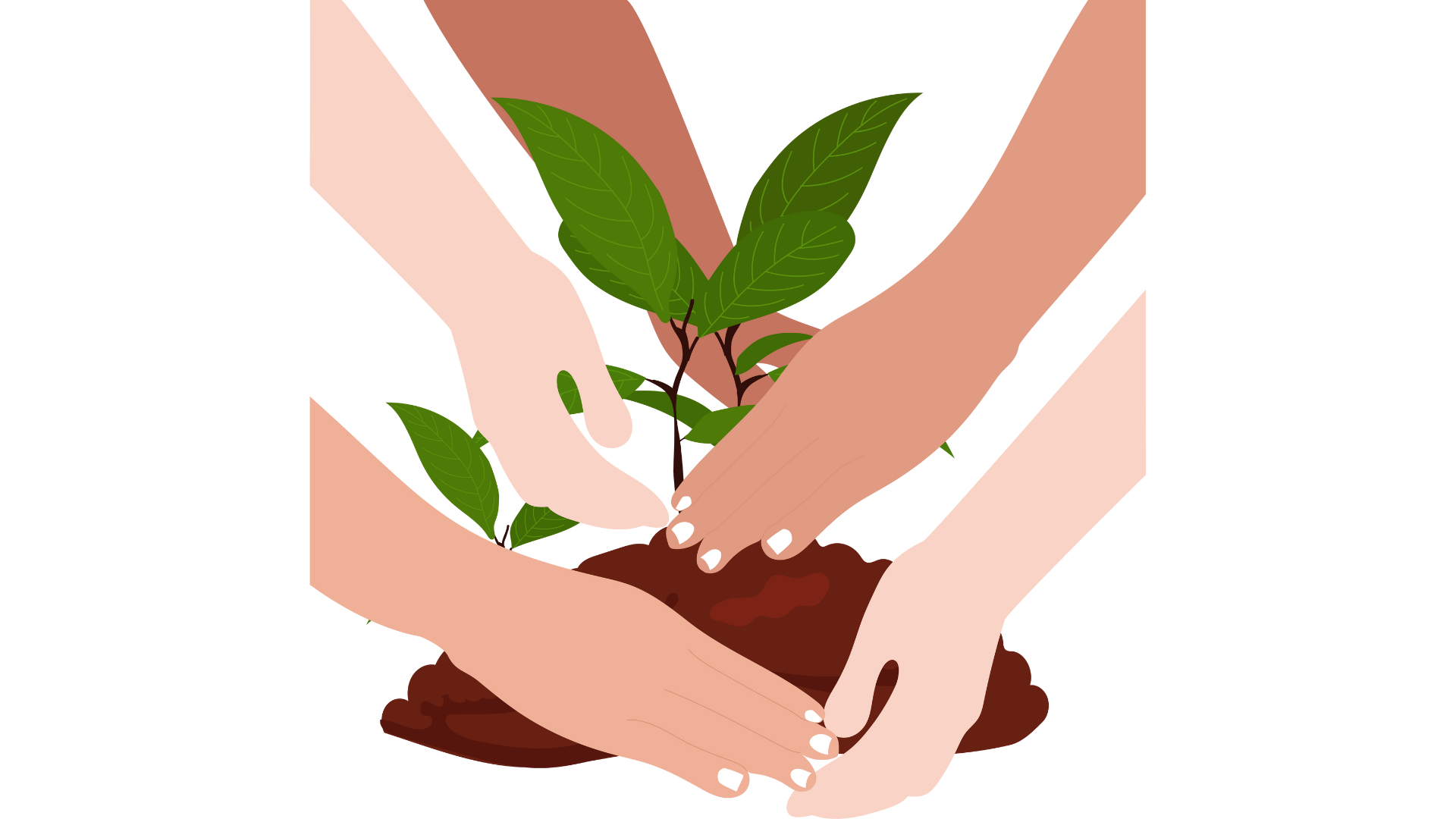 a) Số cây mỗi đoàn viên trồng theo dự định;
b) Số cây mỗi đoàn viên trồng theo thực tế;
c) Số cây mỗi đoàn viên trồng theo dự định nhiều hơn số cây mỗi đoàn viên trồng theo thực tế.
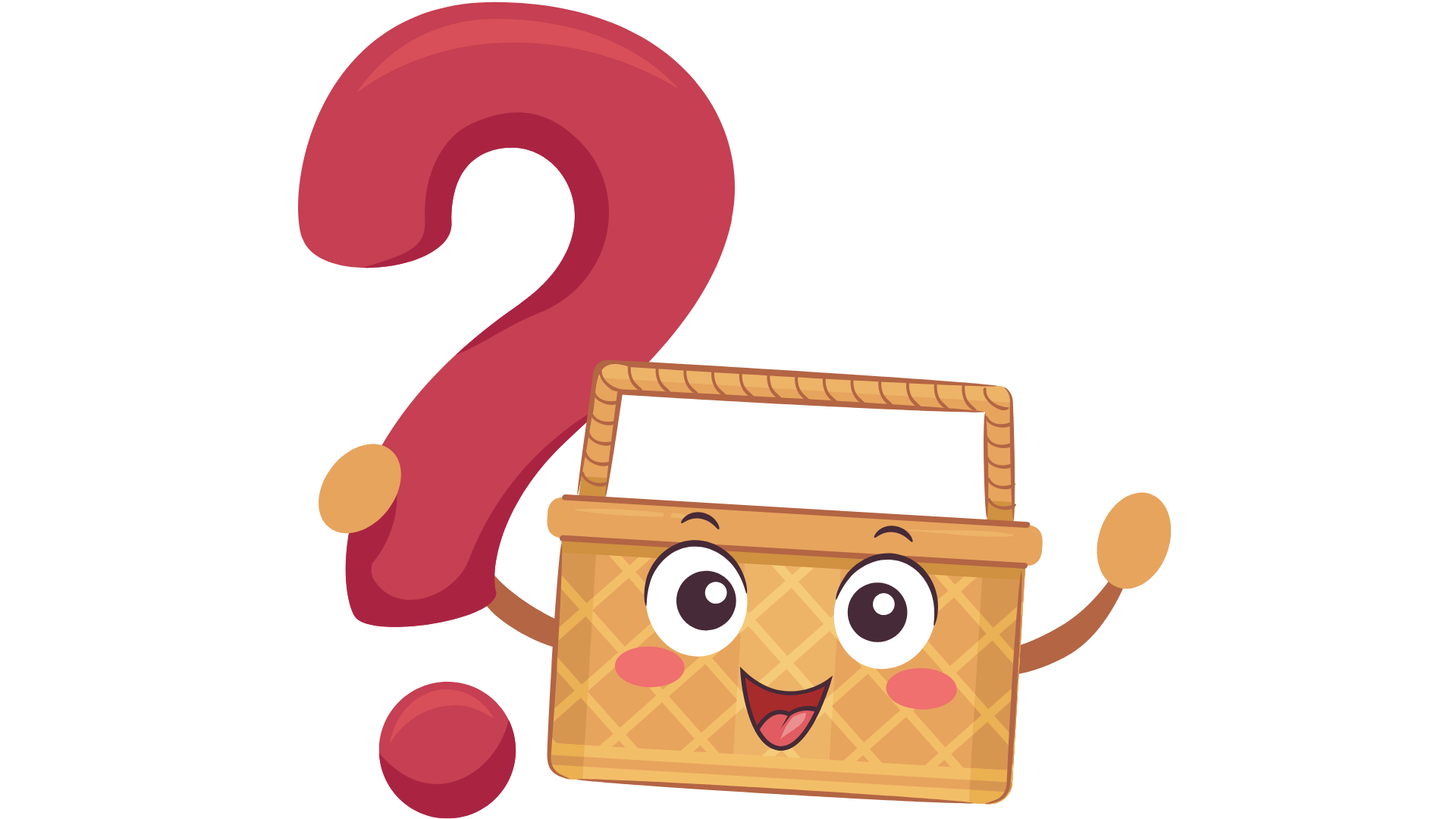 Bài tập 7: SGK – tr.43
Giải
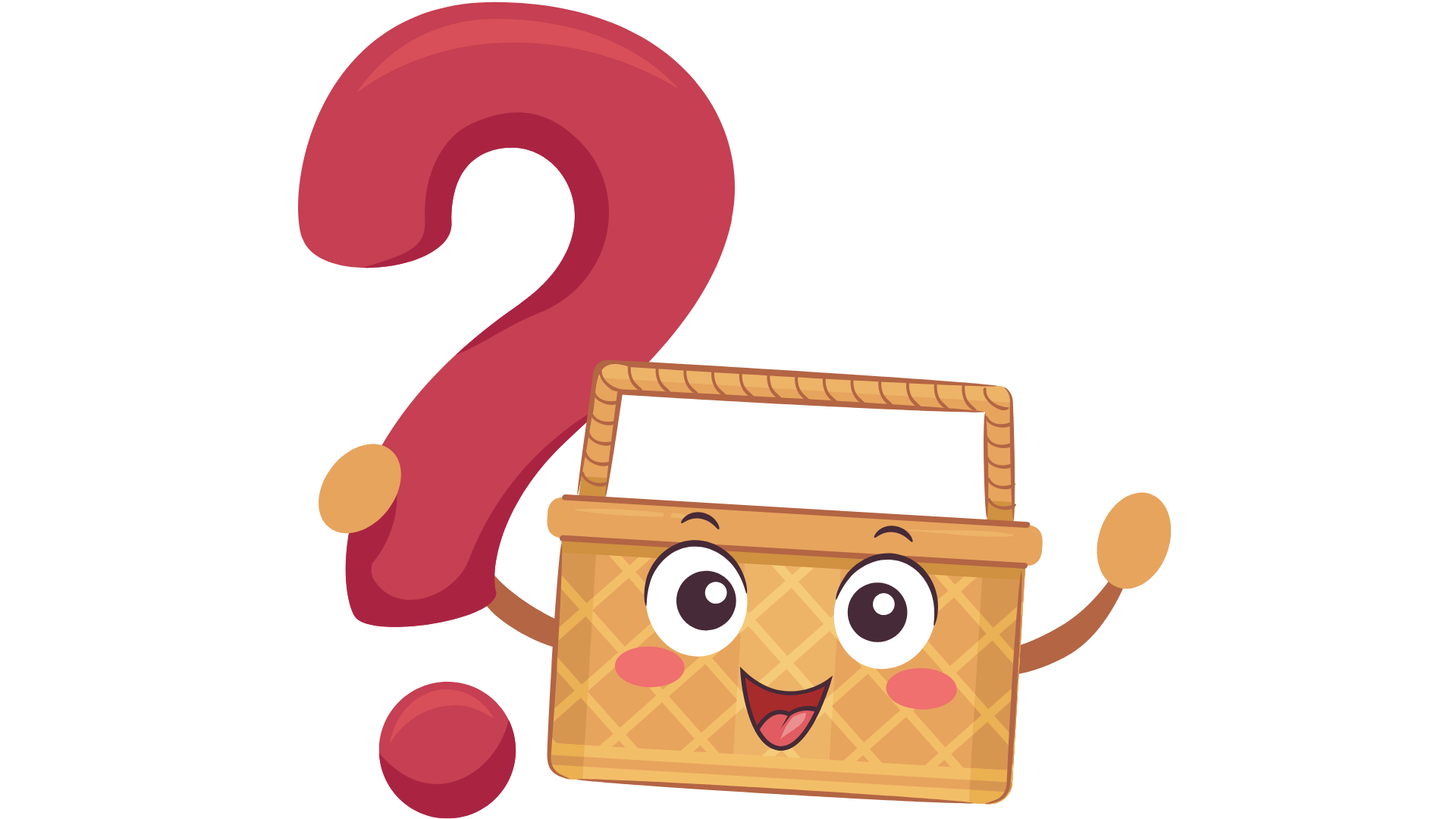 Bài tập 7: SGK – tr.43
Giải
Bài tập 8: SGK – tr.43
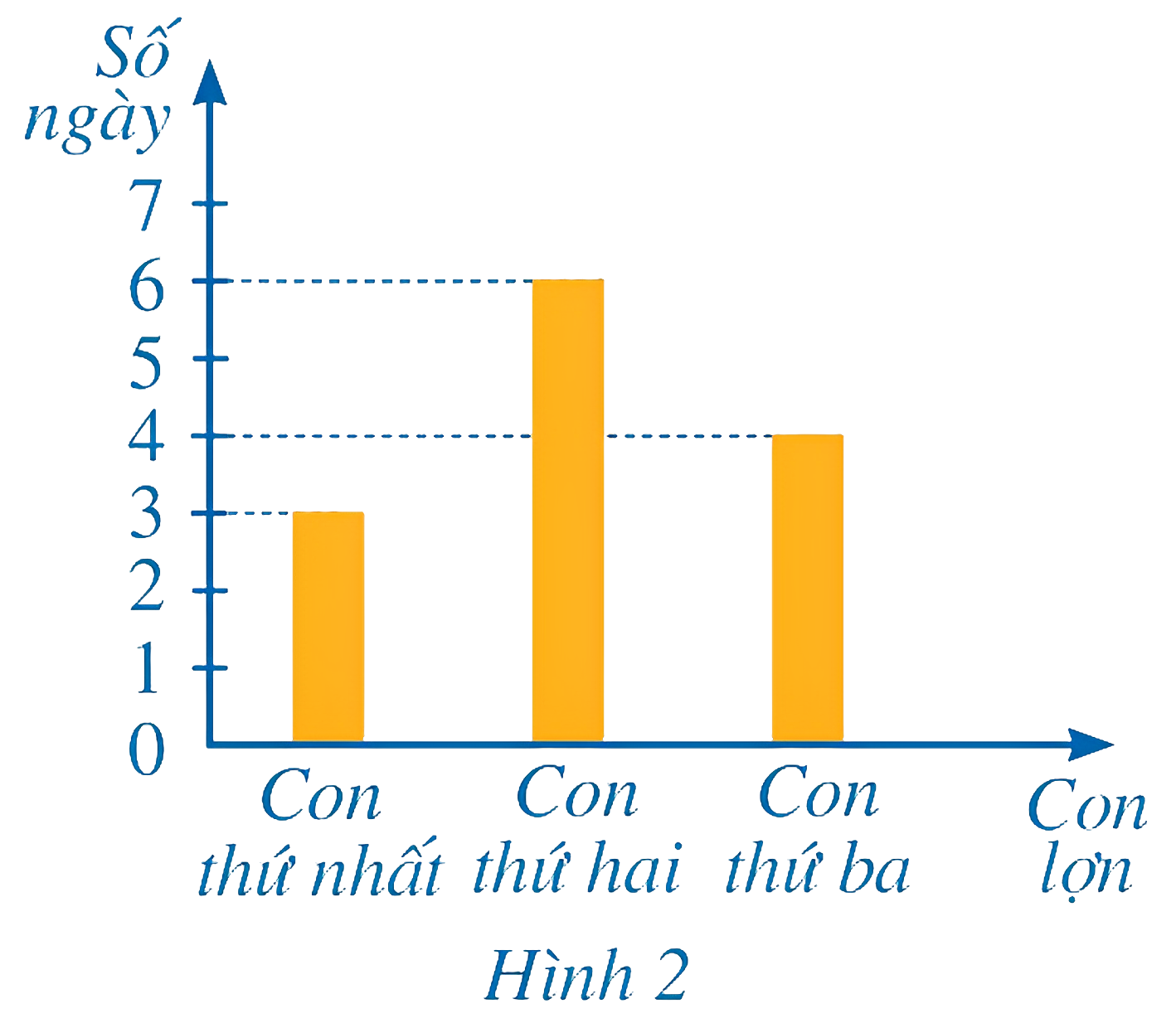 Bài tập 6: SGK – tr.43
Giải
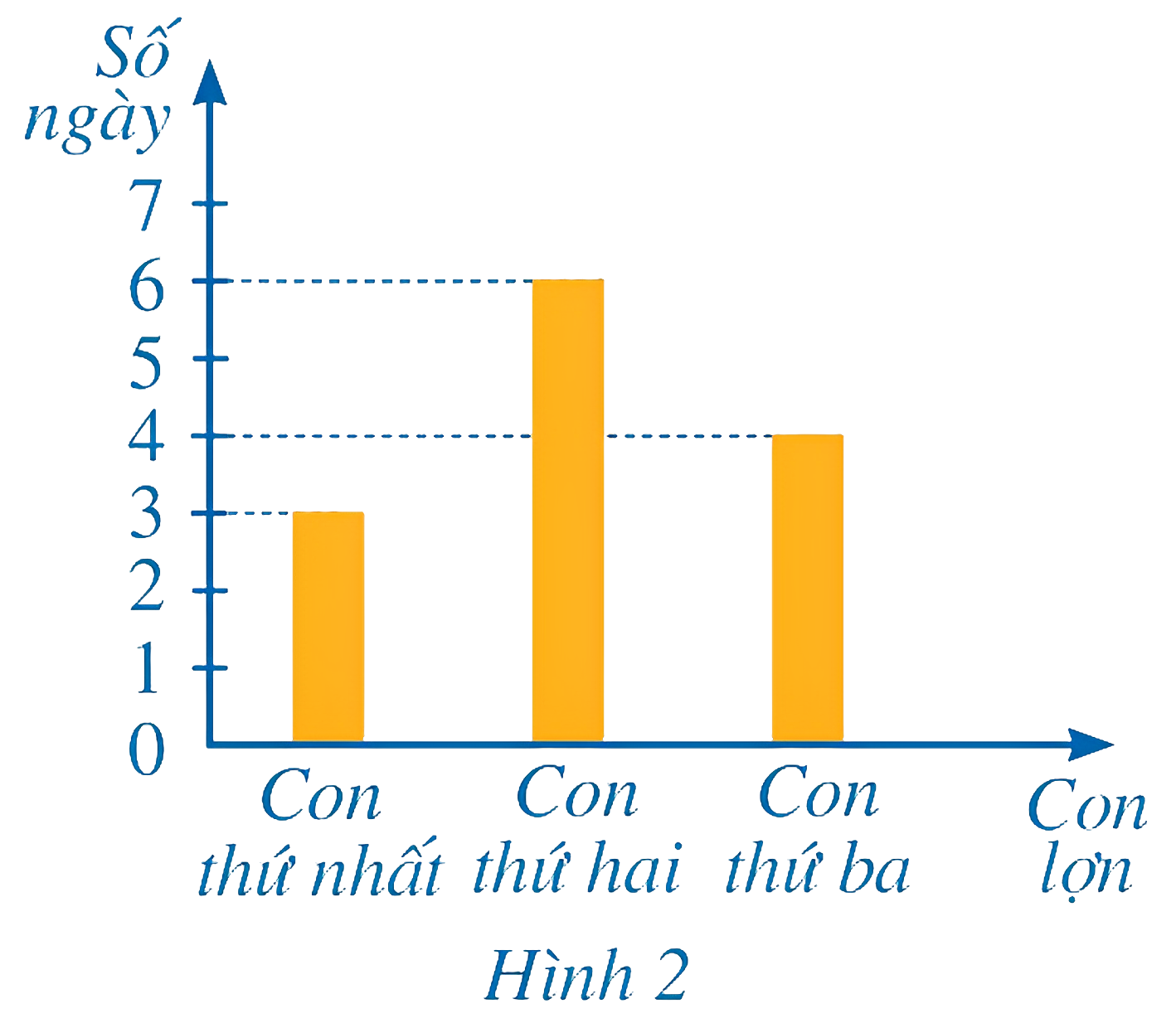 Bài tập 6: SGK – tr.43
Giải
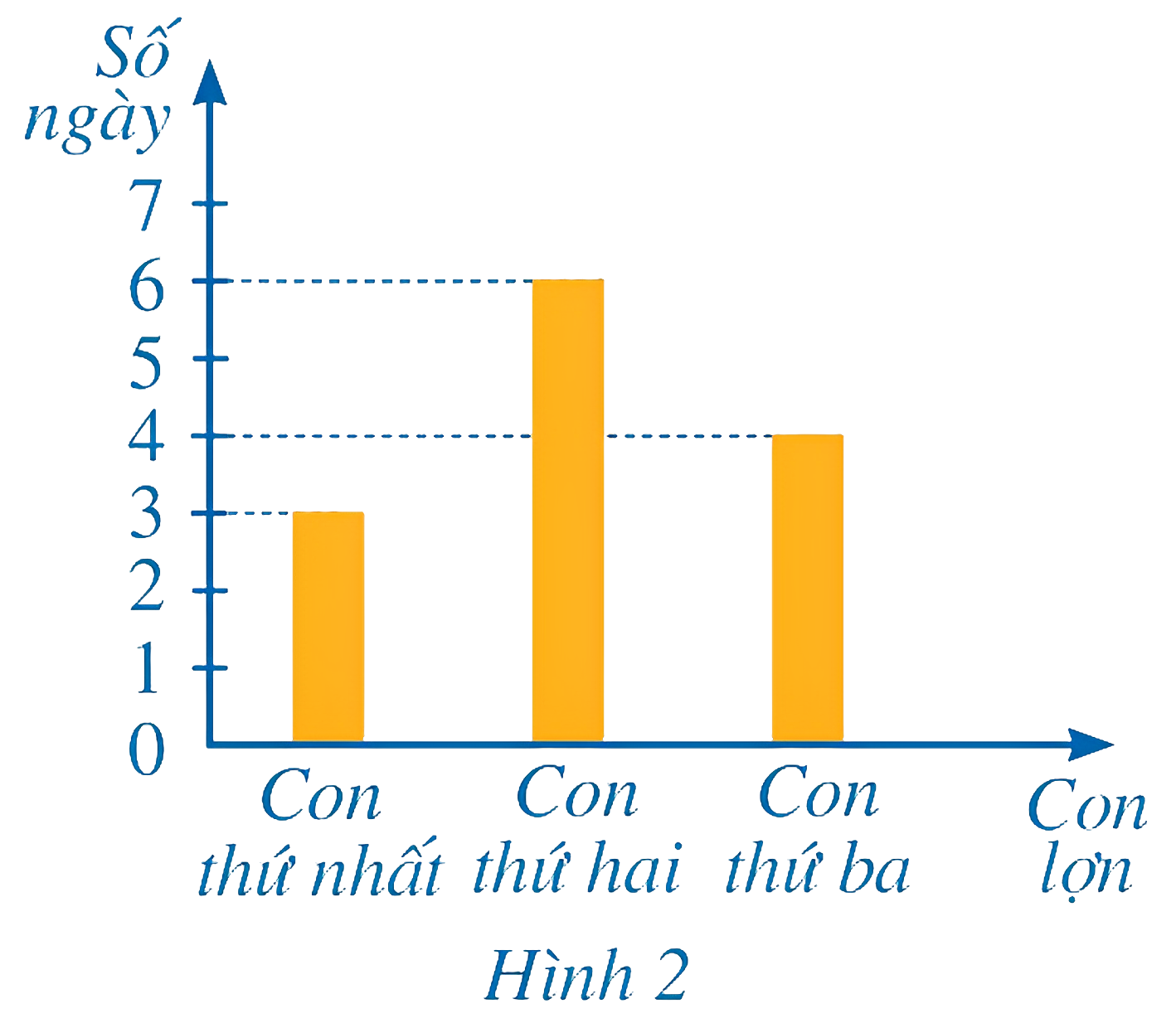 Bài tập 6: SGK – tr.43
Giải
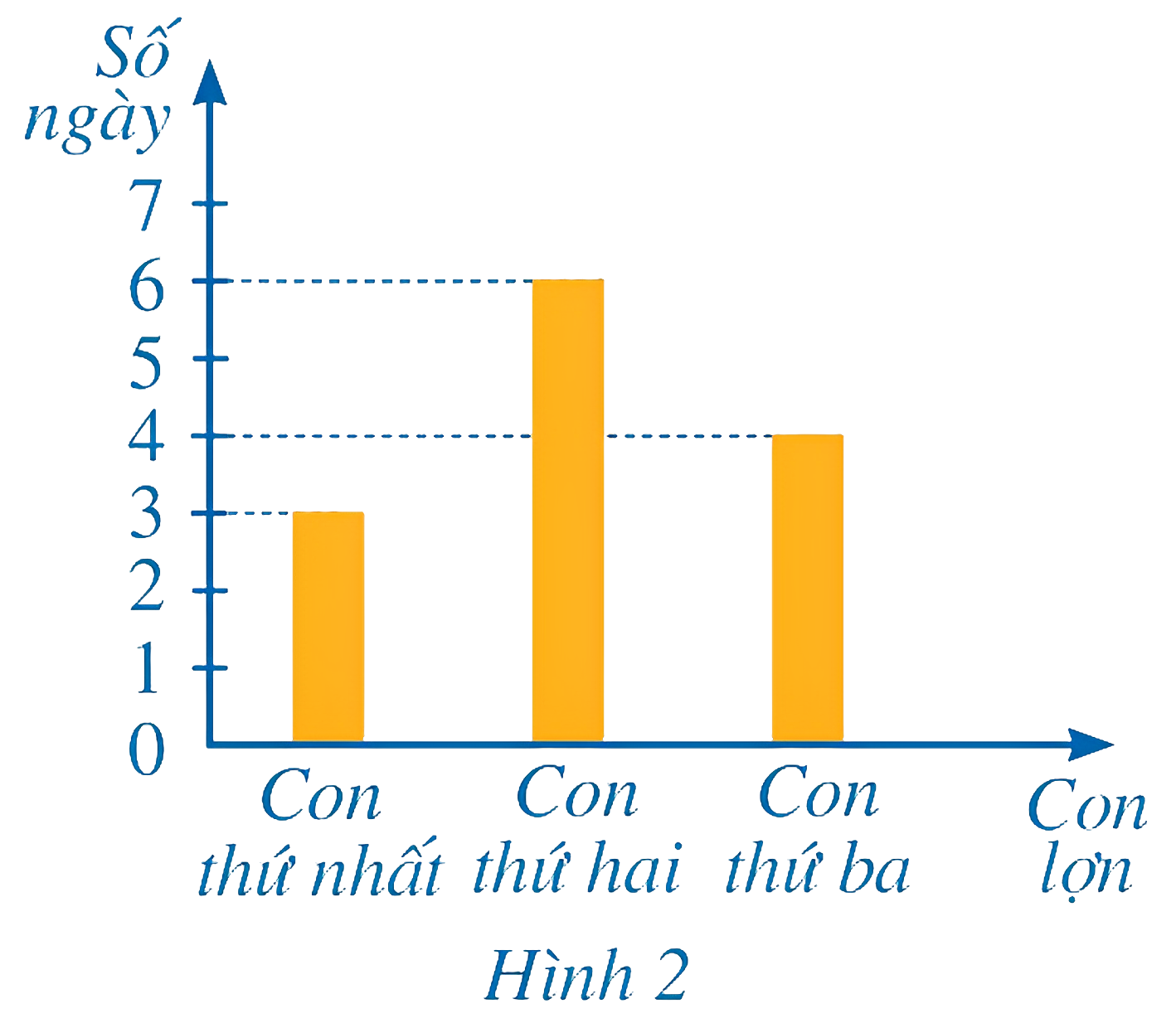 Bài tập 6: SGK – tr.43
Giải
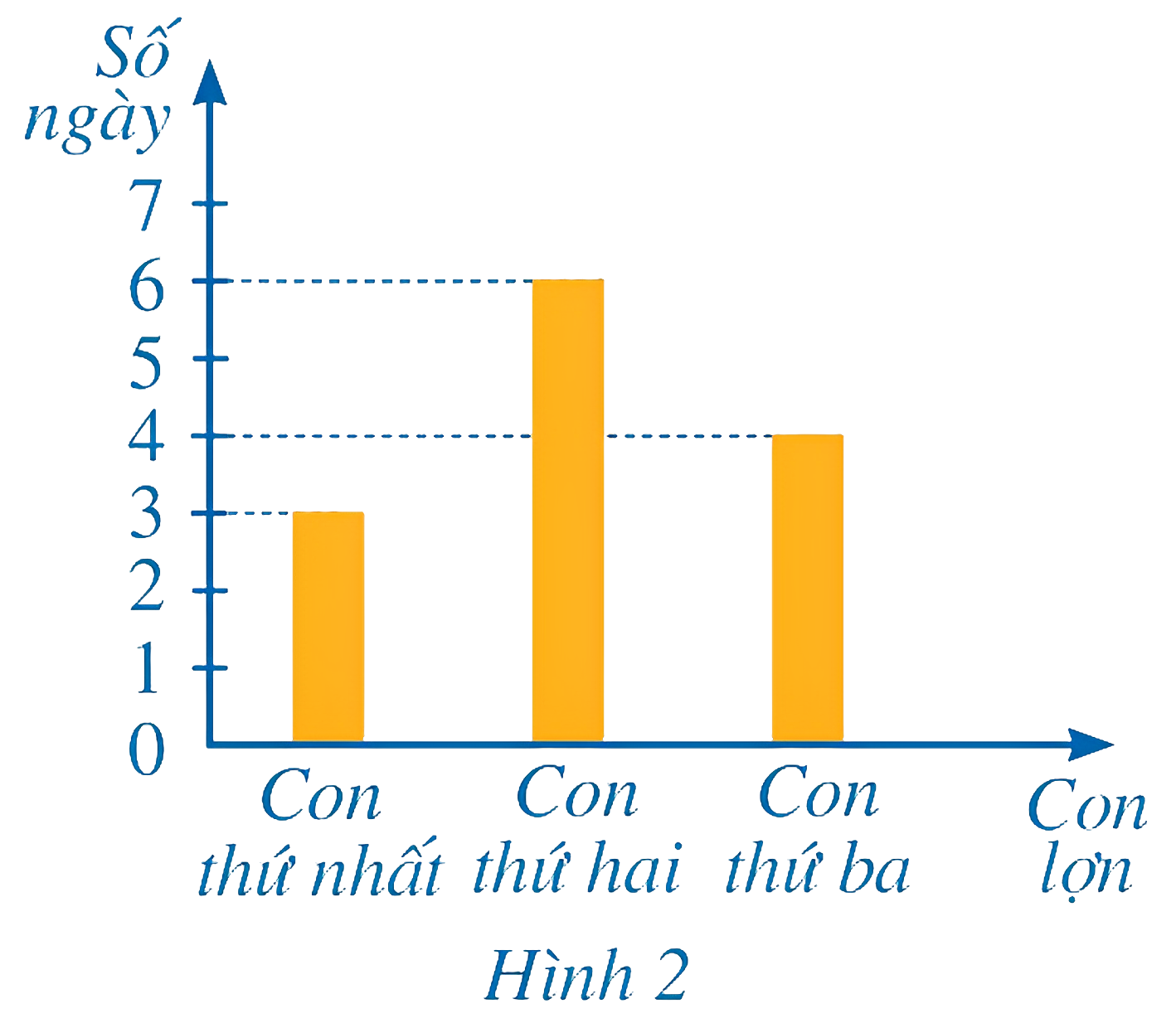 HƯỚNG DẪN VỀ NHÀ
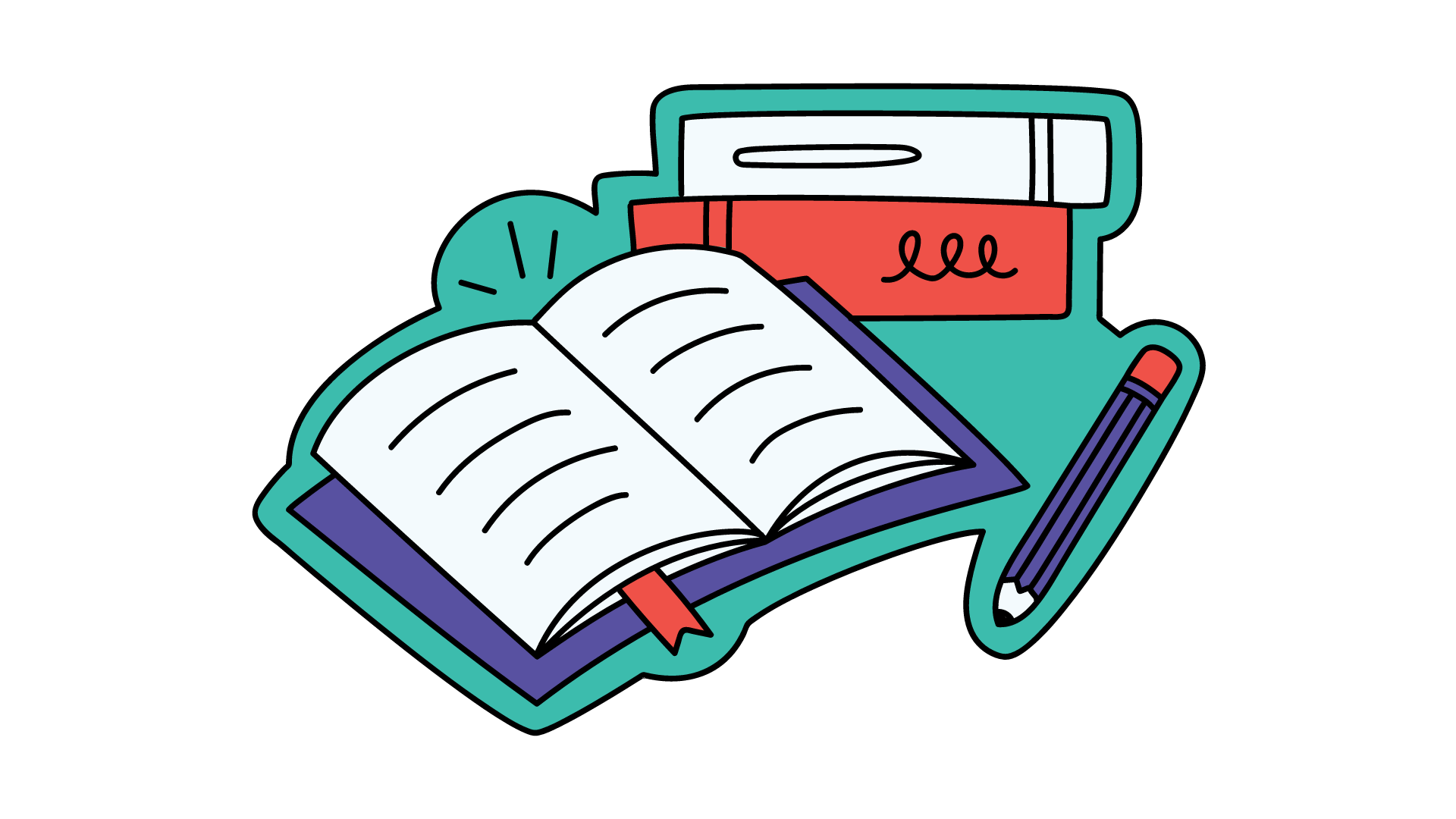 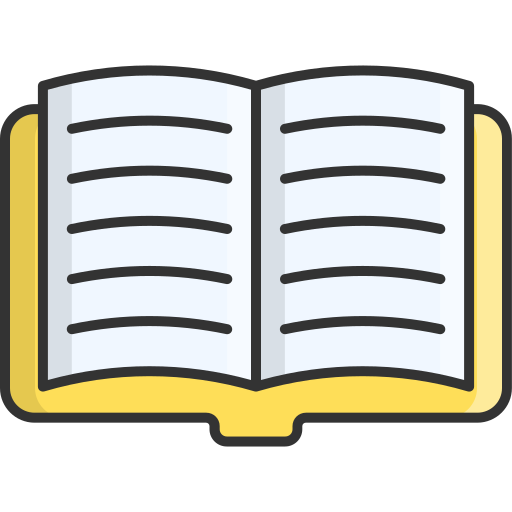 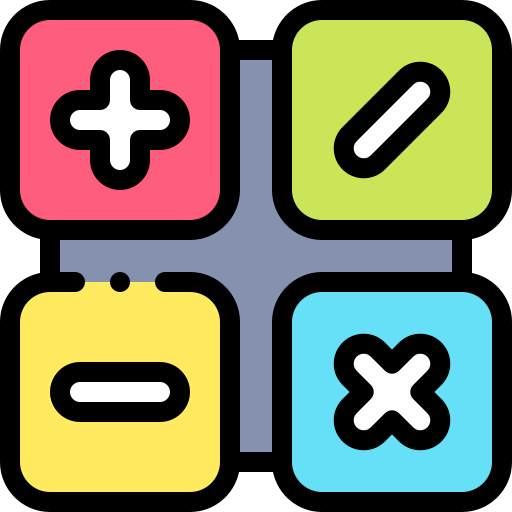 Chuẩn bị bài mới 
Bài 3. Phép nhân, phép chia phân thức đại số
Ghi nhớ kiến thức trong bài
Hoàn thành bài tập trong SBT
CẢM ƠN CÁC EM 
ĐÃ LẮNG NGHE BÀI GIẢNG